ZOO SIAB TXAIS TOS
Kev Nthuav Qhia Txog Kev Txiav Txim Siab Ntawm Tus Kheej  Cob Qhia thiab Kws Qhia
ELIZABETH HARRELL
KEV NTHUAV QHIA TXOG KEV TXIAV TXIM SIAB NTAWM TUS KHEEJ COB QHIA THIAB KWS QHIA
Ncauj Lus Qhia
Zoo Siab Txais Tos thiab Ncauj Lus Qhia

Vim li cas peb thiaj tuaj ntawm no?

Koj lub luag haujlwm ua ib tug kws qhia ntawm Kev Nthuav Qhia Txog Kev Txiav Txim Siab Ntawm Tus Kheej yog dab tsi?

Qhov kev cob qhia hnub no peb yuav qhia mus li cas?

Kev saib xyuas hauv lub tsev
[Speaker Notes: Kev qhia txog yus tus kheej thiab lwm tus neeg
Yam yuav tsum muaj thiab txoj cai lij choj uas yuav tau siv rau qhov kev nthuav qhia SDP. 
ROV QAB SAIB XYUAS txog cov ncauj lus uas YUAV TSUM muaj nyob rau hauv qhov kev nthuav qhia.Qhov no yog ib qho txheej txheem tseem ceeb, thiab yog ib qho kev kawm, thiab peb yuav tsis tuaj yeem ua tau yog tsis muaj TXHUA TUS NEEG nrog ua. 
Lub luag haujlwm ntawm lub chaw hauv ib cheeb tsam yog muaj txiaj ntsig heev.Lawv yuav tau sib pab rau lwm tus neeg los kawm kom nkag siab thiab tuaj yeem pab ua rau DDS kawm thiab xam pom txog qhov nthuav qhia no rau thaum lub sijhawm nqis tes ua. 
Qhov kev cob qhia hnub no yog ib qho qauv uas SDP yuav tsum siv rau qhov kev nthuav qhia.Qhov no yog ib qho ua piv txwv, thiab peb yuav hais txog cov ntaub ntawv ib qho zuj zus tam li qhov koj yog tus neeg qhua uas tau txais cov ntaub ntawv no. 
Nco ntsoov nug kom ntau li ntau tau!!!
Kev saib xyuas hauv lub tsev: chav da dej, xov tooj, sijhawm so, pluas su, cov nqe lus nug, kev kaw ub no]
Kev Nthuav Qhia Txog Kev Txiav Txim SiabNtawm Tus Kheej
COV KWS NTHUAV QHIA LUB NPE
KEV NTHUAV QHIA TXOG KEV TXIAV TXIM SIAB NTAWM TUS KHEEJ
LUB SIJHAWM THIAB COV NCAUJ LUS YUAV SIB THAM
LUB SIJHAWM THIAB COV NCAUJ LUS YUAV SIB THAM
Cov Ncauj Lus thiab Kev Saib Xyuas Hauv Lub Tsev 
Qhov Tus Kheej Tso Tseg yog Dab Tsi? 
Lub Luag Haujlwm 
Sijhawm So 
Kev Npaj Ua
Pluas Su 
Kev Them Tus Nqi Saib Xyuas 
Cov Cai thiab Kev Nyab Xeeb 
Sijhawm So 
Cov Khauj Ruam Txuas Mus Ntxiv
[Speaker Notes: Cov Lus Qhia Tseem Ceeb Txog Kev Cob Qhia! Npaj ua kev sib koom tes “kawm ua ke” kiag tam sim thiab thov ua tsaug rau cov neeg uas tau nqi tes ua tej yam yuav muaj pheej hmoo tshwm sim tsis zoo rau thaum lub sijhawm Lub Xeev qhib txoj haujlwm tshiab no.Kev lees paub tias cov xyoo xub pib no yuav yog, yuav zoo li tej yam nyuaj raws li qhov yuav kawm nqi tes ua li cas txog kev txiav txim siab ntawm tus kheej.Ua tsaug rau lawv uas tau siv lub sijhawm tuaj koom qhov kev nthuav qhia no, coob leej ntau tus yuav tsis tau mus ua haujlwm, tsis tau mus nrog tsev neeg, thiab/los sis tsis tau npaj saib xyuas cov menyuam.Kev lees paub txog tej no thiab qhov kev sib koom tes ua ke no yuav pab ua rau koj ua qhov kev kawm no tau zoo.]
KEV NTHUAV QHIA TXOG KEV TXIAV TXIM SIAB NTAWM TUS KHEEJ
COV TWJ SIV RAU QHOV KEV COB QHIA

COV NQE LUS NUG!!!!! 
Cov Ntaub Ntawv Xov Xwm Nthuav Qhia
Cov Ntaub Ntawv Ua Txoj Kab
Jason thiab Sofia
5 Lub niam tswv yim yuav qhia txog qhov kev cob qhia no
Pawg kws ua haujlwm ntawm DDS thiab RC
COV TWJ SIV RAU KEV NTHUAV QHIA
[Speaker Notes: Yog, cov nqe lus nug yog ib qho twj siv rau qhov kev cob qhia! Thiab, nqe tsis yog, tej zaum kuv yuav tsis muaj txhua nqe lus teb, tab sis qhov ntawd yog yam uas peb yuav kawm ua ke.

Cov Lus Qhia Tseem Ceeb Txog Kev Cob Qhia! Ib yam twj siv uas tsis muaj npe rau ntawm no yog kev tshuaj ntsuam xyuas.Tsim ib lub ntsiab lus tseem ceeb ntsig txog rau qhov kev tshuaj ntsuam xyuas qhov tseeb uas peb yuav tau kawm txog qhov Kev Txiav Txim Siab Ntawm Tus Kheej seb nws puas ua haujlwm zoo li cas, thiab qhov kev nthuav qhia ua tau zoo npaum li cas.Yog li ntawd, nws thiaj li tseem ceeb heev rau cov neeg tuaj koom kom lawv pab qhia lawv qhov xam pom txog yam ua tau zoo thiab yam ua tsis tau zoo rau qhov kev nthuav qhia hnub no yog zoo li cas.]
KEV TXIAV TXIM SIAB NTAWM TUS KHEEJ YOG DAB TSI?
5 LUB NIAM TSWV YIM
Muaj kev ywj pheej
Kev muaj cai
Kev pab txhawb 
Lub luag haujlwm
Kev lees
LUB LUAG HAUJLWM 
Koj 
Tsev Neeg/Txheej Txheem ntawm Kev Pab Txhawb
Tus Kws Lis Haujlwm
Kev Tswj Xyuas Feem Nyiaj Txiag 
Tus Kws Muab Kev Pabcuam
Tus Kws Cev Lus Ua Haujlwm Ywj Pheej
KEV TXIAV TXIM SIAB NTAWM TUS KHEEJ YOG DAB TSI?
COV NTSIAB LUS
KEV TXIAV TXIM SIAB NTAWM TUS KHEEJ YOG DAB TSI?
COV NTSIAB LUS HAIS TXOG KEV TXIAV TXIM SIAB NTAWM TUS KHEEJ

KEEB KWM YAV DHAU LOS KEV TXIAV TXIM SIAB NTAWM TUS KHEEJ 

YAM UAS YUAV TAU NCO QAB

5 LUB NIAM TSWV YIM NTAWM KEV TXIAV TXIM SIAB NTAWM TUS KHEEJ

KEV NPAJ RAU TUS NEEG
[Speaker Notes: Kev rov qab kuaj xyuas qee yam rau tam sim no yeeb vim yog nej txhua tus tau saib xyuas thoob plaws cov ntaub ntawv no lawm.Tab sis, nyob hauv tshooj Nthuav Qhia no, peb yuav hais txog cov ntsiab lus tob thiab nthuav qhia ib qho zuj zus.]
KEV TXIAV TXIM SIAB NTAWM TUS KHEEJ YOG DAB TSI?
COV NTSIAB LUS HAIS TXOG KEV TXIAV TXIM SIAB NTAWM TUS KHEEJ
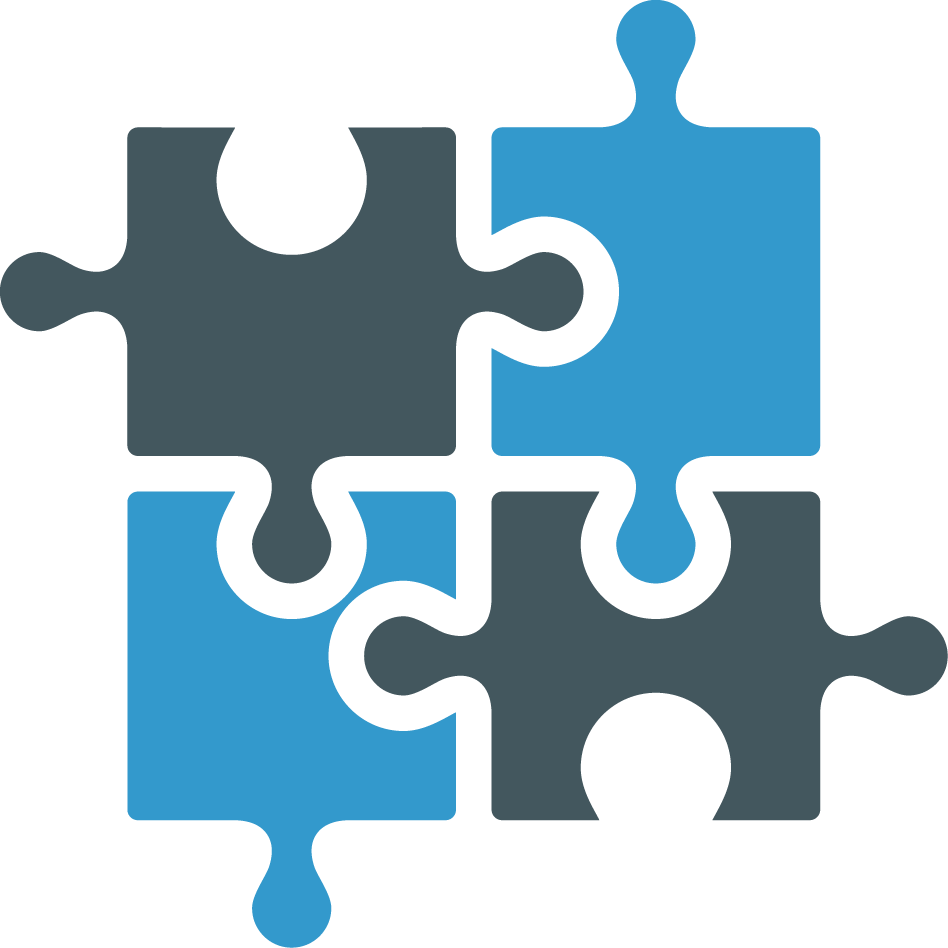 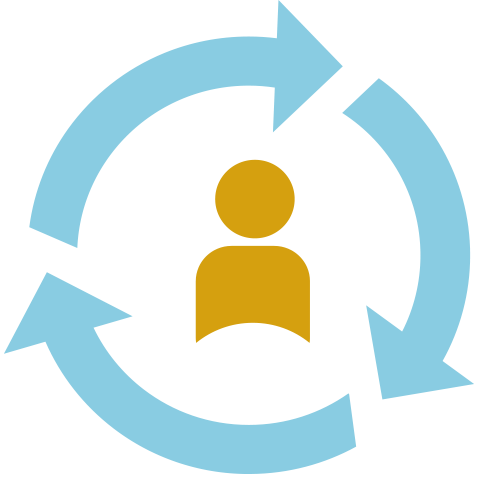 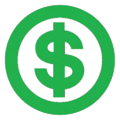 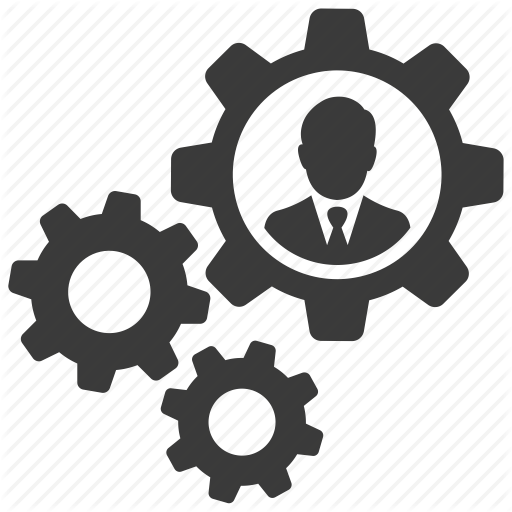 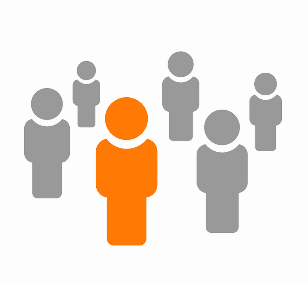 TXIAV TXIM SIAB SEB TAU SIV KOJ COV NYIAJ NPAJ SIV MUS LI CAS
KEV XAIV, KEV TSWJ XYUAS THIAB LUB LUAG HAUJLWM
COV KEV PABCUAM THIAB PAB TXHAWB UAS PHIM RAU KOJ LUB NEEJ
NTAU YAM KEV PAB TXHAWB
NPAJ RAU TUS NEEG
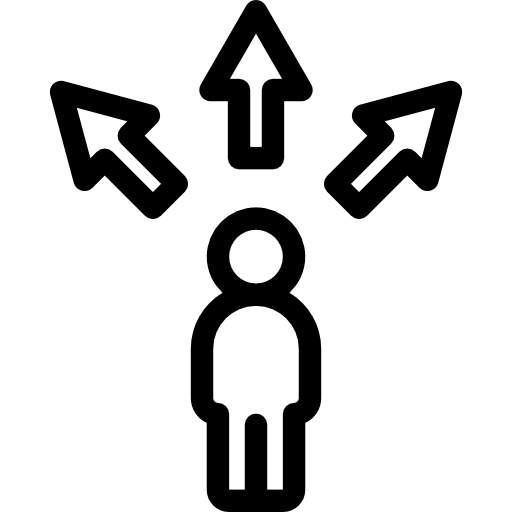 [Speaker Notes: Yog li ntawd, qhov Kev Txiav Txim Siab Ntawm Tus Kheej yog dab tsi?
California Qhov Kev Pab Txhawb Txog Kev Txiav Txim Siab Ntawm Tus Kheej, los sis SDP yog ib txoj haus kev los txais cov kev pabcuam thiab pab txhawb los ntawm lub chaw ua haujlwm hauv ib cheeb tsam. 
KEV XAIV, KEV TSWJ XYUAS THIAB LUB LUAG HAUJLWM
COV KEV PABCUAM THIAB PAB TXHAWB UAS PHIM RAU KOJ LUB NEEJ
TXIAV TXIM SIAB SEB TAU SIV KOJ COV NYIAJ NPAJ SIV MUS LI CAS
NTAU YAM KEV PAB TXHAWB
NPAJ RAU TUS NEEG
Qee yam ntawm Qhov Kev Pab Txhawb Txog Kev Txiav Txim Siabb Ntawm Tus Kheej yeej zoo ib yam nkaus li txheej txheem kev pabcuam yav ua dhau los thiab qee yam yuav sib txawv.]
KEV TXIAV TXIM SIAB NTAWM TUS KHEEJ YOG DAB TSI?
COV NTSIAB LUS HAIS TXOG KEV TXIAV TXIM SIAB NTAWM TUS KHEEJ
Cov Kev Pabcuam Yav Ua Dhau Los
Kev Pab Txhawb Txog Kev Txiav Txim Siab Ntawm Tus Kheej
Kev npaj rau tus neeg

IPP 

Lub Chaw Haujlwm Hauv Ib Cheeb Tsam

Cov kws muab kev pabcuam
Kev npaj rau tus neeg

IPP

Lub Chaw Haujlwm Hauv Ib Cheeb Tsam

Cov kws muab kev pabcuam los sis tsis yog cov kws muab kev pabcuam

Tus kheej ntiag tug cov nyiaj npaj siv

Tus Kws Cev Lus Ua Haujlwm Ywj Pheej

Kev Tswj Xyuas Feem Nyiaj Txiag
[Speaker Notes: Thaum saib, koj yuav pom tias muaj qee zoo ib yam nkaus li cov nyob hauv SDP.  

Txawm li cas los xij, peb yuav saib xyuas kom thoob plaws seb yam twg yog yam zoo ib yam, qhov tseeb tiag nws yeej sib txawv me ntsis.

Los peb pib ua qhov kev npaj rau tus neeg.Kev npaj rau tus neeg yog yam tseem ceeb ntawm ob hom qauv ua raws li yav ua dhau los thiab SDP.Hauv qhov kev txiav txim siab ntawm tus kheej, ruaj khov, qhov kev npaj rau tus neeg uas siv tau zoo yog yuav tsum npaj rau ib tug neeg nkaus xwb, npaj kom muaj meej, thiab yam tshwm sim tau los muaj txiaj ntsig zoo.Qhov tshwm sim tau los muaj meej, koj thiab koj qhov txheej txheem kev pab txhawb yuav tuaj yeem tshawb nrhiav tau cov kev pabcuam tshwj xeeb thiab cov kev pab txhawb tseem ceeb los pab ua kom lawv ua tiav tau zoo.Qhov ntawd yog ib qho tseem ceeb los tsim kho qhov Kev Npaj Siv kom raug zoo.Qhov kev npaj rau tus neeg ntawd yuav raug muab sau rau hauv IPP thiab nwsyeej raug ua los ntawm qhov kev npaj rau tus neeg uas koj xam txog ntawd yog koj xav siv cov kws muab kev pabcuam los sis tsis yog cov kws muab kev pabcuam; koj yuav txiav txim siab seb koj yuav npaj tus kheej cov nyiaj npaj siv li cas los muas cov kev pabcuam thiab kev pab txhawb uas xav tau ntawd (thiab yuav raug tus nqi ntau npaum li cas); tej zaum koj xav tau ib Tug Kws Cev Lus Ua Haujlwm Ywj Pheej sab nrauv los pab koj; thiab yam kev pab txhawb uas koj xav tau los ntawm lub chaw muab kev pabcuam txog Kev Tswj Xyuas Nyiaj Txiag yog yam dab tsi.]
KEV TXIAV TXIM SIAB NTAWM TUS KHEEJ YOG DAB TSI?
KEEB KWM YAV DHAU LOS KEV TXIAV TXIM SIAB NTAWM TUS KHEEJ
LANTERMAN TXOJ CAI
KEV TXIAV TXIM SIAB NTAWM TUS KHEEJ RAU HAUV CA
TXOJ HAUJLWM SIM UA TXOG QHOV KEV TXIAV TXIM SIAB NTAWM TUS KHEEJ
TXAWV TEB CHAWS
KEV TAWM TSAM NTAWM PEJ XEEM COV CAI
[Speaker Notes: Kev tawm tsam txog kev txiav txim siab ntawm tus kheej los ntawm txawv teb chaws tshwm sim txog:
Muaj kev sib raug zoo los ntawm cov neeg hauv zej zog;
Ib qho kev pauv hloov nyob hauv lub tswv yim uas tus neeg tawm qauv thiab txais lawv cov kev pabcuam;
Ib qho xav tau los ntawm cov kev pabcuam uas muaj yam tshwm sim tau los zoo'
Ib tug neeg lub neej dhau los ua ib qho lees paub tseg ntawm cov niam tswv yim ntau dua qhov cov kev pab ua los sis cov kev pab txhawb.
California yeej sib hais dhau Lanterman Txoj Cai los tau tshaj 50 lub xyoos lawm.Hauv txoj cai lij choj no, yeej muaj hais txog yam zoo tshaj plaws ntawm kev txiav txim siab ntawm tus kheej.  
Hauv xyoo 1998, California tau tsim ib Txoj Haujlwm Sim Ua Qhov Kev Txiav Txim Siab Ntawm Tus Kheej rau hauv 5 lub chaw ua haujlwm hauv ib cheeb tsam thoob plaws rau hauv California.Muaj 200 leej tau los pib ua qhov kev sim no. 
Hauv xyoo 2013, feem tsim txoj cai hauv California tau pom zoo dhau txoj cai lawm thiab yawg Tswv Xeev Brown yeej tau kos npe rau txoj cai no lawm, Txoj Cai Lij Choj Hais Txog Kev Txiav Txim Siab Ntawm Tus Kheej no yeej hais txog kev txiav txim siab ntawm tus kheej rau ntawm txhua lub chaw ua haujlwm hauv ib cheeb tsam.Nws raug pab txhawb los ntawm cov kws qhuab qhia rau yus tus kheej thiab cov chaw ua haujlwm pab txhawb rau tsev neeg uas nyob thoob plaws hauv California.  
Ib pawg neeg ua haujlwm yeej tau hais rau lub xeev los tau 5 lub xyoos dhau los lawm kom pib ua txoj haujlwm pab txhawb no.Nws muaj kev sib koom tes zoo los ntawm cov kws qhuab qhia rau yus tus kheej, cov kws qhuab qhia rau tsev neeg, cov kws muab kev pabcuam, cov chaw ua haujlwm hauv ib cheeb tsam, thiab lwm cov neeg.
Rau thawj peb lub xyoos, nws tsuas muaj 2,500 leej neeg tuaj koom rau qhov Txoj Kev Pab Txhawb Txog Kev Txiav Txim Siab Ntawm Tus Kheej xwb.Koj tuaj ntawm no yeeb vim koj raug xaiv ua ib tug neeg xub pib ntawm 2,500 leej nug uas tau mus koom. 

Cov Lus Qhia Tseem Ceeb Txog Kev Cob Qhia! Siv koj lub sijhawm rau daim ntawv xab laib no.Siv lub sijhawm no los npaj rau qhov kev sib koom tes ua ke, uas Cov Chaw Ua Haujlwm Hauv Ib Cheeb Tsam thiab cov neeg uas lawv ua haujlwm rau kom ua tiav thaum lawv ua haujlwm ua ke.Qhov txheej txheem no yeej raug tsim los ua li ntawd.Qhov kev txiav txim siab ntawm tus kheej tsuas tsim raws li yam ua pov thawj ntawd.]
KEV TXIAV TXIM SIAB NTAWM TUS KHEEJ YOG DAB TSI?
YAM UAS YUAV TAU NCO QAB
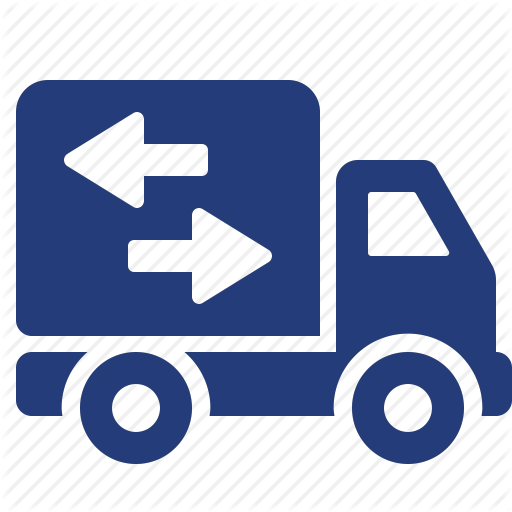 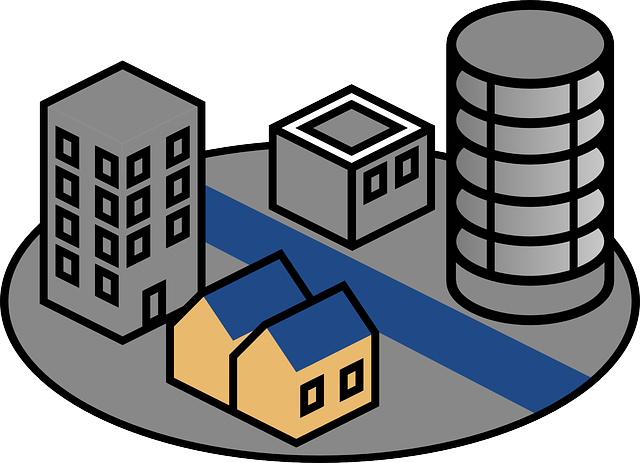 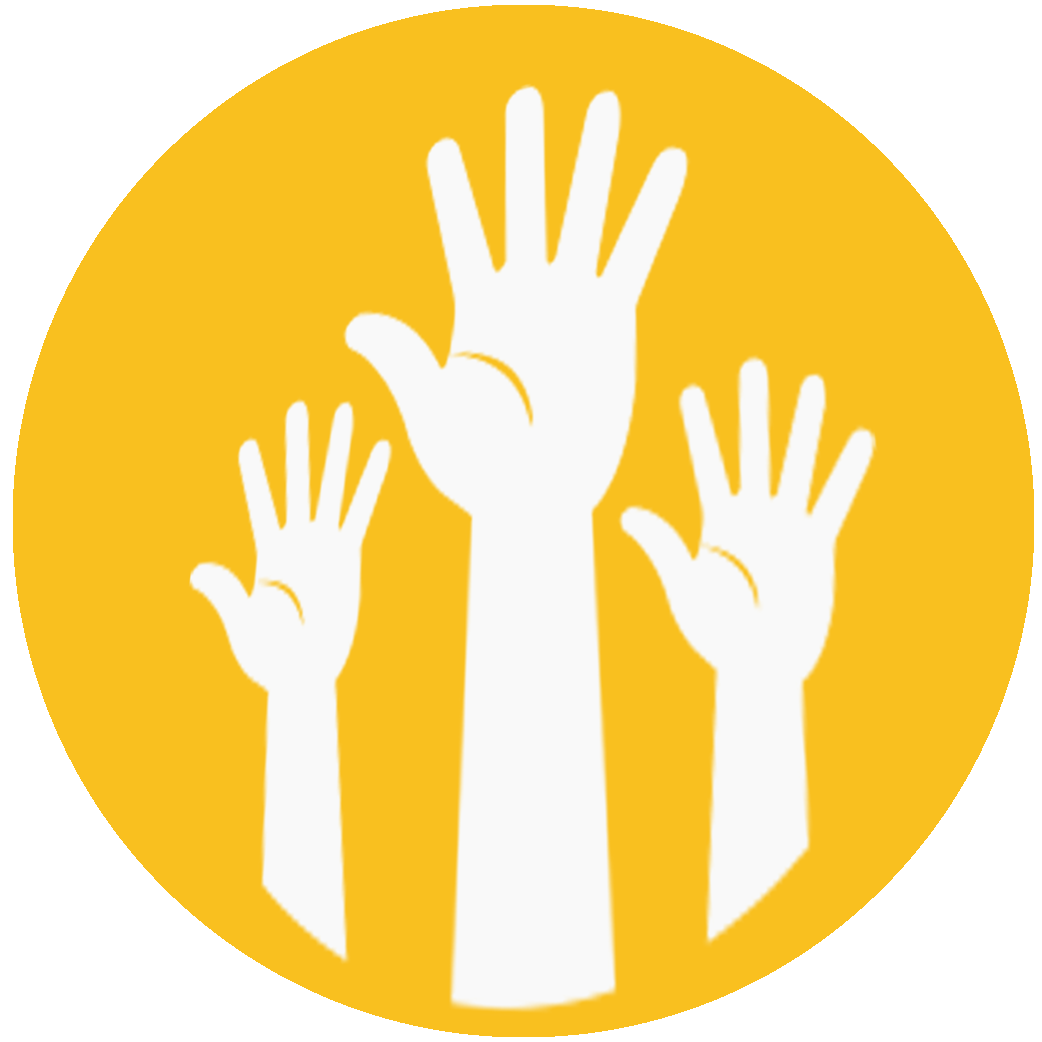 Qhov yeem dawb mus koom
Tseem nyob hauv qhov kev pab txhawb txawm tias koj tsiv mus lawm los xij
Yuav tsum nyob hauv lub zos
[Speaker Notes: Qhov Kev Pab Txhawb Txog Kev Txiav Txim Siab Ntawm Tus Kheej yog ib qho yeem dawb mus koom xwb.Koj tuaj yeem xaiv mus koom los sis tawm ntawm qhov kev pab txhawb no tau.Tab sis yog koj txiav txim siab tawm, koj yuav tsis muaj caij rov qab mus koom qhov kev pab txhawb no tau ntxiv rau hauv lub sijhawm 12 lub hlis.(Nco tseg: Hauv thawj peb lub xyoos, yog koj xaiv tsis mus koom qhov kev pab txhawb no thiab dhau ntawd koj ho txiav txim siab xav rov qab mus koom, koj yuav raug tso npe xaiv dua rau ntawm DDS tsuas yog rau thaum qhib tso npe xaiv xwb.)
Yog koj tsiv tawm mus, koj tseem nyob hauv Qhov Kev Pab Txhawb Txog Kev Txiav Txim Siab Ntawm Tus Kheej tau yam tsis muaj teeb meem dab tsi rau ntawm lub chaw ua haujlwm hauv ib cheeb tsam uas koj tau txais kev pabcuam. 
Koj yuav tsum nyob hauv lub zos.Piv txwv, koj tsis tuaj yeem nyob nrog ib lub chaw saib xyuas mob nkeeg mus ntev tau los sis rau ntawm ib Lub Chaw Kho, tshwj tsis yog yeej txheeb xyuas pom koj lawm tias koj yuav tsiv mus nyob rau hauv lub zos no rau hauv lub sijhawm 90 hnub.]
KEV TXIAV TXIM SIAB NTAWM TUS KHEEJ YOG DAB TSI?
5 LUB NIAM TSWV YIM NTAWM KEV TXIAV TXIM SIAB NTAWM TUS KHEEJ
*5 LUB NIAM TSWV YIM
NTAWM KEV TXIAV TXIM SIAB NTAWM TUS KHEEJ
KEV YWJ PHEEJ
KEV MUAJ CAI
KEV PAB TXHAWB
KEV LEES
LUB LUAG HAUJLWM SAIB XYUAS
Muaj cai npaj koj tus kheej lub neej thiab txiav txim siab los ntawm koj tus kheej
Koj yog tus txiav txim txog koj lub neej
Tau tswj xyuas rau ib qho nyiaj npaj siv rau cov kev pabcuam
Xaiv cov kev pab txhawb thiab cov neeg uas pab ua rau koj nyob tau, ua ua haujlwm, thiab ua si
Txiav txim siab rau hauv koj lub neej thiab muaj lub luag haujlwm tseem ceeb rau hauv koj lub zos
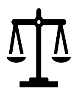 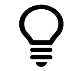 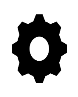 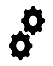 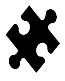 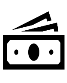 [Speaker Notes: Cov ntaub ntawv xov xwm nthuav qhia- 5 Lub Niam Tswv Yim ntawm Qhov Kev Txiav Txim Siab Ntawm Tus Kheej

Kev Ywj Pheej xav siv tib cov cai raws li txhua tus neeg muaj; xav npaj thiab xaiv cov kev pab txhawb, tsev neeg thiab cov phooj ywg, ntawm lub chaw uas koj xav nrog nyob, tus neeg uas koj xav nrog nyob tau yam ywj pheej, koj cov sijhawm yuav raug siv, thiab leej twg yog tus pab txhawb koj;
Kev Muaj Cai yuav tswj xyuas ib qho nyiaj npaj siv thiaj li yuav tau cov kev pabcuam thiab pab txhawb uas koj xaiv;
Kev Pab Txhawb, muaj xws li rab peev xwm npaj ub no rau tus kheej siv, ua rau nyob hauv lub zos tau raws li koj qhov kev xaiv;
Lub Luag Haujlwm, muaj xws li kev muaj lub caij nyoog los txiav txim siab rau koj lub neej, muaj rab peev xwm siv nyiaj rau tom ntej sab nrauv thiab lees paub txog koj lub luag haujlwm nyob rauv hauv koj lub zos, thiab
Kev Lees txog lub luag haujlwm tseem ceeb uas koj thiab koj tsev neeg tau siv txiav txim siab txog koj lub neej thiab kev tawm qauv thiab nqis tes ua yam uas koj ua tau.“Tsis muaj dab tsi txog kuv yog tsis muaj kuv” tawm los ntawm lub tswv yim kev lees paub.

Raws li peb sib tham txog Qhov Kev Pab Txhawb Txog Kev Txiav Txim Siab Ntawm Tus Kheej, txhua lub niam tswv yim tseem ceeb no tseem yuav muaj ntxiv.Nws yog Qhov Kev Pab Txhawb Txog Kev Txiav Txim Siab Ntawm Tus Kheej uas hais txog tag nrho. 

Cov Lus Qhia Tseem Ceeb Txog Kev Cob Qhia! Tej zaum koj xav qhia txog tias pawg kws pab tswv yim hauv ib cheeb tsam yog ib qho ua piv txwv zoo tshaj plaws ntawm lub niam tswv yim ntawm kev lees paub rau hauv kev ua thiab kev caw mus koom ib lub rooj sib tham.]
KEV TXIAV TXIM SIAB NTAWM TUS KHEEJ YOG DAB TSI?
KEV NPAJ RAU TUS NEEG
Kev Npaj Rau Tus Neeg yog ntsig txog KOJ!
Koj txiav txim txog yam tseem ceeb rau koj uas yuav ua rau koj muaj txiaj ntsig thiab zoo siab.
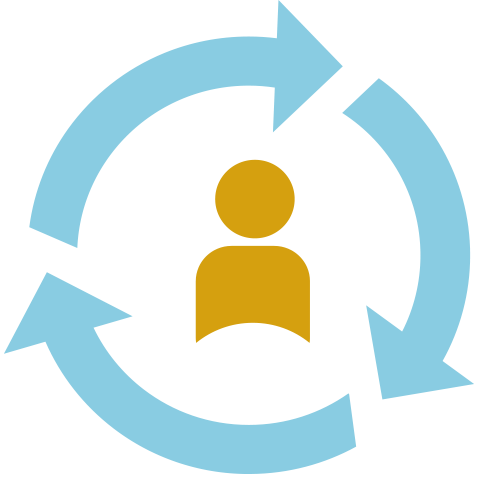 Koj npaj txog yam tseem ceeb rau koj kom noj qab nyob zoo, nyab xeeb thiab nyob taus rau hauv koj lub zos.
[Speaker Notes: Qhov kev npaj rau tus neeg yog dab tsi?

Hauv qhov SDP ---- Koj qhov IPP yuav tsum raug tsim kho los ntawm kev npaj rau tus neeg. 
Kev npaj rau tus neeg yog ib qho txheej txheem kev kawm ntsig txog koj.Koj qhia qhov txheej txheem npaj ua haujlwm kom mus tau raws li koj lub siab xav rau yav tom ntej.
Koj nyob rau ntawm qhov txheej txheem npaj rau tus neeg thiab qhia rau cov neeg uas koj thov kev pab txhawb rau koj; xav tsim kom koj muaj zog thiab muaj rab peev xwm los pab koj npaj rau koj lub neej yav tom ntej. 
Hauv qhov kev npaj rau tus neeg, koj txiav txim siab txog yam tseem ceeb rau koj kom muaj txiaj ntsig, txaus siab rau lub neej thiab yam tseem ceeb rau koj kom noj qab nyob zoo thiab nyab xeeb. 
Cov Lus Qhia Tseem Ceeb Txog Kev Cob Qhia! Siv sijhawm ib feeb rau cov neeg tuaj koom kom lawv xav txog yam tseem ceeb tshwj xeeb ntawm qhov tseem ceeb txog thiab qhov tseem ceeb rau koj los ntawm thov hais kom lawv xav txog qhov no rau hauv lawv tus kheej lub neej.Yam tseem ceeb txog koj yog dab tsi? Yam tseem ceeb rau koj yog dab tsi? Qhia koj tus kheej qhov ua piv txwv.Tom qab ntawd thaum lub sijhawm tso cov ntawv xab laib ntawm qhov kev npaj, koj tuaj yeem rov qab muab yam tseem ceeb tshwj xeeb no los hais ntxiv tau.Muab lub sijhawm 5 feeb rau xav thiab nug tias “Koj puas tau yam sib txawv?” tab sis tsis tas nrhiav ib nqe lus teb kom raug los tau.Cia cov neeg sib pauv hloov lawv yam ua piv txwv uas yuav ua rau lawv txheeb xyuas qhov muaj tseeb.]
KEV TXIAV TXIM SIAB NTAWM TUS KHEEJ YOG DAB TSI?
KEV SAIB XYUAS
KEV SAIB XYUAS TXOG QHOV KEV TXIAV TXIM SIAB NTAWM TUS KHEEJ

Cov ntsiab lus hais txog kev txiav txim siab ntawm tus kheej

Keeb kwm yav dhau los ntawm kev txiav txim siab ntawm tus kheej

Yam yuav tsum tau nco qab

5 Lub Niam Tswv Yim

Kev npaj rau tus neeg
[Speaker Notes: Kev txiav txim siab ntawm tus kheej ua rau koj yog tus thawj coj! Koj muaj ntau yam kev xaiv nyob hauv koj cov kev pabcuam thiab pab txhawb!

Qhov Kev Pab Txhawb Txog Kev Txiav Txim Siab Ntawm Tus Kheej pib los ntawm KOJ thiab 2500 tus neeg!  

Nws yog ib qho kev yeem mus koom dawb thiab koj tuaj yeem tawm tau txhua lub sijhawm.Yog koj tsiv tawm mus, koj tseem nyob rau hauv qhov kev pab txhawb no tau.Yog koj nyob rau hauv lub zos.

5 Lub niam tswv yim ntawm kev txiav txim siab ntawm tus kheej yog lub hauv paus ntawm SDP

Koj yog feem tseem ceeb nruab nrab ntawm koj qhov kev npaj --Kev npaj rau tus neeg yog ntsig txog KOJ!!!!]
LUB LUAG HAUJLWM
5 LUB NIAM TSWV YIM
Muaj kev ywj pheej
Kev muaj cai
Kev pab txhawb 
Lub luag haujlwm 
Kev lees
LUB LUAG HAUJLWM 
Koj 
Tsev Neeg/Txheej Txheem ntawm Kev Pab Txhawb
Tus Kws Lis Haujlwm
Kev Tswj Xyuas Feem Nyiaj Txiag 
Tus Kws Muab Kev Pabcuam
Tus Kws Cev Lus Ua Haujlwm Ywj Pheej
LUB LUAG HAUJLWM
COV NTSIAB LUS
LUB LUAG HAUJLWM
KOJ LUB LUAG HAUJLWM

COV NEEG UAS KOJ XAIV LOS NTAWM KOJ LUB NEEJ

KOJ TUS KWS LIS HAUJLWM NTAWM LUB CHAW UA HAUJLWM HAUV IB CHEEB TSAM

TUS KWS CEV LUS UA HAUJLWM YWJ PHEEJ

COV KWS MUAB KEV PABCUAM

KEV TSWJ XYUAS FEEM NYIAJ TXIAG (FMS)
LUB LUAG HAUJLWM
KOJ LUB LUAG HAUJLWM
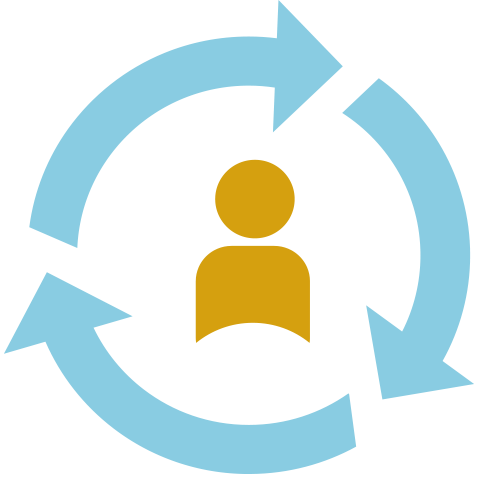 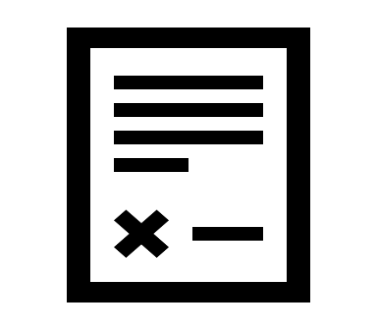 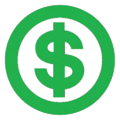 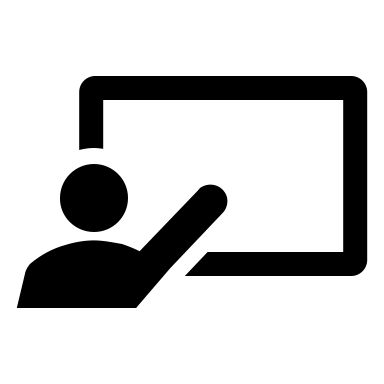 Mus koom qhov kev nthuav qhia SDP 
Muaj qhov IPP uas yog npaj rau tus neeg
Tsim ib qho kev npaj siv
Siv qhov kev tswj xyuas feem nyiaj txiag
Koj Lub Luag Haujlwm
[Speaker Notes: Yuav tau mus koom hauv Qhov Kev Pab Txhawb Txog Kev Txiav Txim Siab Ntawm Tus Kheej, koj pom zoo ua raws li txoj cai lij choj uas tau sau tseg ntawd.

Koj yuav tsum tau mus koom lub rooj nthuav qhia. 

Koj tuaj yeem xaiv cov kev pab ntau los sis tsawg kom tau raws li koj siab xav los tsim koj cov qauv pabcuam npaj rau koj tus kheej.Muaj ntau cov ntaub ntawv hais txog qhov kev npaj rau cov ntawv xab laib txuas mus ntxiv.

Koj yuav tsim ib qho kev npaj siv nyiaj los yuav cov kev pabcuam thiab pab txhwb uas koj xav ua kom tau raws li koj cov hom phiaj.

Koj yuav tsum xaiv ib lub chaw muab kev pab txog kev tswj xyuas feem nyiaj txiag los pab koj tswj xyuas kev siv nyiaj thiab them cov nqi rau koj cov kev pabcuam thiab pab txhawb.]
LUB LUAG HAUJLWM
TSEV NEEG, COV PHOOJ YWG THIAB TXHEEJ TXHEEM NTAWM KEV PAB TXHAWB
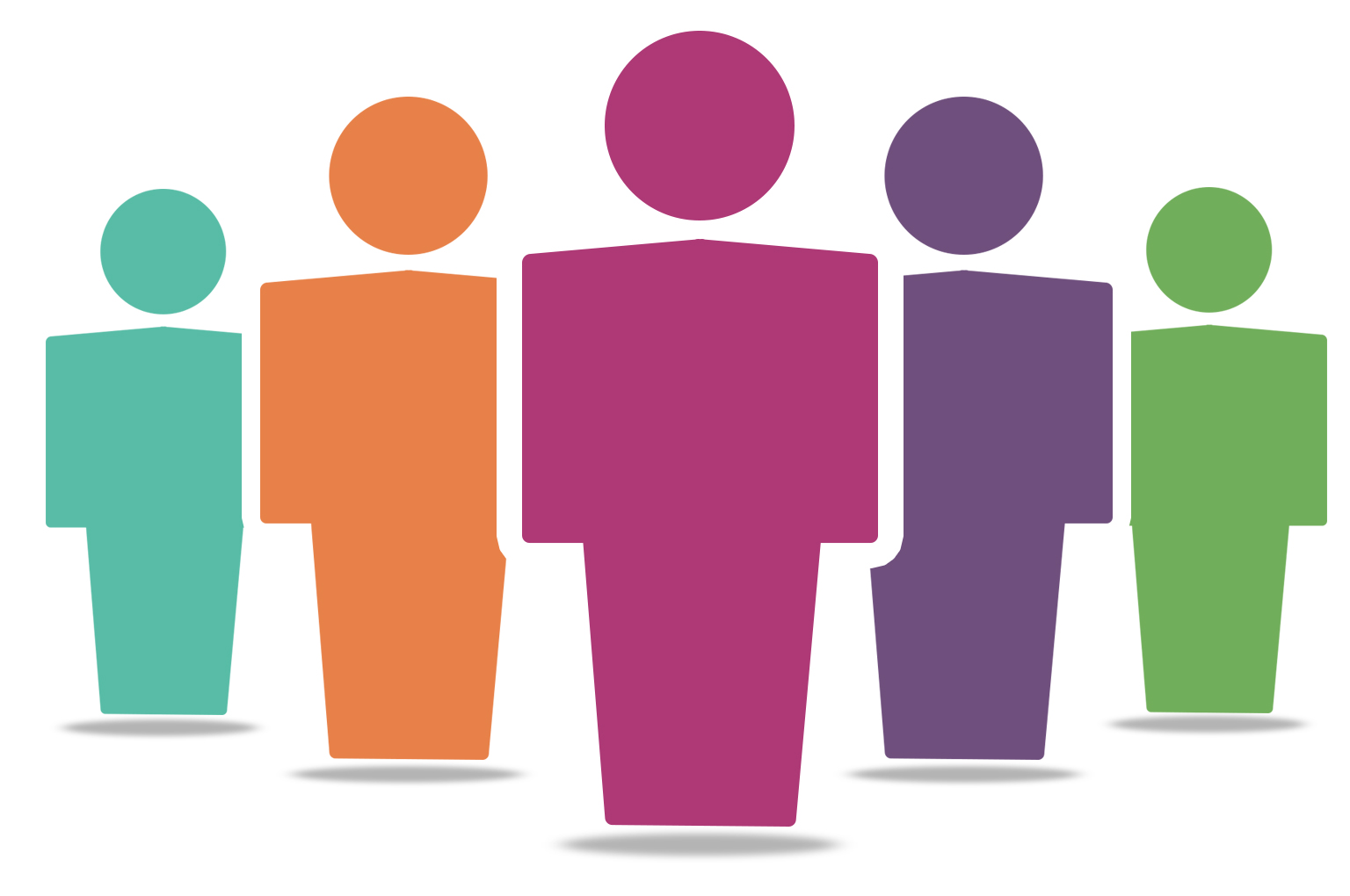 Leej twg yog tus koj tuaj yeem hais ua haujlwm nrog koj tau? 
Ib tug neeg koj xaiv!!!
Cov neeg uas koj ntseeg siab 
Cov neeg uas paub koj zoo tshaj plaws 
Cov neeg uas tuaj yeem pab koj tau
Cov phooj ywg thiab tsev neeg
Cov xibfwb qhia ntawv, kws kho mob, thawj kws qhia
Koj tus kws lis haujlwm
Tus Tswv Num
Tus Kws Cev Lus Ua Haujlwm Ywj Pheej
[Speaker Notes: Cov neeg nyob hauv koj lub neej, cov neeg uas koj ntseeg siab thiab cov neeg uas paub koj zoo tshaj plaws, yuav tsum tau los koom ua koj qhov kev npaj.  

Xaiv cov neeg uas paub txog yam koj xav ua rau hauv koj lub neej zoo tshaj plaws thiab thov kom lawv los koom ua koj qhov kev npaj.  

Xav txog cov neeg pab tau zoo uas koj xav txog yam tseem ceeb rau koj thiab cov neeg uas tuaj yeem pab txhawb koj tau thaum koj npaj rau yav tom ntej. 

Koj tuaj yeem tau txais kev pab txhawb los ntawm cov neeg uas muaj nyiaj hli thiab tsis muaj nyiaj hli.]
LUB LUAG HAUJLWM
TUS KWS LIS HAUJLWM NTAWM LUB CHAW UA HAUJLWM HAUV IB CHEEB TSAM
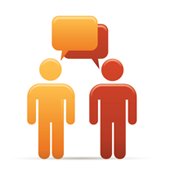 Lub Luag Haujlwm Ntawm Lub Chaw Ua Haujlwm Hauv Ib Cheeb Tsam
Koj lub chaw ua haujlwm hauv ib cheeb tsam tseem yuav yog ib feem tseem ceeb los:
Pab koj tsim kho koj qhov IPP.
Ua pov thawj txog cov nyiaj ntawm koj tus kheej ntiag tug qhov nyiaj npaj siv
Pab qhia kom koj nkag siab txog cov kev pabcuam uas koj muaj cai rau cov nyiaj pab ntawd
Pab ua kom koj noj qab nyob zoo thiab nyab xeeb
[Speaker Notes: Koj tus kws lis haujlwm yog ib tug tswvcuab ntawm koj pawg kws ua haujlwm uas yeej muab koj cov hom phiaj npaj rau tus neeg tso rau hauv koj qhov kev npaj IPP.

Koj tus kws lis haujlwm yuav pab txiav txim siab seb yuav npaj cov nyiaj npaj siv rau koj tus kheej ntau npaum li cas thiab yuav tsum ua pov thawj txog koj tus kheej cov nyiaj npaj siv.

Tag nrho koj cov kev pabcuam yuav ua rau koj muaj caij los koom ua ib feem hauv koj lub zos; lawv yuav tsum pab kom koj ua tau raws li koj cov hom phiaj ntawm IPP; thiab lawv yuav tsum raug lees paub cov kev pabcuam los ntawm tsoomfwv nom tswv raws li Qhov Kev Pab Txhawb Txog Kev Txiav Txim Siab Ntawm Tus Kheej.Koj tus kws lis haujlwm yuav pab qhia kev tag nrho tej no rau koj.  

Raws li ib txwm ua los, koj tus kws lis haujlwm tuaj tod yog tuaj pab txhawb koj kom nojj qab nyob zoo thiab nyab xeeb.]
LUB LUAG HAUJLWM
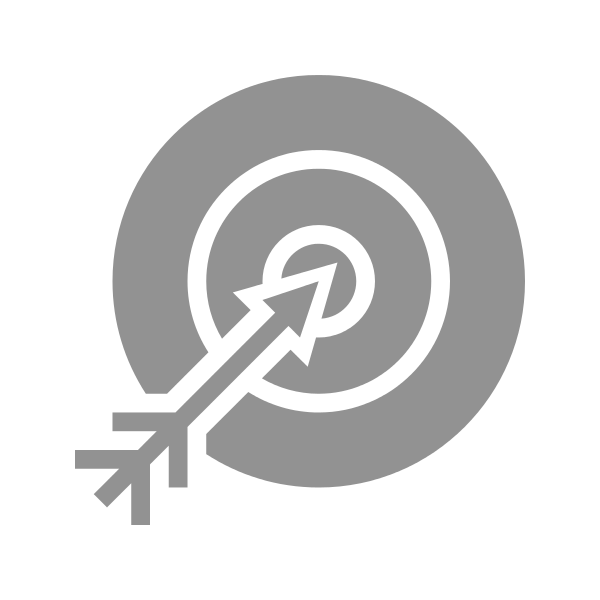 TUS KWS CEV LUS UA HAUJLWM YWJ PHEEJ
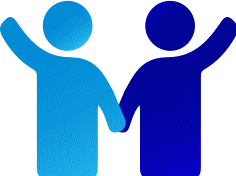 Lub Luag Haujlwm ntawm Tus Kws Cev Lus Ua Haujlwm Ywj Pheej
Ib tus kws cev lus ua haujlwm ywj pheej yog leej twg?  
Ib tug neeg uas nws tuaj yeem pab koj ua koj qhov kev pab txhawb
ib tug neeg uas nws tuaj yeem pab koj ua koj qhov kev pab txhawb
Lawv TUAJ YEEM pab koj:

Txiav txim siab txog koj tus kheej qhov nyiaj npaj siv;
Nrhiav, nkag mus thiab lis haujlwm txog cov kev pabcuam thiab pab txhawb rau hauv koj qhov IPP;

Txheeb xyuas txog yam koj xav tau thiab tshawb nrhiav feem kev xaiv kom tau raws li lub siab xav;  

Kev ua tus ntaus thawj, mus koom, rau hauv thiab/los sis kev qhuab qhia tam rau koj tus kheej ntiag tug rau thaum lub rooj npaj rau tus neeg thiab thaum koj tsim kho koj qhov IPP.
Lawv YUAV TSUM:
Tau txais kev cob qhia
TSIS muab lwm yam kev pabcuam rau koj
Lawv TUAJ YEEM:
Tau txais nyiaj hli los ntawm koj cov nyiaj npaj siv, yog raug ntiav 
Yog ib tug kws lis haujlwm
Yog cov tswvcuab ntawm koj tsev neeg
[Speaker Notes: Ib tus kws cev lus ua haujlwm ywj pheej yog ib tug neeg uas koj xaiv los pab koj.  

Koj tsis tas muaj ib tug kws cev lus ua haujlwm ywj pheej tab sis lawv tuaj yeem muab kev pab txhawb ntau yam rau koj.  

Qhov no yog ib qho kev pabcuam tshwj xeeb txog qhov kev txiav txim siab ntawm tus kheej.Qee cov neeg nyob hauv qhov kev sim no yeej tau siv tej ntawd thiaj li pib lawv qhov kev pab txhawb tau ho lwm tus neeg nyob hauv qhov kev sim no yeej tseem siv mus tau ntxiv.  

Yog koj txiav txim siab muaj ib tug kws cev lus ua haujlwm ywj pheej, koj yuav tau txheeb xyuas seb yam koj xav kom lawv ua rau koj yog dab tsi. 

Lwm yam tseem ceeb uas yuav tsum tau paub txog cov kws cev lus ua haujlwm ywj pheej.....

Tus kws cev lus ua haujlwm ywj pheej yuav tsum tau txais kev cob qhia txog:
cov niam tswv yim ntawm kev txiav txim siab ntawm tus kheej
kev npaj rau tus neeg
lwm lub luag haujlwm uas koj ntiav lawv ua haujlwm

Lawv tsis muaj daim ntawv pov thawj kawm tiav kev cob qhia, tab sis qee tus kuj muaj thiab.Koj tsis tas yuav tsum tau xaiv ib tug neeg uas muaj daim ntawv pov thawj kawm tiav kev cob qhia. 

Ib qho kev cob qhia uas lawv tau txais, lawv yuav tsum tau them rau. 

Cov kws cev lus ua haujlwm ywj pheej tsis tas yuav them nyiaj rau lawv yog lawv yeem dawb los muab kev pabcuam (zoo ib yam li ib tug tswvcuab hauv tsev neeg los sis phooj ywg).Yog koj txiav txim siab them nyiaj rau ib tug kws cev lus ua haujlwm ywj pheej, yuav tsum yog koj tus kheej cov nyiaj. 

Cov kws cev lus ua haujlwm ywj pheej tsis tuaj yeem muab lwm yam kev pabcuam rau koj, los sis ua haujlwm rau ib lub chaw uas muab kev pabcuam rau koj, raws li yog ib feem ntawm koj li IPP.Lawv qhov ua ib tug kws cev lus ua haujlwm ywj pheej rau koj ntawd yog tus ua haujlwm ywj pheej sab nrauv, los sis ua haujlwm pub dawb, los ntawm kev cuam tshuam txog kev muab kev pabcuam rau koj.

Yog koj xaiv tsis ntiav ib tug kws cev lus ua haujlwm ywj pheej, koj tuaj yeem siv koj tus kws lis haujlwm ua txoj haujlwm no.

Cov tswvcuab hauv tsev neeg tuaj yeem ua ib tug kws cev lus ua haujlwm ywj pheej uas raug them nyiaj los sis tsis raug them nyiaj.Txawm li cas los xij, tsis hais ib tug niam los yog txiv ntawm ib tug menyuam yaus los yog ib tug txij nkawm ntawm tus neeg mus koom tuaj yeem yog ib tug kws cev lus ua haujlwm ywj pheej uas raug them nyiaj (lawv muaj lub luag haujlwm raug raws cai thiab tsis muaj cai muab kev pabcuam uas raug them nqi raws li kis SDP).]
LUB LUAG HAUJLWM
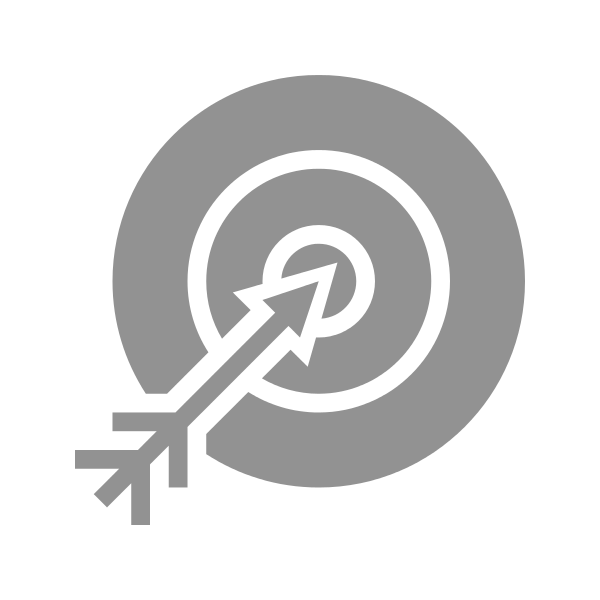 TUS KWS CEV LUS UA HAUJLWM YWJ PHEEJ
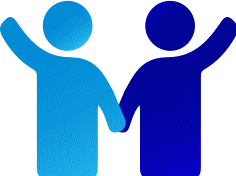 *Kev Xaiv Tus Kws Cev Lus Ua Haujlwm Ywj Pheej Tau Zoo
?
Xav txog yam koj xav tau…
Hom neeg uas koj nrog tau yog zoo li cas?
YAM KOJ XAV KOM TAU YOG DAB TSI?
Koj puas xav tau kev pab kom nkag mus cuag tau cov chaw pab hauv koj lub zos los sis ib cheeb tsam ze ntawm koj?	
Koj puas xav tau lwm cov neeg txawv los ua tej yam sib txawv?
Koj puas xav tau kev pab los ua qhov kev npaj rau tus neeg?
Puas xav tau kev pab txog kev qhuab qhia txog txoj cai?
Puas xav tau kev pab kom tau txais cov txiaj ntsig ntawm tsoomfwv?
YAM KOJ XAV TAU YOG DAB TSI?
Ib tug neeg uas ua haujlwm tau zoo heev? 
Koj puas xav tau ib tug neeg uas yog tus neeg nyob ntsiag to thiab hais lus maj mam?  
Koj puas xav tau ib tug neeg uas yog tus nkag siab koj tsev neeg zoo?
Ib tug neeg uas yog tus neeg nkag siab koj kab lis kev cai?
[Speaker Notes: Ntaub Ntawv Xov Xwm: DAIM NTAWV FOOS ntsig txog Kev Ntiav Cov Kws Muab Kev Pabcuam (Tib co nqe lus nug txog cov neeg yuav tau los ua cov kws muab kev pabcuam suav txog cov kws cev lus ua haujlwm ywj pheej)

 Koj tuaj yeem ntau tus neeg los pab koj raws li qhov koj xav tau thiab muab koj cov nyiaj npaj siv them rau lawv tau.
 Yeej tsis muaj tus nqi teev tseg rau Cov Kws Cev Lus Ua Haujlwm Ywj Pheej. 
 DDS thiab Cov Chaw Ua Haujlwm Hauv Ib Cheeb Tsam yuav tsis khaws cov npe ntawm Cov Kws Cev Lus Ua Haujlwm Ywj Pheej no cia vim lawv tsis yog cov neeg muab kev pabcuam (tsis taug cog lus ua haujlwm). 
Cov Lus Qhia Tseem Ceeb Txog Kev Cob Qhia! Qhov no yog ib qho qhia tau yooj yim txog Qhov Kev Pab Txhawb Ntawm Kev Txiav Txim Siab Ntawm Tus Kheej tias nws zoo txawv li cas.Ib Lub Chaw Ua Haujlwm Hauv Ib Cheeb Tsam yuav muab kev cob qhia los sis tsis muab kev cob qhia rau Tus Kws Cev Lus Ua Haujlwm Ywj Pheej, tej zaum lawv yuav muaj los sis tsis muaj cov npe Cov Kws Cev Lus Ua Haujlwm Ywj Pheej – uas yuav nce raws txhua Lub Chaw Ua Haujlwm Hauv Ib Cheeb Tsam thiab nws pawg kws pab tswv yim.Khaws rau hauv nruab siab tias, yog Cov Chaw Ua Haujlwm Hauv Ib Cheeb Tsam ua qhov kev cob qhia, yuav tau lees paub Cov Kws Cev Lus Ua Haujlwm Ywj Pheej nyob rau hauv cov npe ua kws qhia, nws yog ib qho phem heev zoo li rov qab muab kev qhia tag nrho dua ntxiv (los sis ib Lub Chaw Ua Haujlwm Hauv Ib Cheeb Tsam 2.0).Cov neeg mus koom muaj kev ywj pheej ntiav ib tug neeg los ua lawv Tus Kws Cev Lus Ua Haujlwm Ywj Pheej.Tej zaum lawv kuj xav ntiav ib tug neeg nyob ze los yeej tau.Qhov tseem ceeb ces tus neeg nyob ze no yuav tsum muaj chaw dav txaus cob qhia raws li yog ib Tug Kws Cev Lus Ua Haujlwm Ywj Pheej.Cov Chaw Ua Haujlwm Hauv Ib Cheeb Tsam muaj lub luag haujlwm los pab cov neeg xav txog hom Kws Cev Lus Ua Haujlwm Ywj Pheej uas lawv xav tau seb zoo li cas, tsis yog cia li saib raws li cov npe muaj dhau los lawm xwb.]
LUB LUAG HAUJLWM
COV KWS MUAB KEV PABCUAM
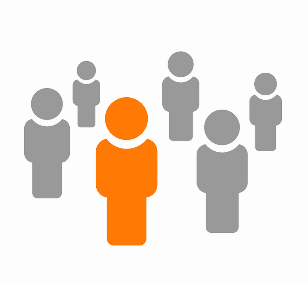 *Lub Luag Haujlwm thiab Kev Xaiv Cov Kws Muab Kev Pabcuam
?
Xav txog lub luag haujlwm uas koj xav kom koj tus kws muab kev pabcuam ua seb yog dab tsi…
Hom kws muab kev pabcuam uas koj xav tau yog zoo li cas?
YAM KOJ XAV KOM TAU YOG DAB TSI?

Ib tug neeg uas muaj kev paub txog kev kho mob ? 
Cov neeg uas paub koj hom lus hais?  
Tus neeg uas tsav tsheb tau?
Tus neeg uas tuaj yeem pab txhawb txog kev saib xyuas tus kheej?
YAM KOJ XAV TAU YOG DAB TSI?

Tus neeg uas yuav tsis tham lus tam rau koj?
Hawm thiab saib taus txog koj tus kheej?
Yuav tsis pub cov neeg ua haujlwm hu xov tooj los sis ntaus ntawv thaum tseem ua haujlwm rau koj?
Tus neeg uas nkag siab txog koj li kab lis kev cai?
[Speaker Notes: Ntaub Ntawv Xov Xwm: DAIM NTAWV FOOS ntsig txog Kev Ntiav Cov Kws Muab Kev Pabcuam (Tib co nqe lus nug txog cov neeg yuav tau los ua cov kws muab kev pabcuamj)

Koj tuaj yeem tau txais kev pab los ntawm koj tsev neeg los sis tus kws cev lus ua haujlwm ywj pheej los pab nrhiav ib tug neeg paub ua haujlwm pabcuam rau koj. 

Sib tham nrog tus kws uas yuav los ua tus kws muab kev pabcuam seb feem tseem ceeb hauv lawv qhov kev pab txhawb koj ntawd yog dab tsi. 

Koj tuaj yeem tau txais kev pab sib khom lus nrog ib tug kws cev lus ua haujlwm ywj pheej.  

Tham nrog lwm tus neeg mus koom ntawm SDP thiab nug sev lawv them nyiaj ntau npaum li cas.

Thiab, koj tuaj yeem nug hauv koj lub chaw ua haujlwm hauv ib cheeb tsam seb lawv them nyiaj ntau npaum li cas rau tej yam kev pabcuam zoo sib xws li hauv qhov kev saib xyuas raws li kab lis kev cai.
Cov Lus Qhia Tseem Ceeb Txog Kev Cob Qhia! Nws yog ib qho qhia tau zoo txog yam XAV TAU thiab yam XAV KOM TAU uas raug sau tseg rau hauv daim ntawv xab laib no yog zoo li yam tseem ceeb TXOG thiab yam tseem ceeb RAU – ua ke sau lub niam tswv yim tseem ceeb txog kev npaj pab rau ib tug neeg thiab tshawb xyuas seb yam kev pab txhawb uas koj xav tau los ntawm koj cov kws muab kev pabcuam yog dab tsi.]
LUB LUAG HAUJLWM
KEV TSWJ XYUAS FEEM NYIAJ TXIAG (FMS)
FMS Lub Luag Haujlwm
Koj tuaj yeem xaiv koj li FMS

 Yuav tsum tau muaj ib qho kev pabcuam rau qhov kev pab txhawb

 Yuav tsumyog tus cog lus muab kev pabcuam

Koj them tus nqi rau FMS tsis yog siv koj cov nyiaj npaj siv them

Kuaj xyuas txog kev kawm thiab kev paub ua haujlwm 

Pab koj tswj xyuas koj cov nyiaj npaj siv

Muab daim ntawv hais qhia txog koj cov nyiaj npaj siv hauv txhua lub hlis qhia rau koj
ib tug neeg uas nws tuaj yeem pab koj ua koj qhov kev pab txhawb
Tus neeg yuav pab koj them cov nqi pabcuam thiab koj cov nqi rau cov neeg ua haujlwm yog leej twg?
[Speaker Notes: Kev pab tswj xyuas feem nyiaj txiag, los sis FMS tsuas yog feem kev pabcuam uas koj xav kom muaj nyob rau hauv Qhov Kev Pab Txhawb Ntawm Kev Txiav Txim Siab Ntawm Tus Kheej. 
Nws tsuas yog ib tug kws muab kev pabcuam uas yuav tsum yog tus tau cog lus los muab kev pab. 
Lawv pab koj saib xyuas kom koj cov neeg ua haujlwm muaj kev txawj ntse txaus los muab kev saib xyuas raws li qhov koj xav ntiav lawv los ua haujlwm. 
Piv txwv, FMS tshuaj xyuas cov ntaub ntawv tso cai ua haujlwm thiab feem kev cob qhia uas tau kawm tag.
Yog xav tau kev pab ntxiv, lawv yuav pab koj cov neeg ua haujlwm kuaj xyuas txog kev ua tej yam txhaum cai yav dhau los.
FMS yuav muab daim ntawv hais qhia txog cov nyiaj npaj siv hauv txhua lub hlis xa tuaj rau koj thiab koj lub chaw ua haujlwm hauv ib cheeb tsam, yog li ntawd koj thiaj paub tias koj siv nyiaj ntau npaum li cas lawm thiab tshuav puas tsawg.
Koj lub chaw ua haujlwm hauv ib cheeb tsam los sis tus kws cev lus ua haujlwm ywj pheej tuaj yeem pab koj nrhiav thiab xaiv cov chaw FMS.
Siv koj cov nyiaj npaj siv them nqi rau FMS.Peb yuav kuaj xyuas cov nqi thiab qhov sib txawv ntawm FMS tom qab muab kev nthuav qhia tag.  

Cov Lus Qhia Tseem Ceeb Txog Kev Cob Qhia! Cov kws muab kev pabcuam FMS yuav tsum ua raws li txhua tshooj cai uas sau tseg rau hauv Tshooj 54327 ntawm txoj cai Title 17, suav txog kev hais qhia txog tej yam xwm txheej tshwj xeeb mus rau lub chaw ua haujlwm hauv ib cheeb tsam, raws li tau sau tseg rau hauv tshooj ntawd, FMS lees paub txog los sis yeej tus neeg mus koom, ib lub chaw muab kev pabcuam, los sis lwm tus neeg twb hais qhia mus rau FMS lawm.  

Cov Lus Qhia Tseem Ceeb Txog Kev Cob Qhia #2! Thiab, FMS kuj nyiam npaj nug cov nqe lus nug feem ntau.Saib xyuas kom cov neeg mus koom nkag siab thaum koj hais txog ntau yam nyob rau hauv tshooj no suav txog cov ntaub ntawv hais txog kev xaiv ib tug kws pabcuam txog fab FMS.]
LUB LUAG HAUJLWM
KEV TSWJ XYUAS FEEM NYIAJ TXIAG (FMS)
*Kev Xaiv FMS Ua Haujlwm Tau Zoo
?
Xav txog yam koj xav kom tau…
THIAB yam koj xav tau?
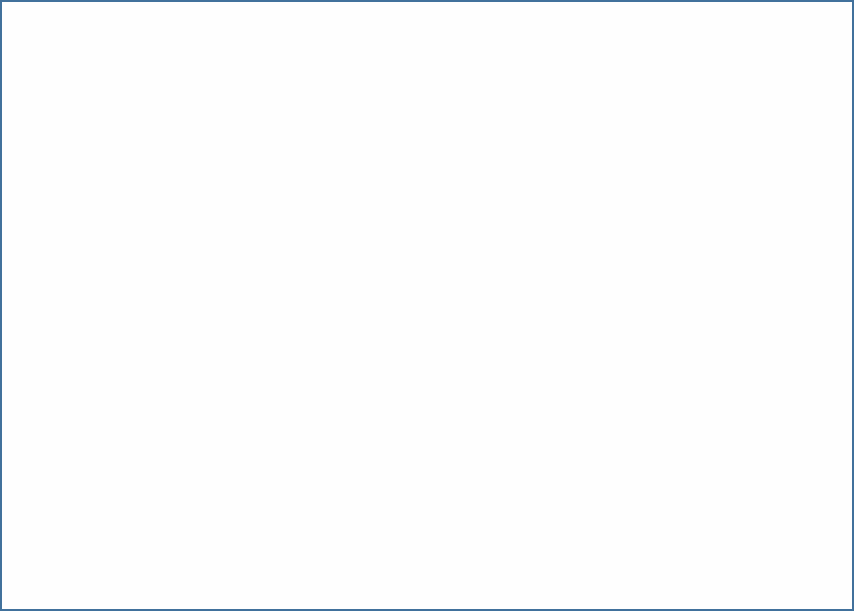 YAM KOJ XAV KOM TAU YOG DAB TSI?
Koj puas xav tau kev pab los ntawm cov neeg ua haujlwm?

Koj puas xav tau kev pab ntxiv los sis xav kom ceeb toom kom koj tsuas siv cov npaj siv raws li qhov koj muaj?	
Puas yog koj tsuas xav kom lawv pab koj them cov nqi thiab xa cov ntaub ntawv tuaj rau koj? 
Koj puas xav kom yuav cov khoom siv ub no?
YAM KOJ XAV TAU YOG DAB TSI?
Ua lub luag haujlwm tag nrho rau koj cov neeg ua haujlwm?
Pab cov haujlwm nrhiav cov neeg ua haujlwm?
Kev lav los sis tsis muaj kev lav?
[Speaker Notes: Ntaub Ntawv Xov Xwm: DAIM NTAWV FOOS ntsig txog Kev Ntiav Cov Kws Muab Kev Pabcuam (Tib co nqe lus nug txog cov neeg yuav tau los ua cov kws muab kev pabcuam suav txog cov kws muab kev pabcuam FMS)

 Koj puas xav tau kev pab ntxiv los sis xav kom ceeb toom kom koj tsuas siv cov npaj siv raws li koj cov nyiaj npaj siv?  Puas yog koj tsuas xav kom lawv pab koj them cov nqi thiab xa cov ntaub ntawv tuaj rau koj?   

 Koj tuaj yeem tau txais kev pab los ntawm koj tsev neeg, koj tus kws lis haujlwm, los sis koj tus kws cev lus ua haujlwm ywj pheej los pab nrhiav FMS uas ua haujlwm tau zoo.

 Nug lwm tus neeg mus koom ntawm SDP seb puas muaj lus qhuab qhia los sis hais kom muaj cov rooj sib sab laj.

Xam phaj txhua lub chaw ua haujlwm – tau txais kev pab yog koj xav tau

Tau teeb tus nqi siab kawg nkaus]
LUB LUAG HAUJLWM
KEV XAIV TUS NEEG PAUB UA HAUJLWM ZOO RAU LUB LUAG HAUJLWM
*Kev Pom Zoo nrog Koj Cov Kws Muab Kev Pabcuam
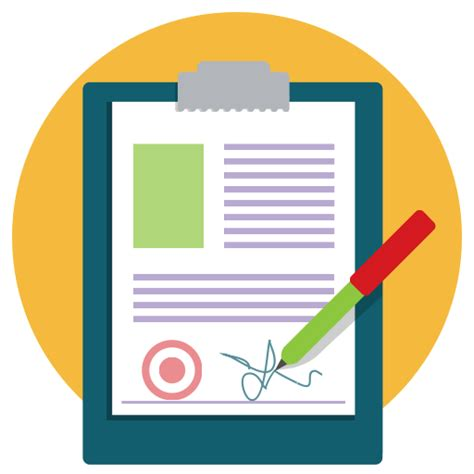 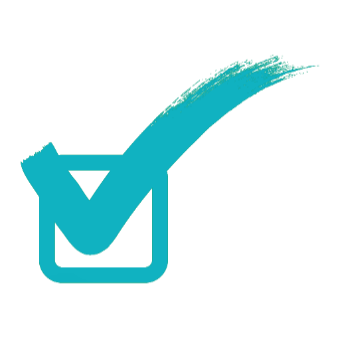 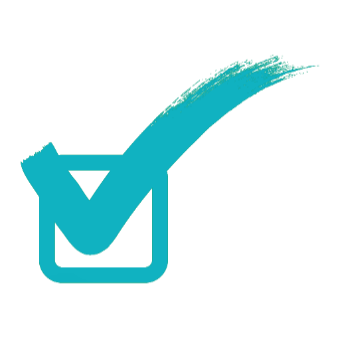 ib tug neeg uas nws tuaj yeem pab koj ua koj qhov kev pab txhawb
Kev cia siab ntawm txoj haujlwm
Hnub pib/hnub kawg
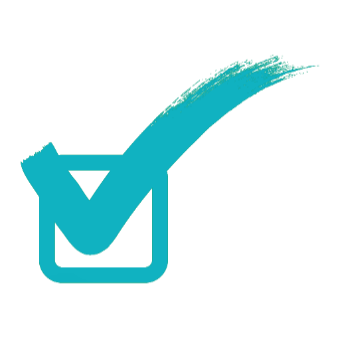 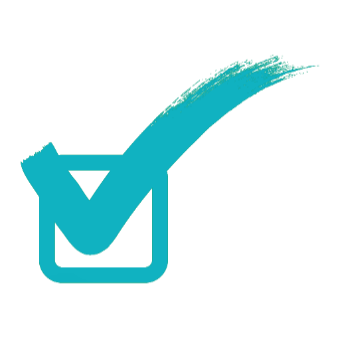 Cov sijhawm teev thiab hnub ntawm txoj haujlwm
Tus nqi them
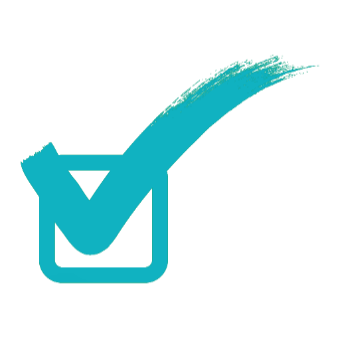 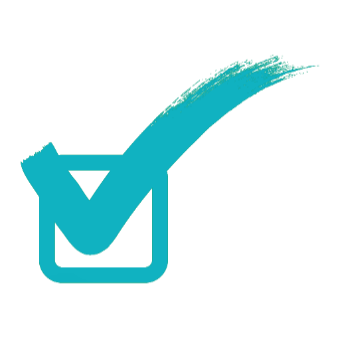 Muab kev pabcuam rau ntawm lub chaw twg
Koj teev cov sijhawm ua haujlwm li cas thaum lawv ua haujlwm
[Speaker Notes: Ntaub Ntawv Xov Xwm: DAIM NTAWV FOOS Kev Pom Zoo Muab Ke Pabcuam

Koj thiab koj cov kws muab kev pabcuam yuav tsum pom zoo txog cov kev saib xyuas ua ntej yuav pib muab kev pabcuam.Xav txog cov nqe lus nug saum toj saud. 
Nws muaj ib daim ntawv foos uas koj tuaj yeem siv nrog koj cov kws muab kev pabcuam txog kev pom zoo rau yam uas koj tau txiav txim siab. 
Hauv koj qhov kev pom zoo, yuav tsum sau kom muaj meej.
Koj tuaj yeem hais qhia rau koj pawg kws npaj kev pab, koj tus kws cev lus ua haujlwm ywj pheej thiab/los sis koj feem FMS txog cov ntaub ntawv kev pom zoo no.
Ib zaug ntxiv, koj muaj kev pab txhawb los ntawm koj pawg kws pabcuam yog li ntawd yuav tau thov kev pab yog koj xav tau kev pab.]
LUB LUAG HAUJLWM
*JASON & SOFIA COV UA PIV TXWV
Cov Kev Pabcuam Yav Ua Dhau Los
Kev Pab Txhawb Txog Kev Txiav Txim Siab Ntawm Tus Kheej
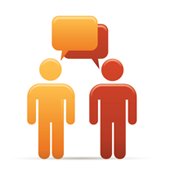 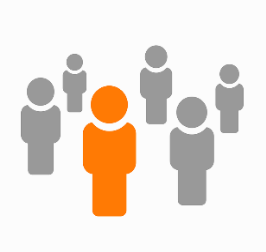 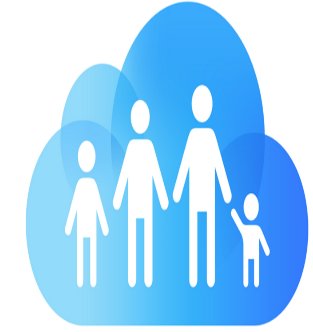 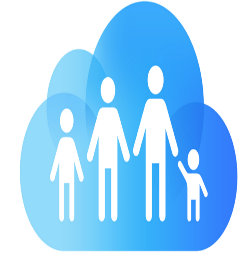 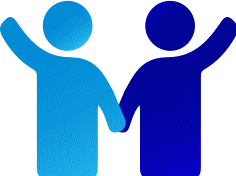 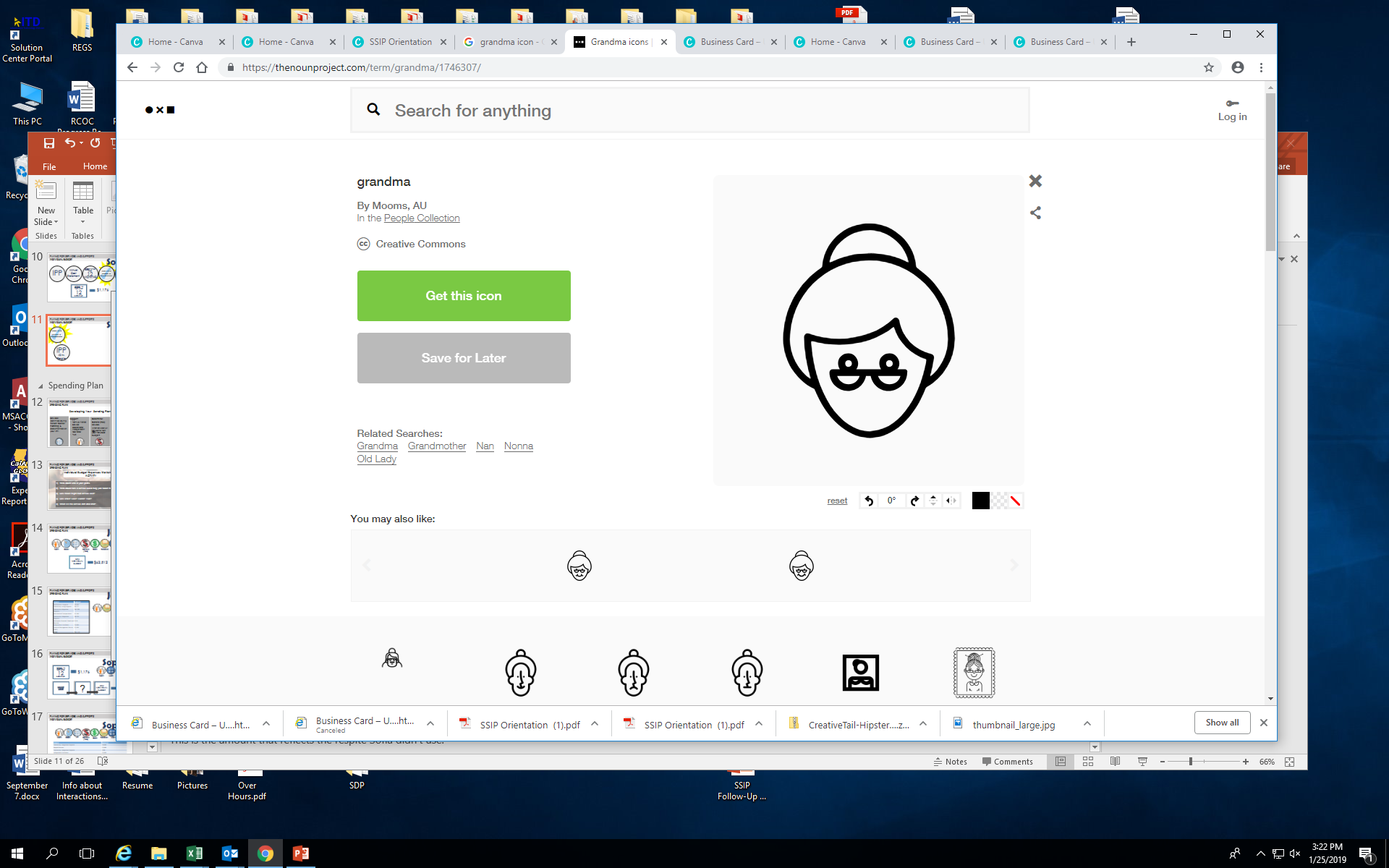 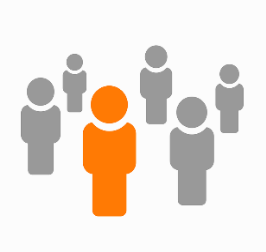 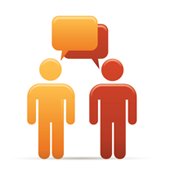 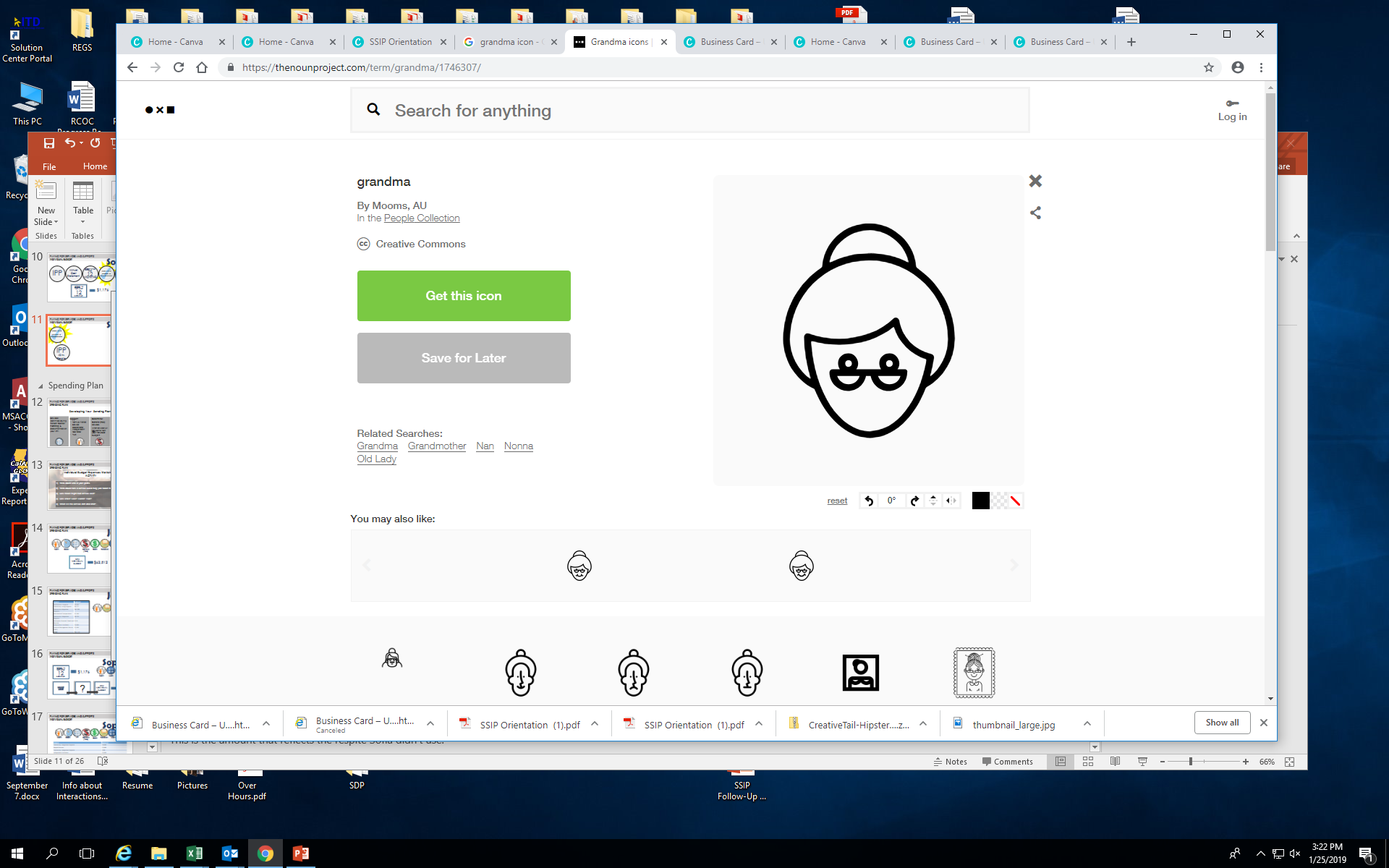 [Speaker Notes: Ua ntej dhau los, peb twb tham txog cov twj siv rau qhov kev npaj thiab kev kawm los ntawm cov ua piv txwv no lawm. 
Jason thiab Sofia yog cov ua piv txwv ntawm cov neeg uas peb tau tsim los pab peb kawm rau thaum lub caij nthuav qhia no.
Koj twb muaj daim ntawv xov xwm nyob hauv koj phau ntawv muaj npe tias “Ntsib Jason & Sofia”
Peb yuav hais txog cov ntawv xov xwm no thaum peb hais txog cov ntsiab lus tseem ceeb rau hauv lub rooj nthuav qhia.
Thawj nplooj ntawv qhia rau peb me ntsis txog lawv yog leej twg thiab hais txog cov neeg nyob hauv lawv lub neej.

Qhov SDP muab kev pab txhawb ntxiv rau ob leeg Jason thiab Sofia nrog rau FMS thiab lawv qhov kev xaiv ntiav ib tug kws cev lus ua haujlwm ywj pheej. 

Koj yuav pom rau hauv qhov kev nthuav qhia no tias Jason thiab Sofia tau ua mus li cas rau thaum lawv tsiv nkag los rau qhov SDP.]
LUB LUAG HAUJLWM
KEV SAIB XYUAS
KEV SAIB XYUAS TXOG LUB LUAG HAUJLWM
KOJ lub luag haujlwm

Cov neeg uas koj xaiv los ntawm koj lub neej

Koj tus kws lis haujlwm ntawm lub chaw ua haujlwm hauv ib cheeb tsam 

Tus kws cev lus ua haujlwm ywj pheej

Cov kws muab kev pabcuam

Kev tswj xyuas feem nyiaj txiag (FMS)
[Speaker Notes: Koj mus koom qhov kev nthuav qhia no, tsim kho koj li IPP los ntawm qhov kev npaj rau tus neeg, kev pab txhawb thiab ua haujlwm nrog koj feem FMS los saib xyuas feem nyiaj txiag npaj siv hauv ib lub xyoos puag ncig. 

KOJ yuav tau xaiv cov neeg nyob hauv koj lub neej mus koom hauv qhov kev pab txhawb koj yog KOJ xav tau thiab xav tau kev pab.

Koj tus kws lis haujlwm ntawm lub chaw ua haujlwm hauv ib cheeb tsam tseem yuav yog tus muaj txiaj ntsig los pab koj npaj txog cov kev pabcuam thiab pab txhawb uas koj xav tau! 

Tej zaum koj yuav xaiv ntiav ib tug kws cev lus ua haujlwm ywj pheej los pab koj coj kev thiab npaj rau koj cov kev pabcuam thiab pab txhawb.  

Koj yuav tau txiav txim siab txog qhov sib raug zoo nrog koj cov kws muab kev pabcuam, thiab yam koj xav tau thiab xav kom muaj kev pab los ntawm lawv.  

Yuav tsum muaj kev pab tswj xyuas feem nyiaj txiag, yuav them koj cov nqi thiab pab koj tswj xyuas kev siv koj cov nyiaj npaj siv.Lawv yuav tsum yog tus tau cog lus los muab kev saib xyuas rau ntawm lub chaw ua haujlwm hauv ib cheeb tsam.Koj yuav tau xaiv txog yam kev sib raug zoo uas yuav muaj nrog lawv, koj xav tau kev pab ntau los sis tsawg npaum li cas!

Cov Lus Qhia Tseem Ceeb Txog Kev Cob Qhia! Sim ua txoj haujlwm no tom qab koj saib daim ntawv xab laib no tiav.“Cia peb rov qab mus saib rau daim ntawv xab laib 18 kom ntev li ib feeb, xav txog Cov Txheej Txheem ntawm Kev Pab Txhawb.Koom tes nrog ib tug neeg, neb sib pauv hloov qhia txog neb tug kheej qhov Txheej Txheem ntawm Kev Pab Txhawb.Koj yuav tig mus koom nrog leej twg yog koj twb tau hais los koom ua ke nrog ib pawg neeg lawm?  Vim licas?  Xav txog cov neeg uas koj tsis xav kom mus rau tod thiab yog vim li cas, yog koj muaj sijhawm.Tsuas siv sijhawm li 5 feeb.”Tom qab 5 feeb, Tus kws cob qhia yuav nug/hais: “Kuv vam tias qhov ntawd yuav yog ib qho kev kawm tshiab.Kuv kuj vam thiab cia siab raws li koj qhov kev xav thiab yam koj tau muab qhia rau koj pawg kws ua haujlwm, koj yeej xav tias qhov ntawd pab txhawb tau zoo tiag.Rau kev npaj, yam peb yuav ua ntxiv txuas mus yog dab tsi, qhov kev pab txhawb tau zoo los ntawm ib pawg kws ua haujlwm uas koj xav kom muaj nyob rau tod yog lub hauv paus ntawm kev ua zoo thiab muaj txiaj ntsig rau qhov kev pib npaj.”]
KEV NPAJ
5 LUB NIAM TSWV YIM
Muaj kev ywj pheej
Kev muaj cai
Kev pab txhawb 
Lub luag haujlwm
Kev lees
LUB LUAG HAUJLWM 
Koj 
Tsev Neeg/Txheej Txheem ntawm Kev Pab Txhawb
Tus Kws Lis Haujlwm
Kev Tswj Xyuas Feem Nyiaj Txiag 
Tus Kws Muab Kev Pabcuam
Tus Kws Cev Lus Ua Haujlwm Ywj Pheej
KEV NPAJ
COV NTSIAB LUS
KEV NPAJ
KEV NPAJ RAU TUS NEEG THIAB KEV TXIAV TXIM SIAB NTAWM TUS KHEEJ 

KEV NPAJ PAB TXHAWB IB TUG NEEG (IPP) THIAB KEV TXIAV TXIM SIAB NTAWM TUS KHEEJ 

YAM YUAV TSUM MUAJ RAU QHOV KEV NPAJ COV KEV PABCUAM
COV NTAUB NTAWV THUAJ PAIS
TXOJ CAI POM ZOO ZAUM KAWG
KEV NPAJ
KEV NPAJ RAU TUS NEEG THIAB KEV TXIAV TXIM SIAB NTAWM TUS KHEEJ
1
Nrhiav koj yam kev cia siab thiab kev npau suav.
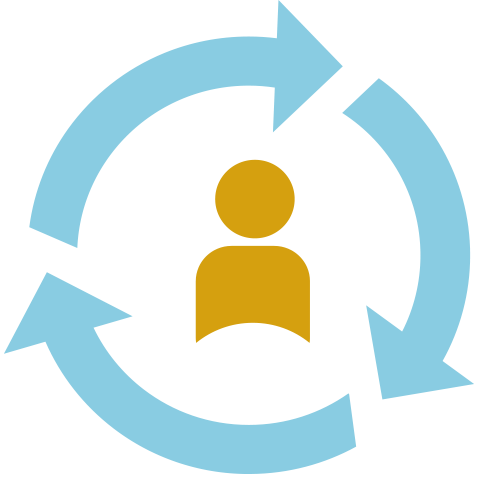 Nrhiav yam koj nyiam thiab yam koj ua tau zoo.
2
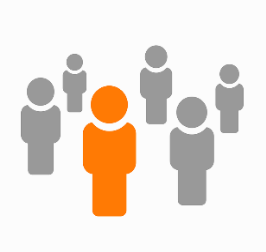 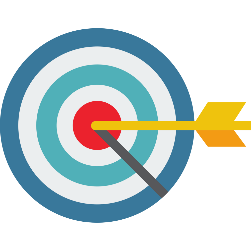 3
Nrhiav thiab teeb cov hom phiaj muaj txiaj ntsig zoo rau koj lub neej.
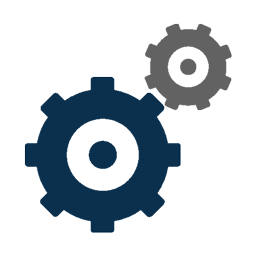 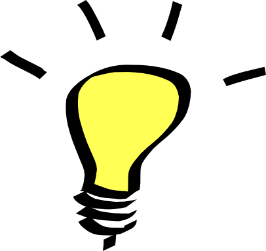 Saib xyuas kom koj yog tus tseem ceeb nruab nrab rau ntawm qhov kev npaj pab rau thaum ua qhov kev npaj rau tus neeg KOJ yuav:
4
Xaiv tus neeg uas yuav muab kev pabcuam thiab pab txhawb los pab koj ua kom tau raws li koj cov hom phiaj.
[Speaker Notes: Kev npaj rau tus neeg yog npaj ntsees txog rau:
Nrhiav koj yam kev cia siab thiab kev npau suav.
Nrhiav yam koj nyiam thiab yam koj ua tau zoo.
Nrhiav thiab teeb cov hom phiaj muaj txiaj ntsig zoo rau koj lub neej.
Xaiv tus neeg uas yuav muab kev pabcuam rau koj.
Tej zaum kev ua qhov kev npaj pab yuav sib txawv mus ntawm lwm tus neeg li thiab qhov ntawd yeej tsis ua li cas.  
Nco ntsoov tias: 
Txhua tus neeg tuaj yeem hais txog yam lawv nyiam thiab tsis nyiam raws li lawv tus kheej lub siab xav.
Kev luag ntxhi, kev ntaus ntawv, kev siv cov duab…..txhua tus neeg muaj cai xaiv yam nws nyiam thiab qhia cov kev xaiv ntawd rau lawv pawg kws ua haujlwm.
Tus cwj pwm yog ib yam ntawm kev sib txuas lus.
Txhua tus neeg muaj cai ua lub neej raws li lawv xaiv – nyob hauv lub zos thiab nrog cov neeg uas lawv xaiv ua ke nrog.
SDP yuav muab kev ywj pheej rau koj xaiv thiab pab txhawb qhov kev npaj rau koj cov hom phiaj, thiab koj yog tus txiav txim siab tias yuav ua li cas thiaj tau raws li cov hom phiaj no.]
KEV NPAJ
KEV NPAJ RAU TUS NEEG THIAB KEV TXIAV TXIM SIAB NTAWM TUS KHEEJ
Yuav pib ntawm qhov twg?

*Nrhiav Cov Ntaub Ntawv 

Tau Txais Kev Pab Txhawb
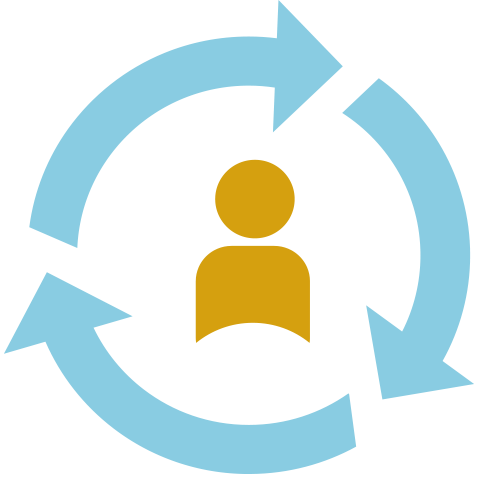 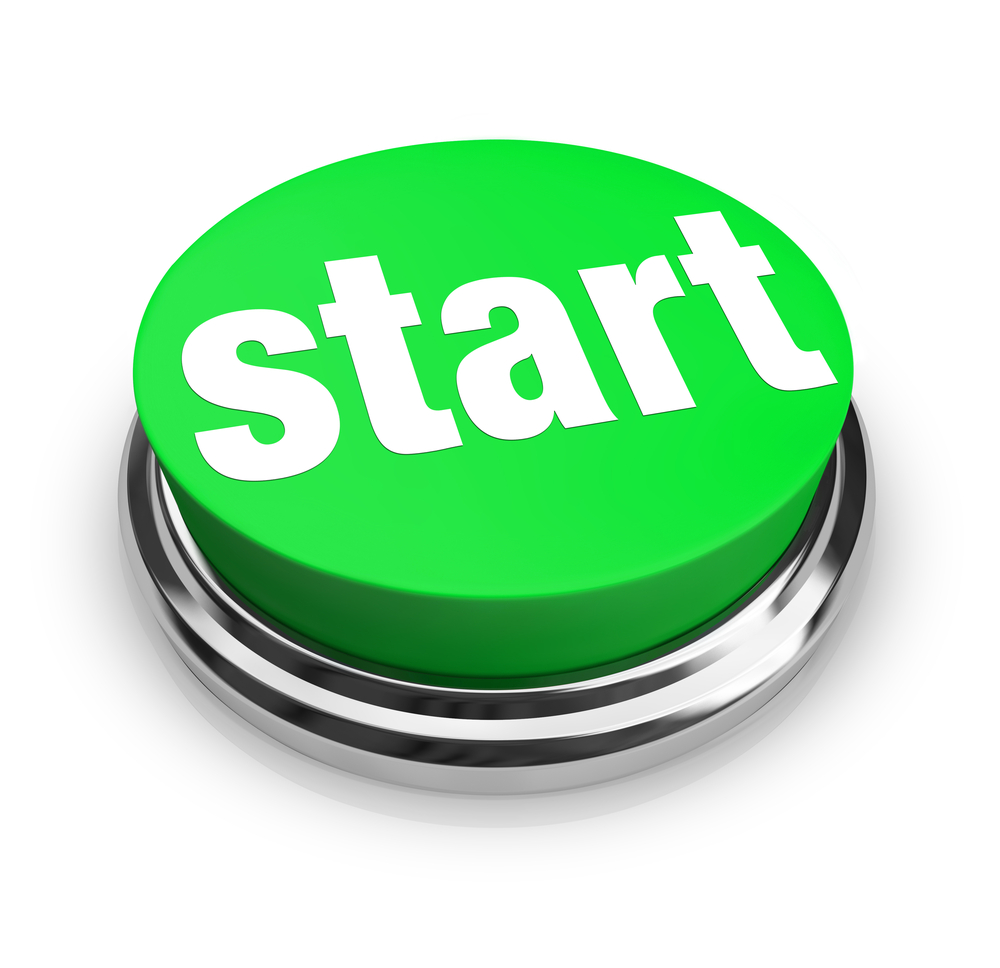 [Speaker Notes: Ntaub Ntawv Xov Xwm: Cov Ntaub Ntawv Ntsig Txog Kev Npaj Rau Tus Neeg

Xav txog cov khauj ruam no rau thaum yuav pib.Koj yuav tau pib ntawm qhov twg?

Kev pauv hloov mus rau SDP yuav siv sijhawm, yuav tau muaj cov ntaub ntawv thiab kev pab txhawb los pab xam txog txhua yam no.Koj yuav tsum tau paub txog yam uas koj nyiam ua li cas rau koj qhov kev npaj.Tej zaum koj xav tau ib qho kev npaj rau tus neeg los siv rau thaum ua koj qhov kev npaj. 
Kev sau ib qho kev npaj rau tus neeg yuav tshwm sim tau ntau lub ntsiab lus zoo rau thaum lub sijhawm ua qhov kev npaj, nws thiaj li yuav pab ua rau koj qhov IPP nrog rau lub chaw ua haujlwm hauv ib cheeb tsam los sis cov kev npaj nrog koj lwm cov kws muab kev pabcuam paub txog. 
Hauv koj phau ntawv yog ib co npe ntaub ntawv luam tawm, cov ntaub ntawv thiab cov vis dis aus nyob hauv on-line uas hais txog txheej txheem kev npaj rau tus neeg thiab cov kev npaj rau tus neeg uas koj tuaj yeem siv ua kev kawm tau.Nws kuj muaj ntau cov ntaub ntawv nyob hauv on-line thiab rau hauv cov chaw muag ntaub ntawv ib yam nkaus. 

Cov neeg uas tau xaiv rau SDP tej zaum yuav thov kev pab los ntawm lawv cov chaw ua haujlwm hauv ib cheeb tsam rau feem kev npaj rau tus neeg vim lawv pauv hloov los ntawm cov kev pabcuam raws li kab lis kev cai ib txwm ua dhau los mus rau qhov SDP.Cov kev pabcuam txog kev npaj rau tus neeg no yog yam muab ntxiv rau cov uas tau muab los ntawm lub chaw ua haujlwm hauv ib cheeb tsam thiab muaj pab rau qhov kev npaj hauv SDP.Yam koj tau los ntawm qhov kev pab no tuaj yeem muab siv qhia rau qhov kev tsim kho koj li IPP.Cov chaw ua haujlwm hauv ib cheeb tsam tuaj yeem yuav cov kev pabcuam txog kev npaj rau tus neeg los ntawm: 
cov kws muab kev pabcuam uas tau cog lus nrog los pab ua qhov kev npaj rau tug neeg; los sis 
cov kws muab kev pabcuam uas tsis tau cog lus nrog tab sis lawv ua rau pom tias lawv yeej tau txais kev cob qhia los sis muaj ntaub ntawv ua pov thawj txog kev paub ua qhov kev npaj rau tus neeg/txheej txheem kev cev lus.Kev them nqi rau cov kws muab kev pabcuam uas tsis tau cog lus nrog yog ua raws li kis “Yuav Cov Nqi Them Rov Qab” (txoj cai 024.) 

 Kev tsim kho qhov kev npaj rau tus neeg tau zoo, qhov ntawd yuav yuav yog yam tseem ceeb txog koj thiab yam tseem ceeb rau koj uas yuav yog ib yam tau txais txiaj ntsig zoo los ntawm qhov mus koom hauv SDP.]
KEV NPAJ
*JASON & SOFIA COV UA PIV TXWV
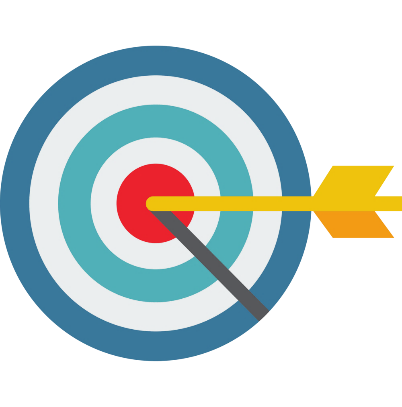 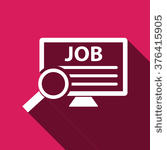 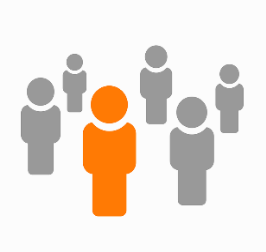 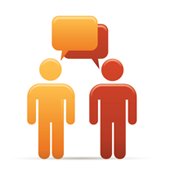 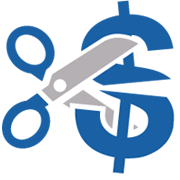 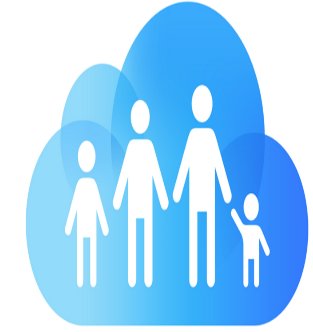 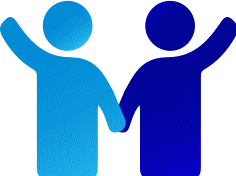 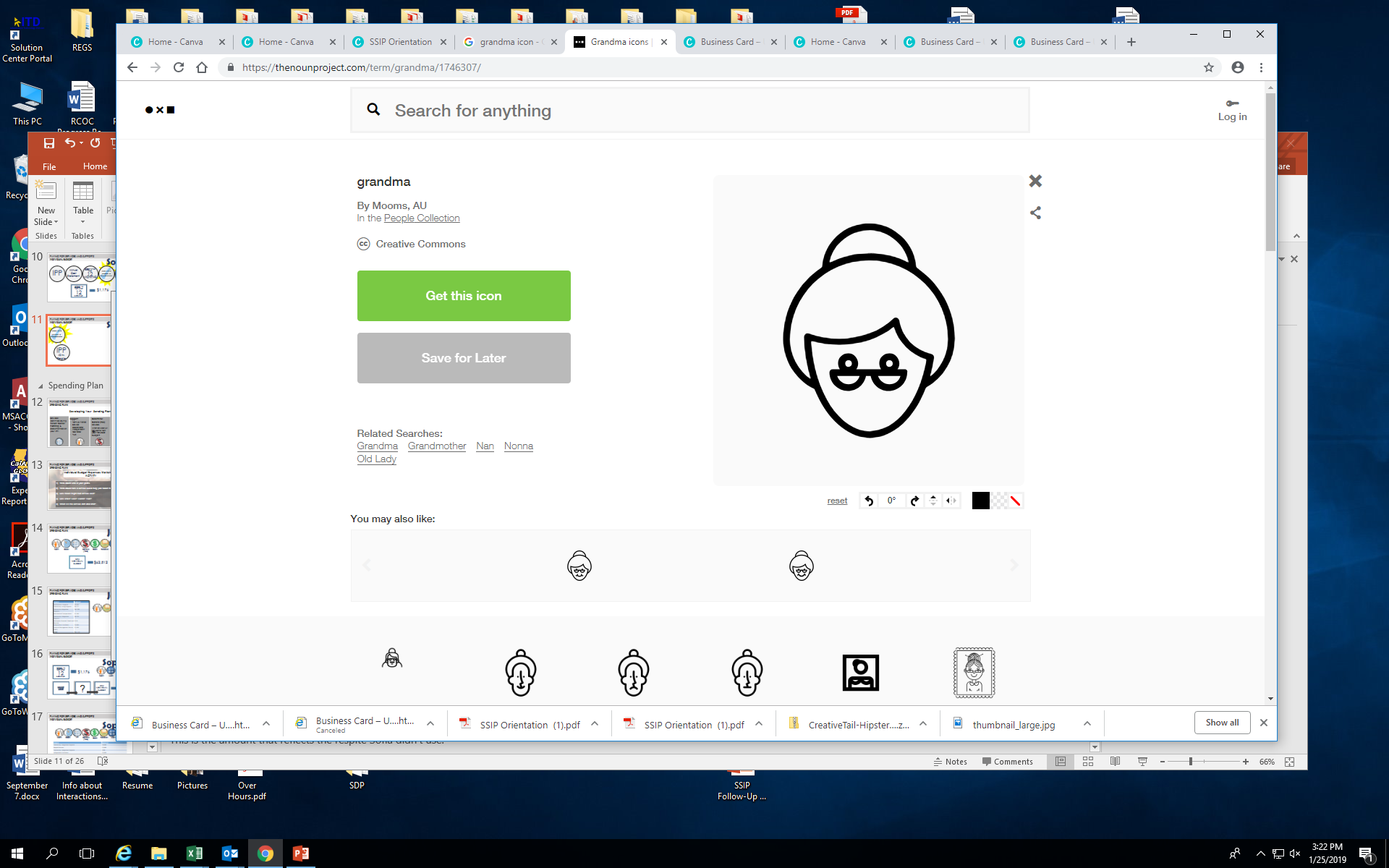 [Speaker Notes: Ntaub Ntawv Xov Xwm: Jason thiab Sofia Li Ntaub Ntawv (cov nplooj ntawv 2, 3 thiab 4)

Cov Lus Qhia Tseem Ceeb Txog Kev Cob Qhia! Nco ntsoov siv koj lub sijhawm los saib cov ua piv txwv no.Npaj rau Jason thiab Sofia kom zoo li yog tus neeg tiag nrog cov khoom plig, cov kev tshaj lij, thiab cov kev npau suav tiag.Nws yuav pab cov neeg tuaj koom paub zoo txog feem tseem ceeb ntawm qhov kev npaj rau tus neeg mus txog rau txhua yam ntawm qhov SDP.]
KEV NPAJ
KEV NPAJ PAB TXHAWB IB TUG NEEG (IPP) THIAB KEV TXIAV TXIM SIAB NTAWM TUS KHEEJ
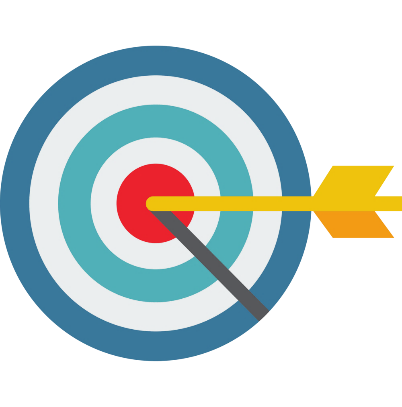 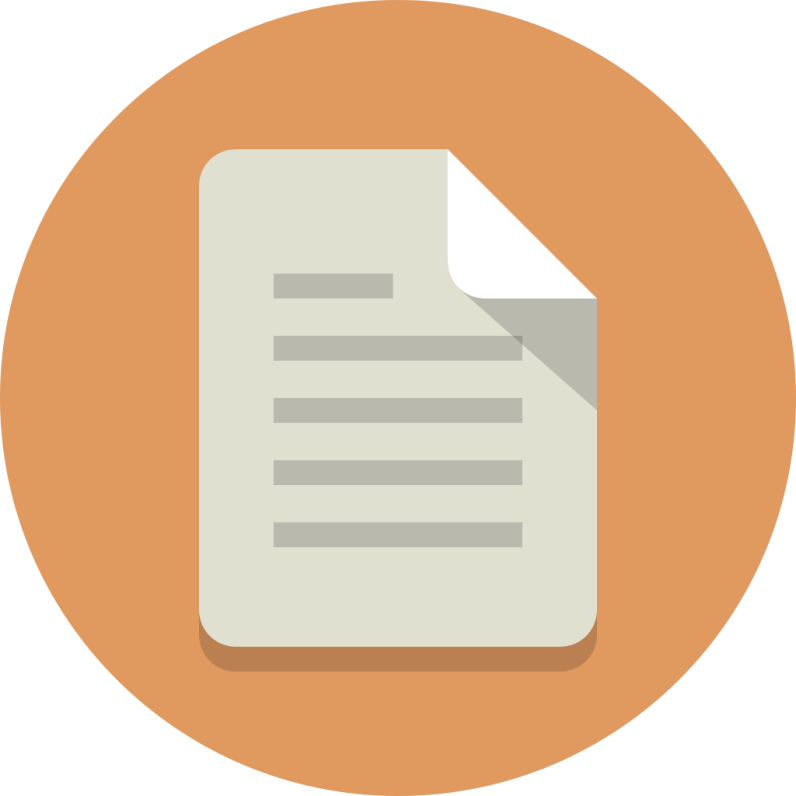 Cov kev txheeb xyuas Cov hom phiaj
Suav nrog
 kev npaj siv
IPP
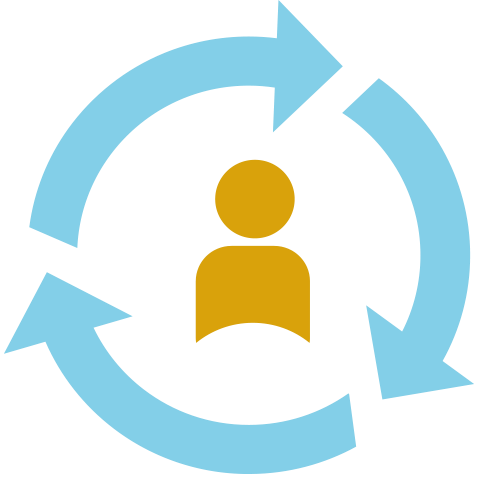 Yog npaj rau tus neeg
Cov kev txheeb xyuas pab txhawb
Cov kev txheeb xyuas cov kev pabcuam
[Speaker Notes: Txhua yam ntawm qhov kev npaj rau tus neeg yuav raug siv rau hauv koj li IPP. 
Nws yeej zoo ib yam li koj qhov IPP tam sim no, koj qhov IPP nyob hauv SDP yog ib qho kev npaj cov kev pabcuam uas koj yog tus qhia thiab cov neeg uas koj thov pab koj. 
Qhov IPP yog ib qho kev npaj ntawm cov kev pabcuam uas yuav:
Nrhiav cov hom phiaj uas koj tau xav rau thaum ua qhov kev npaj rau tus neeg
Cov hom phiaj no raug saib raws li yam koj xav tau, kev nyiam thiab lub neej uas koj xaiv
Nrhiav txog yam pab txhawb uas koj xav siv ua kom tau raws li cov hom phiaj no
Nrhiav txog cov kev pabcuam uas koj xav siv ua kom tau raws li cov hom phiaj no
Thiab cov neeg uas muab cov kev pabcuam thiab pab txhawb no rau koj
Hom, los sis lub npe, ntawm cov kev pabcuam uas koj xaiv ua kom tau raws li koj yam xav tau
Koj xav tau cov kev pabcuam no ntau npaum li cas, los sis koj xav kom muab cov kev pabcuam no rau koj sai npaum li cas
Leej twg yog cov muab cov kev pabcuam no rau koj thiab yuav them nyiaj li cas rau lawv
Lub chaw ua haujlwm hauv ib cheeb tsam cov neeg muab kev pabcuam uas tau cog lus nrog
Cov neeg uas koj txiav txim siab ntiav, los sis cog lus nrog uas tsis yog cov cog lus nrog lub chaw ua haujlwm hauv ib cheeb tsam
Cov kev pabcuam thuaj pais
Cov kev pab txhawb raws li keeb kwm ib txwm ua tej zaum yeej muaj nyob rau hauv koj lub neej lawm

Koj qhov IPP nyob hauv SDP yuav muaj koj tus kheej qhov nyiaj npaj siv tso nrog ua ke uas yuav pom koj qhov kev npaj siv.Nws sau cov npe ntawm cov kev pabcuam uas koj tau txiav txim siab lawm thiab nws yuav raug tus nqi ntau npaum li cas. 
Yog koj txiav txim siab yuav tsum tau muaj ib qho kev npaj rau tus neeg los koom nrog thaum ua koj qhov kev npaj, koj tuaj yeem siv nws rau hauv koj qhov IPP. 
Kev npaj rau tus neeg yog ib qho tseem ceeb rau kev txiav txim siab ntawm tus kheej thiab ntawm 5 lub niam tswv yim.]
KEV NPAJ
YAM YUAV TSUM MUAJ RAU QHOV KEV NPAJ COV KEV PABCUAM
Koj them cov nqi pabcuam rau los ntawm koj qhov kev npaj siv nyiaj YUAV TSUM:
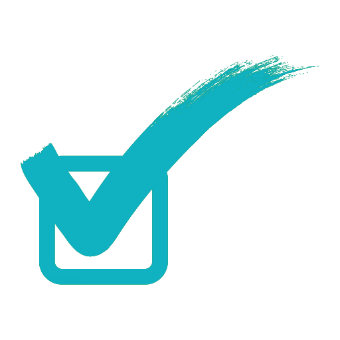 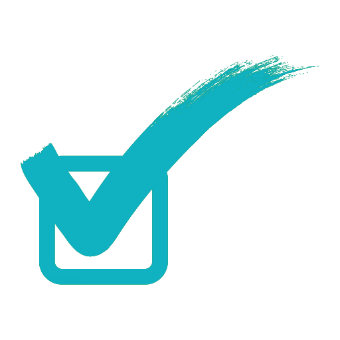 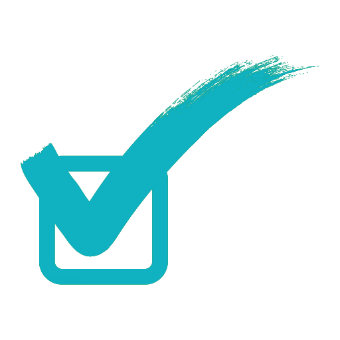 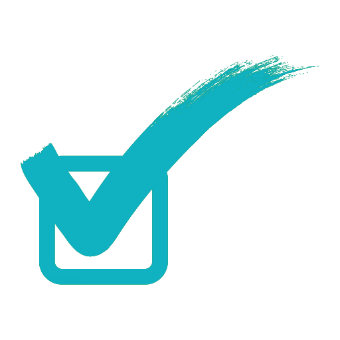 Yog tus kws pabcuam uas tau cog lus nrog thiab tsis cog lus nrog
* Yog ib qho kev pabcuam uas raug lees paub los ntawm tsoomfwv
Cov kws muab kev pabcuam yauv tsum yog cov muaj kev paub
Kev xaiv pab txhawb thiab txhua yam
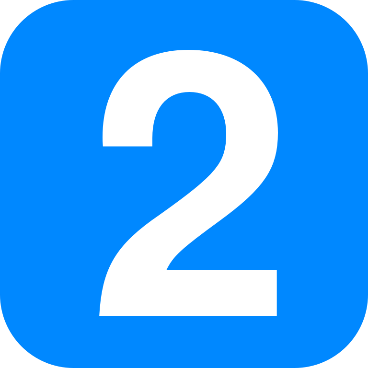 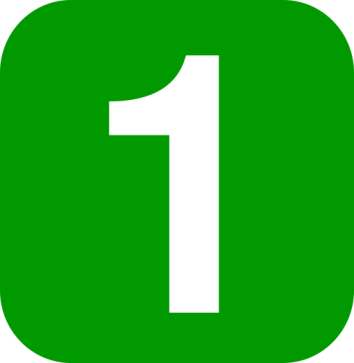 YUAV TSUM muaj rau ntawm lub chaw uas koj muaj nyob rau hauv lub zos (hu ua “Txoj Cai Pom Zoo Zawm Kawg”)
YUAV TSUM sim ua seb puas muaj lwm feem los them ua ntej 
(hu ua “Cov Ntaub Ntawv Thuaj Pais”)
[Speaker Notes: Cov Ntaub Ntawv Xov XwmSDP Cov Ntsiab Lus Hais Txog Kev Pabcuam thiab SDP Cov Cai Pabcuam raws li Hom Nyiaj Npaj Siv

Nrhiav txog cov kev pab txhawb uas koj xav siv ua kom tau raws li cov hom phiaj.  
Tham txog yam koj xav tau nrog cov neeg uas koj tau thov hais kom lawv pab txhawb rau koj qhov kev npaj.Qhov no suav txog koj tus kws cev lus ua haujlwm ywj pheej los sis koj tus kws lis haujlwm ntawm lub chaw ua haujlwm hauv ib cheeb tsam. 
Nrhiav seb cov kev pabcuam thiab pab txhawb yuav los ntawm lub chaw twg.Qee cov kev pab txhawb muaj pub dawb rau koj thiab qee cov yuav tau them tus nqi los ntawm siv koj li SDP cov nyiaj npaj siv.
Them txhua yam kev pabcuam rau los ntawm koj cov nyiaj npaj siv: 
Tsoomfwv yeej lees paub cov kev pabcuam thiab cov ntsiab lus no thiab tau pom zoo tej no rau qhov kev pab txhawb no lawm; nov yog cov kev pabcuam uas nyob rau hauv koj qhov SDP
Yuav tsum yog ib tug neeg muaj kev paub saib xyuas thiaj yog tus los muab kev pabcuam tau
Yuav tsum nyob rau hauv kis uas muab kev xaiv rau koj thiab muaj nyob hauv koj lub zos; qhov ntawd yog yam ua kom raug raws li Txoj Cai Pom Zoo Zawm Kawg.
Yuav tsum muab kev pabcuam los ntawm ib tug neeg muaj kev paub raws li raug pom zoo los ntawm FMS, tsis yog los ntawm cov neeg muaj ntaub ntawv cog lus nrog koj lub chaw ua haujlwm hauv ib cheeb tsam.

Saib ntawm Cov Ntaub Ntawv Thuaj Pais thiab Txoj Cai Pom Zoo Zawm Kawg kom nkag siab zoo ntxiv tias nws muaj txiaj ntsig li cas rau hauv qhov SDP.

Cov Lus Qhia Tseem Ceeb Txog Kev Cob Qhia! Qhia tias qhov no yog ib tseem ceeb rau daim ntawv xab laib no.Qhov no txhais tau li cas yog tias nws tseem ceeb rau koj yog tus mus koom qhov SDP, yog li ntawd koj thiaj npaj saib xyuas tau zoo thiab nws tseem ceeb rau koj yuav tau ua raws li cov cai no thiaj li tuaj yeem mus koom qhov SDP tau.]
KEV NPAJ
YAM YUAV TSUM MUAJ RAU QHOV KEV NPAJ COV KEV PABCUAM
Cov Ntaub Ntawv Thuaj Pais
IHSS

Lub Chaw Saib Xyuas Tsev Kawm Ntawv

Medi-Cal los sis pab kas phais pov hwm kev noj qab haus huv
Saib xyuas rau tus kheej


Kev qhia tshwj xeeb


Kev kho mob
TIB YAM cai uas yuav tsum muaj raws li muaj nyob rau hauv feem kev saib xyuas uas ib txwm ua dhau los ntawm lub chaw ua haujlwm hauv ib cheeb tsam.
Pab koj txuag nyiaj tau rau thaum siv koj cov nyiaj npaj siv rau lwm yam.
Tham nrog koj pawg kws ua haujlwm yog muaj ib co ntaub ntawv tsis raug raws li qhov koj xav tau.
[Speaker Notes: Lanterman Txoj Cai sau tias cov chaw ua haujlwm hauv ib cheeb tsam yog cov neeg them nqi ntawm zaum tag los.Nws zoo ib yam nkaus li qhov koj txais cov kev pabcuam tam sim no, nyob hauv qhov SDP, koj yuav tsum nkag mus saib tau lwm cov ntaub ntawv thuaj pais thaum yuav them xub thawj.]
KEV NPAJ
YAM YUAV TSUM MUAJ RAU QHOV KEV NPAJ COV KEV PABCUAM
* Cov Kev Pabcuam Hauv Tsev thiab Hauv Lub Zos thiab Txoj Cai Pom Zoo Zawm Kawg
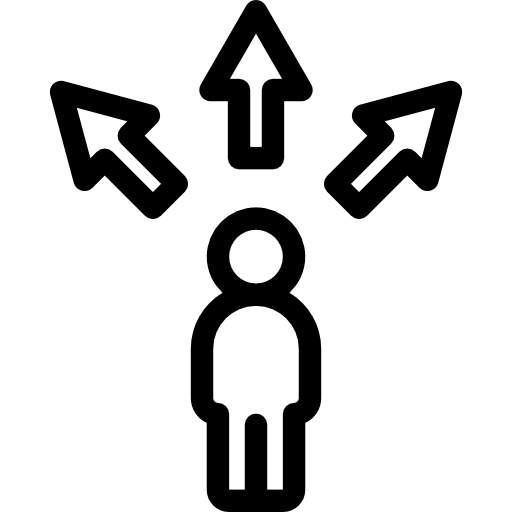 Koj xaiv rau koj tus kheej
Qhov Kev Pab Txhawb Txog Kev Txiav Txim Siab Ntawm Tus Kheej raug tawm qauv tias koj yeej raug muaj npe rau hauv KOJ lub zos.
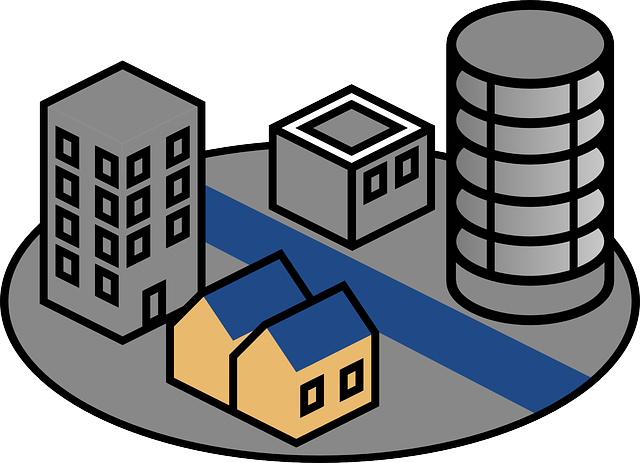 Koj nyob hauv cov chaw sib ze ntawm qhov koj xaiv
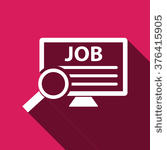 Koj yeej muaj caij nyoog mus ua haujlwm thiab ua haujlwm pab dawb tau
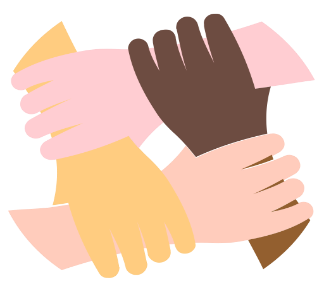 Koj tuaj yeem ua phooj ywg nrog cov neeg tsis taus thiab taus
[Speaker Notes: Ntaub Ntawv Xov Xwm: HCBS Txoj Cai Pom Zoo Zawm Kawg

Qhov SDP raug tawm qauv tias koj yeej raug muaj npe rau hauv KOJ lub zos.Cov kev pabcuam thiab pab txhawb uas koj xaiv rau hauv qhov SDP yuav tsum ua rau koj nyob taus, ua haujlwm taus thiab ua si nrog taus rau hauv lub chaw uas koj xaiv nyob thiab cov neeg uas koj siv koj lub sijhawm nyob nrog lawv. 
Nws kuj muaj qee yam uas yuav tsum tau muaj raws li txoj cai los ntawm tsoomfwv rau hauv Txoj Cai Pom Zoo Zawm Kawg (los sis HCBS) Hais Txog Kev Saib Xyuas Rau Hauv Tsev thiab Lub Zos. 

Thov saib cov ntaub ntawv xov xwm hais txog HCBS Txoj Cai Pom Zoo Zawm Kawg.(Saib xyuas cov ntaub ntawv xov xwm “RAU COV NEEG QHUA THIAB COV TSEV NEEG ”)

Txog lub Peb Hlis 2022, txhua yam kev pabcuam uas tau cog lus nrog los ntawm lub chaw ua haujlwm hauv ib cheeb tsam yuav tsum ua kom tau raws li cov cai no.Lub xeev, cov chaw ua haujlwm hauv ib cheeb tsam thiab cov kws muab kev pabcuam uas tau cog lus nrog tseem tab tom ua haujlwm rau qhov pauv hloov no thiab yuav tshuaj ntsuam xyuas kom tiav thiab mus saib kiag ntawm chaw kom pom tseeb tias cov kev saib xyuas no yeej raug raws li cov cai no lawm rau thaum txog lub Peb Hlis 2022.  

Qhov tau los koom ua ib feem ntawm qhov SDP nws muaj txiaj ntsig li cas rau koj?

Yog koj xaiv siv koj qhov SDP tus kheej cov nyiaj npaj siv them rau ib qho kev saib xyuas rau hauv ib lub chaw uas cov neeg tsis taus feem ntaus mus kho thiab/los sis koj txais ib qho kev saib xyuas nrog lwm pawg neeg tsis taus, qhov ntawd (los sis lub chaw uas koj tau txais cov kev saib xyuas no) yuav tsum raug tshuaj ntsuam xyuas kom paub meej tias ua mus raws li HCBS Txoj Cai Pom Zoo Zawm Kawg ua ntej koj yuav pib siv koj qhov kev saib xyuas rau tod.

Cov kev pabcuam uas koj xaiv rau hauv SDP tsis tas yuav tau tshuaj ntsuam xyuas vim koj tsis raug ua pawg nrog lwm cov neeg tsis taus.Txawm li cas los xij, yog koj xaiv ib qho kev saib xyuas raws li hais los saum toj saud, koj, koj tus kws lis haujlwm thiab koj tus kws muab kev pabcuam yuav ua raws li cov txheej txheem uas sau tseg rau hauv txoj cai.]
KEV NPAJ
YAM YUAV TSUM MUAJ RAU QHOV KEV NPAJ COV KEV PABCUAM
Kev Ua Qhov Kev Tshuaj Ntsuam Xyuas thiab Txheej Txheem Ua
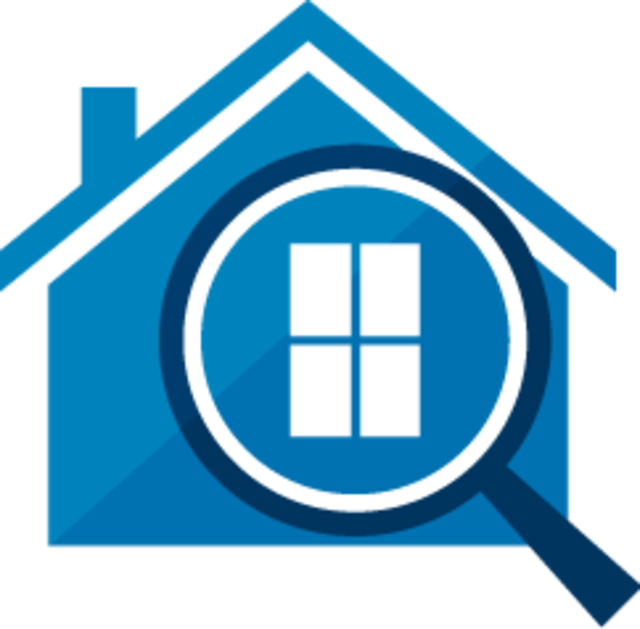 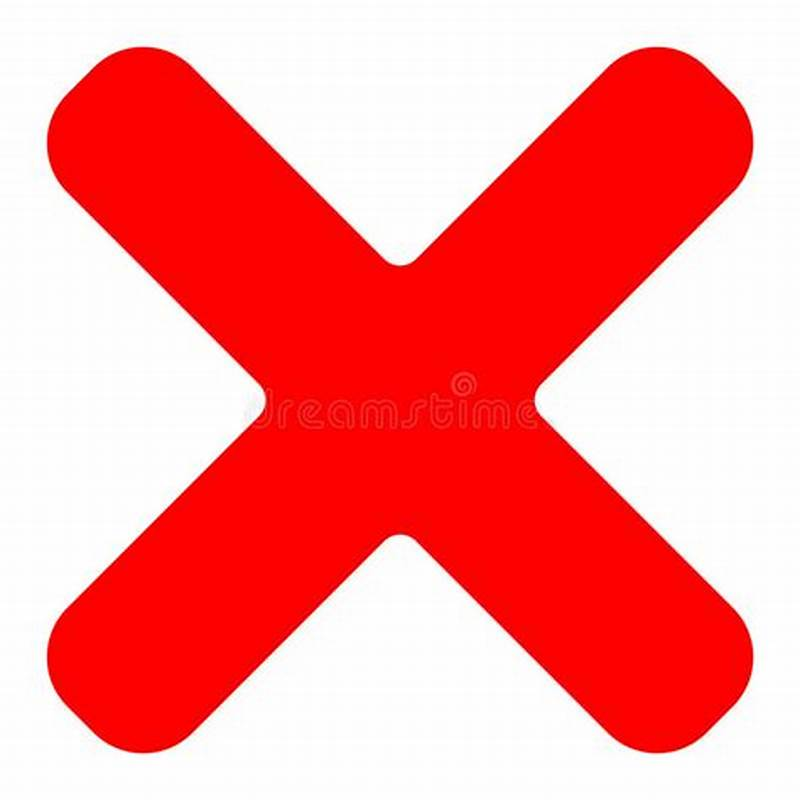 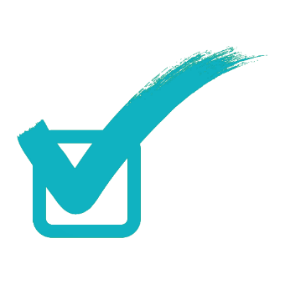 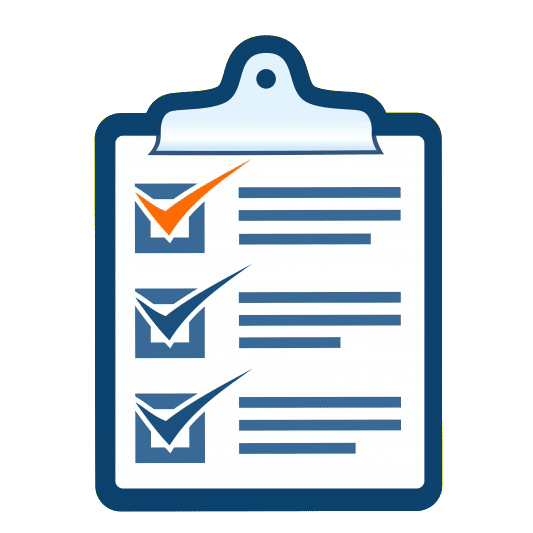 Lub chaw raug xaiv muab kev pabcuam, lub chaw ua haujlwm hauv ib cheeb tsam thiab KOJ yuav  ua qhov kev tshuaj ntsuam rau ntaw chaw …
Lub chaw muab kev pabcuam yuav ua qhov kev tshuaj ntsuam xyuas kom tiav rau ntawm lub chaw no
Yog lub chaw muab kev pabcuam dhau qhov kev tshuaj ntsuam xyuas koj tuaj yeem siv qhov kev pabcuam no tau
Yog lub chaw muab kev pabcuam tsisdhau qhov kev tshuaj ntsuam xyuas, koj tuaj yeem ua txuas mus ntxiv kom txog thaum hloov.Yog tsis dhau, koj yuav TSIS muaj cov kev pabcuam no rau hauv lub chaw no.
Feem FMS yuav ua pov thawj rau qhov ua tiav rau qhov kev tshuaj ntsuam xyuas no
[Speaker Notes: Yog koj xaiv siv koj qhov SDP tus kheej cov nyiaj npaj siv them rau ib qho kev saib xyuas rau hauv ib lub chaw uas cov neeg tsis taus feem ntaus mus kho thiab/los sis koj txais ib qho kev saib xyuas nrog lwm pawg neeg tsis taus, qhov ntawd (los sis lub chaw uas koj muaj cov kev saib xyuas no) yuav tsum raug tshuaj ntsuam xyuas kom paub meej tias ua mus raws li HCBS Txoj Cai Pom Zoo Zawm Kawg ua ntej koj yuav pib siv koj qhov kev saib xyuas rau tod.
Ib qho twj siv yuav raug siv los pab koj, koj lub chaw ua haujlwm hauv ib cheeb tsam thiab koj tus kws muab kev pabcuam rau qhov txheej txheem nqis tes tshuaj ntsuam xyuas no.
Nws muaj ib qho kev tshuaj ntsuam xyuas tus kheej nyob rau ntawm qhov twj siv rau koj tus kws muab kev pabcuam sau.
Koj thiab koj lub chaw ua haujlwm hauv ib cheeb tsam yuav mus saib ntawm lub chaw uas muab kev saib xyuas rau thiab tshuaj ntsuam xyuas cov ntaub ntawv sau ntawm tus kws muab kev pabcuam thiab saib xyuas kom txhua yam ua tau raws li HCBS Txoj Cai Pom Zoo Zawm Kawg.
Yog yuav tsum tau pauv hloov rau qee yam thiaj li raug raw sli HCBS Txoj Cai Pom Zoo Zawm Kawg, lub chaw ua haujlwm hauv ib cheeb tsam, koj thiab koj tus kws muab kev pabcuam yuav tau sib tham txog yam txawv txav ntawd kom tiav.Hom hom phiaj yog yuav tsum ua haujlwm ua ke, yog li ntawd lub chaw uas koj xaiv thiaj li yuav ua raws li HCBS Txoj Cai Pom Zoo Zawm Kawg. 
Yog qhov kev saib xyuas tsis raug raws li HCBS txoj cai pom zoo zawm kawg, koj tsis tuaj yeem xaiv cov kev pabcuam ntawd rau ntawm lub chaw ntawd. 
Kiag thaum ua qhov kev tshuaj ntsuam xyuas tiav, koj tus kws FMS yuav ua pov thawj rau qhov tshuaj ntsuam xyuas tiav no.]
KEV NPAJ
KEV SAIB XYUAS
Kev npaj rau tus neeg thiab kev txiav txim siab ntawm tus kheej 
Kev npaj pab txhawb rau ib tug neeg (IPP) thiab kev txiav txim siab ntawm tus kheej 
Yam yuav tsum muaj rau qhov kev npaj cov kev pabcuam 
Cov ntaub ntawv thuaj pais
Muaj txhua yam rau hauv lub zos
KEV SAIB XYUAS QHOV KEV NPAJ
[Speaker Notes: Qhov kev npaj rau tus neeg yuav qhia rau koj thiab koj pawg kws ua haujlwm kom mus raws li koj cov hom phiaj, kev npau suav thiab koj lub neej yav tom ntej.

Qhov IPP yuav sau tag nrho txhua yam kev pabcuam thiab pab txhawb, suav txog koj tus kheej cov nyiaj npaj siv.

Cov kev pabcuam nyob ntawm koj qhov IPP YUAV TSUM raug lees paub los ntawm tsoomfwv, los ntawm cov neeg muaj kev paub, muaj kev pab txhawb txhua yam rau hauv lub zos, thiab los ntawm cov kws muab kev pabcuam uas muaj ntaub ntawv cog lus nrog thiab tsis muaj ntaub ntawv cog lus nrog. 

YUAV TSUM muab cov kev saib xyuas thuaj pais ua ntej.]
KEV THEM NQI RAU COV KEV PABCUAM THIAB PAB TXHAWB
5 LUB NIAM TSWV YIM
Muaj kev ywj pheej
Kev muaj cai
Kev pab txhawb 
Lub luag haujlwm 
Kev lees
LUB LUAG HAUJLWM 
Koj 
Tsev Neeg/Txheej Txheem ntawm Kev Pab Txhawb
Tus Kws Lis Haujlwm
Kev Tswj Xyuas Feem Nyiaj Txiag 
Tus Kws Muab Kev Pabcuam
Tus Kws Cev Lus Ua Haujlwm Ywj Pheej
KEV THEM NQI RAU COV KEV PABCUAM THIAB PAB TXHAWB
COV NTSIAB LUS
KEV TSWJ XYUAS FEEM NYIAJ TXIAG
QHOV KEV NPAJ SIV
TUS KHEEJ NTIAG TUG COV NYIAJ NPAJ SIV
3 YAM QAUV

TUS NQI

YAM YUAV TSUM MUAJ

TXOJ HAUJLWM
KEV TSIM KHO 

COV NQI RAUG XAM TSEG

QHOV TXAWV TXAV

TXOJ HAUJLWM
COV NQI RAUG XAM TSEG

QHOV TXAWV TXAV

COV CAI LIJ CHOJ THIAB YAM YUAV TSUM MUAJ
[Speaker Notes: Nov yog cov kev saib xyuas uas peb pab them nqi rau cov kev pabcuam thiab pab txhawb.

Cov Lus Qhia Tseem Ceeb Txog Kev Cob Qhia! Tej zaum qhov no yuav ua rau cov neeg xav tsis tawm thiab nws muaj ntau cov ntaub ntawv.Siv lub sijhawm nyeem cov ntaub ntawv sau tseg thaum 1/11/2019 DDS uas hais txog Tus Kheej Ntiag Tug Cov Nyiaj Npaj Siv thiab Qhov Kev Npaj Siv.Qhia txog qhov sib txawv rau thaum lub sijhawm no thiab ua kom cov neeg tuaj koom paub tias peb tseem yuav mus saib cov ntawv xab laib no ntxiv thiaj li yuav nkag siab meej.]
KEV THEM NQI RAU COV KEV PABCUAM THIAB PAB TXHAWB
TUS KHEEJ NTIAG TUG COV NYIAJ NPAJ SIV
Cov Ntsiab Lus
TUS KHEEJ NTIAG TUG COV NYIAJ NPAJ SIV
Kev xam txog koj tus kheej ntiag tug cov nyiaj npaj siv

Hloov koj tus kheej ntiag tug cov nyiaj npaj siv 
 
Jason thiab Sofia cov ua piv txwv
KEV THEM NQI RAU COV KEV PABCUAM THIAB PAB TXHAWB
TUS KHEEJ NTIAG TUG COV NYIAJ NPAJ SIV
Kev Xam Koj Tus Kheej Ntiag Tug Cov Nyiaj Npaj Siv
COV NYIAJ RAUG SIV RAU  HAUV YAV TAG LOS
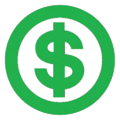 IPP
12
HLIS
[Speaker Notes: Tus kheej ntiag tug cov nyiaj npaj siv yog saib raws li cov nyiaj uas lub chaw ua haujlwm hauv ib cheeb tsam tau siv saib xyuas koj hauv 12 lub hlis dhau los. 
Nws tsisyog cov nyiaj raug tso cai rau cov kev pabcuam, tab sis cov nyiaj raug siv. 
Cov kev pabcuam uas koj muaj rau hauv koj qhov IPP uas koj tsis tau siv yuav tsis pom tshwm sim nrog rau ntawm cov nyiaj uas raug siv hauv 12 lub hlis dhau los.
Ib daim ntawv teev num uas hu tias Daim Ntawv Tshaj Tawm Txog Cov Nqi Hauv Ib Lub Xyoos Puag Ncig yuav qhia txog cov nqi no.Tej zaum nws kuj raug hu ua lwm lub npe xws li “Cov Ntaub Ntawv Tshaj Tawm Txog Cov Kev Pabcuam Uas Raug Muab Saib Xyuas,” thiab lwm yam.  Koj tuaj yeem nug cov ntaub ntawv no rau ntawm koj tus kws lis haujlwm.
Tej zaum qee yam kev siv nyiaj yuav tsis pom tshwm sim rau hauv koj daim ntawv tshaj tawm txog cov nyiaj siv, xws li cov nqi siv rau kev caij tsheb mus los nrog ib pawg neeg twg.Qhov no yog tus nqi rau ib pawg neeg thiab nws yuav tsis pom tshwm rau hauv daim ntawv no.  
Tham nrog koj tus kws lis haujlwm seb txhua yam kev saib xyuas ntawm koj puas tshwm rau hauv ua ke. 
Yog tsis tshwm, koj tus kws lis haujlwm yuav pab koj saib xyuas cov nqi uas raug siv rau cov kev saib xyuas rau koj ntawd.]
KEV THEM NQI RAU COV KEV PABCUAM THIAB PAB TXHAWB
TUS KHEEJ NTIAG TUG COV NYIAJ NPAJ SIV
Kev Xam Koj Tus Kheej Ntiag Tug Cov Nyiaj Npaj Siv
Puas Muab Kev Saib Xyuas Tsawg Dua 12 Lub Hlis?
QHOV NTAWD YUAV TSUM RAUG SIV
TSHAJ
TUS NQI NRUAB NRAB NTAWM COV KEV PABCUAM UAS RAUG SIV RAU QHOV XAV TAU
12
HLIS
[Speaker Notes: Rau cov neeg qhua tshiab ntawm lub chaw ua haujlwm hauv ib cheeb tsam uas raug saib xyuas tsawg dua 12 hlis:

Yog koj tsis muaj 12 hlis los saib xyuas rau ntawm lub chaw ua haujlwm hauv ib cheeb tsam, koj cov nyiaj npaj siv yuav saib raws li cov kev pabcuam thiab pab txhawb uas koj tau siv los ntawm qhov kev saib xyuas uas ib txwm ua dhau los. 

Lub chaw ua haujlwm hauv ib cheeb tsam yuav xam cov nqi pabcuam thiab pab txhawb uas tau muab rau koj ntawd. 
Yuav siv tus nqi nruab nrab los xam them rau koj txhua yam kev pabcuam thiab pab txhawb thiab yuav xam seb yuav muab kev pabcuam los sis pab txhawb rau koj heev npaum li cas. 
Tej zaum yuav kho tus nqi me ntsis yog lub chaw ua haujlwm hauv ib cheeb tsam pom tias tus neeg mus koom muaj tej yam xav tau tshwj xeeb uas qhov ntawd yuav ua rau raug tus nqi siab zog los sis qis zog.Tej yam xav tau tshwj xeeb muaj xws li hais los no, tab sis kuj tsis yog tas li no xwb xws li, hom lus nyiam hais, kev pab txhawb pab rau kev coj tus cwj pwm/kev kho mob thiab lub chaw uas muab kev saib xyuas. 
Ib zaug ntxiv, ua qhov no kom tiav los xam cov nqi pabcuam thiab pab txhawb uas yuav raug siv rau koj yog li ntawd tus nqi nruab nrab no yuav tsum raug siv rau cov kev pabcuam thiab pab txhawb uas koj siv rau feem xav tau raws li qhov kev saib xyuas uas ib txwm ua dhau los.]
KEV THEM NQI RAU COV KEV PABCUAM THIAB PAB TXHAWB
TUS KHEEJ NTIAG TUG COV NYIAJ NPAJ SIV
Thaum Twg Koj Tus Kheej Cov Nyiaj Npaj Siv Thiaj Li Tuaj Yeem Hloov Tau
TSIS TAU RAWS LI QHOV XAV TAU
Cov kev pabuam uas xav tau nyob hauv koj qhov IPP tsis raug siv.
Nws muaj cov kev pabcuam uas tsis raug hais tseg rau hauv koj qhov IPP.
HLOOV RAU HAUV KIS MUAJ TEEB MEEM

Lub neej muaj kev txawv txav, thiab thiaj li muaj yam koj xav tau.
LOS SIS
[Speaker Notes: Tsis tau raws li qhov xav tau: 
Qee yam ua piv txwv ntawm yam ua tsis tau raws li qhov xav tau muaj xws li:
Lub chaw muab kev pabcuam tsis muaj cov neeg ua haujlwm uas paub hais koj hom lus hais, yog li ntawd koj thiaj tsis tuaj yeem siv qhov kev pabcuam ntawd tau.
Lub chaw muab kev pabcuam nyob deb ntawm koj tsev, yog li ntawd thiaj li ua rau koj siv nws tau nyuaj.
Koj tau tos ib lub chaw muab kev pabcuam txog thaum nws qhib lawv txoj haujlwm pab txhawb.
Koj tsis tuaj yeem nrhiav tau ib tus kws muab kev pabcuam uas tuaj yeem ua haujlwm tau raws li lub sijhawm koj xav tau.
Hloov rau hauv kis muaj teeb meem: 
Qee yam ua piv txwv ntawm ib yam hloov rau hauv kis muaj teeb meem muaj xws li:
Tawm ntawv los sis nkag mus kawm ntawv
Poob ib txoj haujlwm los sis tau ib txoj haujlwm
Muaj mob hnyav los sis zoo lawm.
Kev tsiv mus rau hauv koj tus kheej chav tsev nyob los sis tsiv rov qab mus rau hauv lub tsev nrog koj tsev neeg.
Los ntawm qhov kev npaj rau tus neeg, koj yuav xam ib yam kev pabcuam xav tau uas tsis raug nhiav pom ua ntej dhau los. 
Los sis, koj nrhiav ib qho kev pabcuam uas koj twb muaj dhau los lawm tab sis tsis xav tau ntxiv lawm.
Xam seb koj tus kheej ntiag tug cov nyiaj npaj siv puas pauv hloov raws li cov ntsiab lus ntawm ib qho ua tsis tau qhov xav tau los sis muaj ib qho hloov rau hauv kis muaj teeb meem. 
Feem ntau, cov nyiaj npaj siv no yeej hloov tsis tau, tab sis yog hloov tau, koj tus kws lis haujlwm yuav pab saib xyuas kom muab cov nqi uas raug siv rau kis ua tsis tau raws li qhov xav tau tso ntxiv rau thiab saib xyuas txog tej yam pauv hlooov rau hauv koj kis teeb meem uas tej zaum yuav raug ntxiv cov nyiaj ntxiv rau los sis txo cov nqi tawm.  
Koj tus kws lis haujlwm tuaj yeem piav qhia tau tias ua qhov no tiav li cas.Qhov tseem ceeb es, lawv yuav xam txog cov nqi uas raug siv rau tej yam uas muaj kev kho me ntsis.    
Muaj kev ntseeg – Qhov no tsis yog ib qho uas yuav tau saib yam koj xav tau thiab koj cov nyiaj npaj siv xwb.Yog koj muaj ib yam txawv txav rau hauv koj lub neej, koj pawg kws ua haujlwm yuav rov qab los nrog koj ua ke thiab pab txhawb yam koj xav tau. 
Cov nyiaj npaj siv ntawm koj tus kheej ntiag tug:
Pib siv cov nyiaj uas lub chaw ua haujlwm hauv ib cheeb tsam tau siv saib xyuas koj hauv 12 lub hlis dhau los.
Saib xyuas dua txog txhua yam nqi uas raug siv rau kis ua tsis tau raws li qhov xav tau; thiab  
Saib seb yuav raug muab ntxiv los sis raug txo tawm cov nqi rau cov kev pabcuam vim muaj ib qho txawv txav rau hauv koj kis teeb meem. 

Kev pauv hloov rau hauv koj tus kheej cov nyiaj npaj siv yog saib raws li cov nyiaj raug siv los ntawm lub chaw ua haujlwm hauv ib cheeb tsam, suav txog tej yam ua tsis tau raws li qhov xav tau thiab yam pauv hloov rau hauv kis muaj teeb meem, yam tsis xav txog dab tsi txog koj qhov kev xaiv mus koom rau hauv qhov SDP.]
KEV THEM NQI RAU COV KEV PABCUAM THIAB PAB TXHAWB
TUS KHEEJ NTIAG TUG COV NYIAJ NPAJ SIV
Koj Tus Kheej Ntiag Tug Cov Nyiaj Npaj Siv Yuav Tsum:
Muaj cov nqi them rau koj Feem Kev Tswj Xyuas Nyiaj Txiag
Muaj cov nqi them rau ib tug kws cev lus ua haujlwm ywj pheej (yog ntiav).
Raug ua pov thawj thiab lees paub los ntawm koj lub chaw ua haujlwm hauv ib cheeb tsam.
[Speaker Notes: Nws muaj qee yam mus raws li SDP txoj cai, qhov ntawd tsis xam tias yog ib qho ua tsis tau raws li qhov xav tau los sis ib qho txawv txav rau hauv kis muaj teeb meem thiab yog li ntawd tej yam zoo li no thiaj li tsis tshaj ntxiv rau hauv koj cov nyiaj npaj siv. 
Cov nqi them rau koj Feem Kev Tswj Xyuas Nyiaj Txiag
Cov nqi them rau ib tug kws cev lus ua haujlwm ywj pheej (yog ntiav).
Cov kev pabcuam uas tsis muaj rau ntawm feem kev saib xyuas uas ib txwm ua dhau los yuav tsis tuaj yeem siv rau ib qho uas ua tsis tau raws li qhov xav tau txhawm rau hloov koj tus kheej ntiag cov nyiaj npaj siv.Rau kis no, koj tuaj yeem them cov nqi saib xyuas rau hauv qhov SDP, tab sis koj tsis tuaj yeem kho koj cov nyiaj npaj siv tso nrog ua ke rau hauv tau. 
Lub chaw ua haujlwm hauv ib cheeb tsam yuav tsum ua pov thawj rau koj tus kheej ntiag tug cov nyiaj siv. 
Qhov no txhais tau tias koj lub chaw ua haujlwm hauv ib cheeb tsam yuav tsum ua pov thawj tias tus kheej ntiag tug cov nyiaj npaj siv yuav tsum raug siv los ntawm lub chaw ua haujlwm hauv ib cheeb tsam, suav txog txhua yam kev hloov kho rau yam uas ua tsis tau raws li qhov xav tau los sis yam txawv txav rau hauv kis muaj teeb meem, yam tsis xav txog dab tsi txog koj qhov kev xaiv mus koom rau hauv qhov SDP.]
KEV THEM NQI RAU COV KEV PABCUAM THIAB PAB TXHAWB
Jason
TUS KHEEJ NTIAG TUG COV NYIAJ NPAJ SIV
COV NYIAJ RAUG SIV RAU  HAUV YAV TAG LOS
IPP
Tus Nqi Hauv Ib 
Lub Xyoos Puag Ncig
Lub Chaw Ua Haujlwm Hauv Ib Cheeb Tsam Muab Kev Lees Paub
12
HLIS
$63,100
*TUS KHEEJ NTIAG TUG COV NYIAJ NPAJ SIV
[Speaker Notes: Ntaub Ntawv Xov Xwm – Jason & Sofia Tus Kheej Ntiag Tug Cov Nyiaj Npaj Siv (nplooj ntawv 5 hauv phau ntawv no)

Thov saib seb qhov no puas zoo phim rau Jason.Hauv 12 lub hlis dhau los, lub chaw ua haujlwm hauv ib cheeb tsam tau siv $63,100 rau nws qhov kev saib xyuas.  
Cov kev pabcuam no yog nws txoj haujlwm yav nruab hnub, cov sijhawm teev ntawm tus kws pab rau tus kheej thiab kev cob qhia cov txuj ci nyob tau ywj pheej. 
Nws tsis muaj qhov uas ua tsis tau raws li qhov xav tau thiab nws kis teeb meem yog zoo ib yam. 
Nws tus kheej ntiag tug cov nyiaj npaj siv yog $63,100.]
KEV THEM NQI RAU COV KEV PABCUAM THIAB PAB TXHAWB
Sofia
TUS KHEEJ NTIAG TUG COV NYIAJ NPAJ SIV
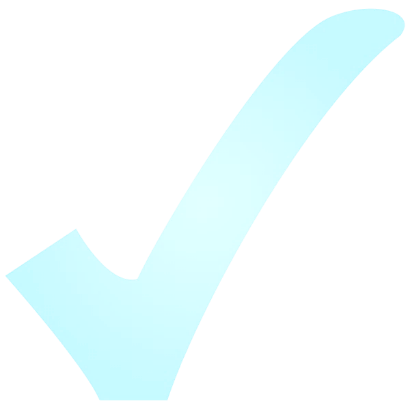 COV NYIAJ RAUG SIV RAU  HAUV YAV TAG LOS
IPP
Tus Nqi Hauv Ib Lub Xyoos Puag Ncig
COV NYIAJ RAUG SIV RAU  HAUV
TSIS TAU RAWS LI QHOV XAV TAU
12
HLOOV RAU HAUV KIS MUAJ TEEB MEEM
12
HLIS
HLIS TAG LOS
$2,100
[Speaker Notes: Tam sim no, thov saib ntawm Sofia.Hauv 12 lub hlis dhau los, lub chaw ua haujlwm hauv ib cheeb tsam tau siv $2,100 rau nws qhov kev saib xyuas. 
Qhov no raug siv saib xyuas rau nws rau thaum so uas ib lub hli twg nws yeej tau siv 7 teev.  
Sofia qhov IPP yav dhau los pom tau tias siv ntau dua 40 teev los saib xyuas nws rau hauv ib lub hli twg. 
Sofia tsev neeg tsis siv tag nrho cov sijhawm teev vim nws niam pog, uas yog nws tus kws muab kev pabcuam tsis khoom lawm. 
Lawv txiav txim siab tias cov sijhawm teev saib xyuas ntawd tsis raug siv rau hauv txhua lub hlis rau kis uas ua tsis tau raws li qhov xav tau.]
Sofia
KEV THEM NQI RAU COV KEV PABCUAM THIAB PAB TXHAWB
TUS KHEEJ NTIAG TUG COV NYIAJ NPAJ SIV
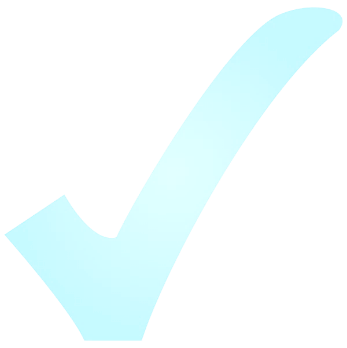 Lub Chaw Ua Haujlwm Hauv Ib Cheeb Tsam Muab Kev Lees Paub
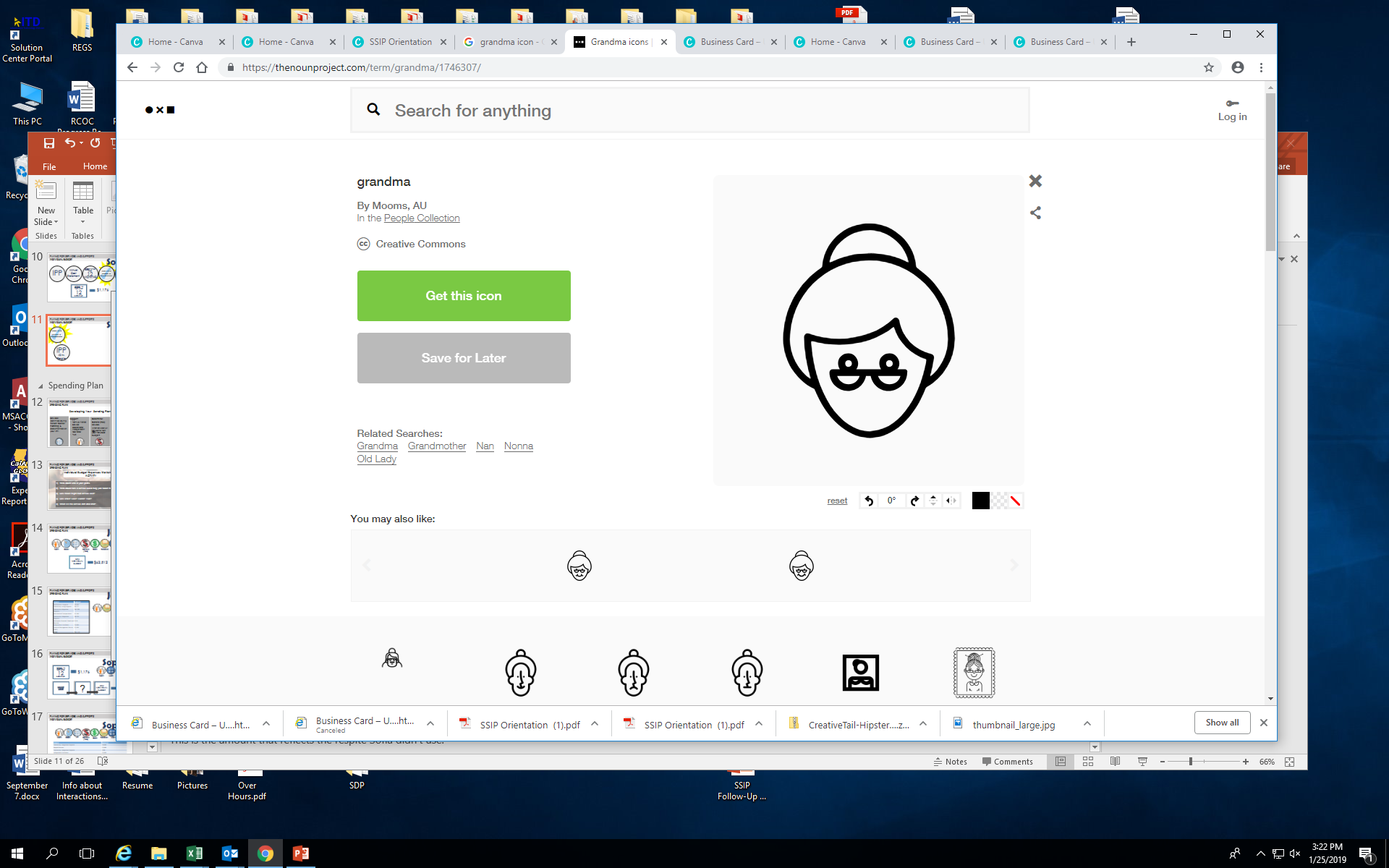 TSIS TAU RAWS LI QHOV XAV TAU
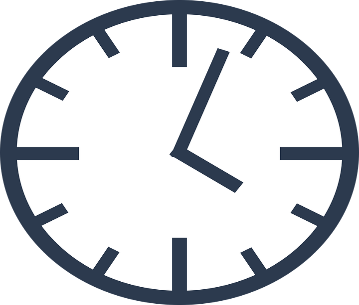 IPP
Txhua hli
Kev So 40 Teev
Tau muab 
Kev So 7 Teev
Tsis raug siv 
Kev So 33 Teev
33 teev x $25 toj teev = $825 toj hli 
$825 toj hli x 12 hli = $9,900
* Tus Kheej Ntiag Tug Cov Nyiaj Npaj Siv TSHIAB 
$12,000
TSIS TAU RAWS LI SIAB XAV
$9,900
RAUG SIV 
$2,100
[Speaker Notes: Ntaub Ntawv Xov Xwm – Jason & Sofia Tus Kheej Ntiag Tug Cov Nyiaj Npaj Siv (nplooj ntawv 5 hauv phau ntawv no)

Sofia niam pog yog nws tus kws pabcuam thiab tsis khoom los saib xyuas rau txhua cov sijhawm teev rau Sofia uas nws xav tau rau txhua lub hlis.  
Sofia thiab nws tsev neeg tseem xav kom muaj sijhawm 40 teev toj hli los saib xyuas, yog li ntawd qhov no thiaj li raug txheeb xyuas pom tias tseem yog ib qho ua tsis tau raws li qhov xav tau. 
Sofia tus kws lis haujlwm yeej tau xam lawm tias tau siv nyiaj saib xyuas rau Sofia ntau npaum li cas lawm. 
Ntawm no yog qhov kev xam: 
Xav tau 40 teev hauv ib lub hlis – raug siv 7 teev hauv ib lub hlis = 33 teev tsis raug siv
33 teev tsis raug siv x $25 toj teev = $825 toj hli tsis raug siv rau hauv ib lub hlis twg
$825 toj hli x 12 hlis = $9,900 tsis raug siv rau tsaib no tab sis tseem xav tau
Qhov no yog cov nyiaj uas hais txog kev saib xyuas Sofia uas tsis raug siv.  
Sofia tus kheej ntiag tug cov nyiaj npaj siv raug nce siab txog $9,900 los them cov nqi saib xyuas yog nws tau siv qhov kev pabcuam no. 
Nws tus kheej ntiag tug cov nyiaj npaj siv uas raug kho yog $12,000.Cov nyiaj no yog cov nyiaj uas nws thiab nws tsev neeg yuav siv yuav cov kev pabcuam thiab pab txhawb SDP raws li feem nws xav tau rau hauv nws qhov IPP.]
KEV THEM NQI RAU COV KEV PABCUAM THIAB PAB TXHAWB
TUS KHEEJ NTIAG TUG COV NYIAJ NPAJ SIV
KEV SAIB XYUAS TUS KHEEJ NTIAG TUG COV NYIAJ NPAJ SIV
Kev xam txog koj tus kheej ntiag tug cov nyiaj npaj siv
Hloov koj tus kheej ntiag tug cov nyiaj npaj siv 
Yam yuav tsum muaj rau kev npaj 
Jason thiab Sofia cov ua piv txwv
KEV THEM NQI RAU COV KEV PABCUAM THIAB PAB TXHAWB
QHOV KEV NPAJ SIV
Cov Ntsiab Lus
QHOV KEV NPAJ SIV
KEV TSIM KHO KOJ QHOV KEV NPAJ SIV

HOM NYIAJ NPAJ SIV

JASON AND SOFIA COV UA PIV TXWV

TXOJ HAUJLWM
[Speaker Notes: Koj twb xam koj tus kheej ntiag tug cov nyiaj npaj siv lawm.Tam sim no, koj xam txog qhov kev npaj siv. 
Cov ntaub ntawv hais txog qhov kev npaj siv nyiaj yeej qhia tias muaj nyiaj ntau npaum li cas rau hauv koj tus kheej ntiag tug cov nyiaj npaj siv uas yuav raug yuav cov kev pabcuam thiab pab txhawb raws li feem koj xav tau rau hauv koj qhov IPP. 
Koj qhov kev npaj siv tsuas siv them cov nqi pabcuam thiab pab txhawb uas yuav pab ua kom koj tau raws li cov hom phiaj uas raug txheeb xyuas rau thaum ua qhov kev npaj rau tus neeg thiab yog cov muaj npe nyob rau hauv koj qhov IPP xwb.  
Koj muaj lub luag haujlwm siv tsoomfwv cov nyiaj pab thiab yuav tsum ua raws li cov cai kav uas peb tau sib tham txog:
Cov kev pabcuam thuaj pais, los sis pab dawb uas yuav raug siv xub thawj
Koj tsuas siv them rau cov nqi pabcuam uas raug lees paub los ntawm tsoomfwv rau qhov SDP xwb
Koj cov kev pabcuam yuav tsum raug raws li HCBS Txoj Cai Pom Zoo Zawm Kawg
Thov kev pab los ntawm koj tus kws cev lus ua haujlwm ywj pheej, tus kws lis haujlwm los sis lwm cov neeg uas koj ua haujlwm nrog lawv rau thaum ua qhov kev npaj rau tus neeg thiab sib tham txog cov kev pabcuam uas koj xav kom raug pab them los ntawm qhov kev npaj siv nyiaj.]
KEV THEM NQI RAU COV KEV PABCUAM THIAB PAB TXHAWB
QHOV KEV NPAJ SIV
Kev Tsim Kho Koj Qhov Kev Npaj Siv Nyiaj
Kev xam:

Leej twg?
Nquag the npaum li cas?
Thaum twg? 
Qhov ntev ntawm lub sijhawm?
Tus nqi?
Pab Txhawb:

Tsev neeg thiab cov phooj ywg 
Tus Kws Lis Haujlwm
Tus kws cev lus ua haujlwm ywj pheej 
FMS
Kev xam:

Cov kev pabcuam thuaj pais. 

Cov kev pabcuam uas tsis los ntawm koj tus kheej ntiag tug cov nyiaj npaj siv yog dab tsi?
Cov kev pabcuam uas raug txheeb xyuas rau thaum ua Qhov Kev Npaj Rau Tus Neeg thiab raug sau tseg rau ntawm koj qhov IPP.
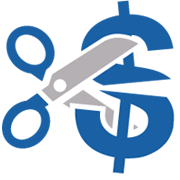 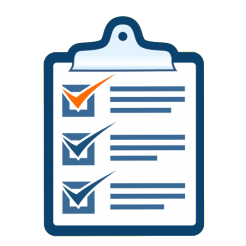 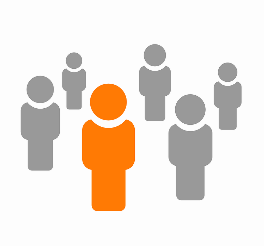 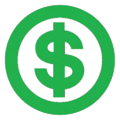 [Speaker Notes: Koj thiab koj cov neeg pab txhawb koj yuav xam seb tau siv nyiaj ntau npaum li cas rau cov kev pabcuam los ntawm koj qhov kev npaj siv nyiaj rau hauv koj qhov IPP lawm. 
Koj thiab koj pawg kws ua haujlwm yuav tsum txheeb xyuas seb cov kev pabcuam los sis pab txhawb uas koj tuaj yeem tau txais saib xyuas dawb yog yam twg.Ib zaug ntxiv, cov no raug hu ua “cov kev pabcuam thuaj pais” thiab saib xyuas pub dawb rau cov neeg uas muaj cai siv, tsis yog cov neeg uas tau txais cov kev pabcuam los ntawm lub chaw ua haujlwm hauv ib cheeb tsam.
Nrhiav seb hom kev pabcuam twg uas koj yuav tau siv koj qhov SDP tus kheej ntiag tug cov nyiaj npaj siv them rau.Koj tus kws lis haujlwm yuav pab koj saib cov kev pabcuam uas koj tau hais txog thiab xam ntawd seb puas yog yam raug lees paub los ntawm tsoomfwv rau qhov SDP.Lawv yuav siv ib yam kev pabcuam thiab cov ntsiab lus ntawm SDP uas muaj nyob rau hauv koj cov ntaub ntawv. 
Cov nqi uas koj yuav tsum tau siv koj tus kheej ntiag tug cov nyiaj npaj siv them, xam:
Tus muab kev pabcuam yog leej twg?
Yuav muab kev pabcuam sai npaum li cas?
Yuav pib rau thaum twg?
Yuav muab kev pabcuam rau xyoo tom ntej no mus ntev npaum li cas?
Nws yuav raug tus nqi li cas?
Puas yog tag nrho tus nqi los sis toj teev/hnub/hli?
Rau cov neeg uas koj xav ntiav, nco ntsoov xam cov nqi se thiab nqi pab kas phais nrog.Ua haujlwm nrog koj feem FMS seb puas ua raws li cov cai lij choj thiab kuaj xyuas cov nqi siv nyiaj nyob hauv koj qhov kev npaj siv. 
Koj lub chaw ua haujlwm hauv ib cheeb tsam thiab tus kws pabcuam ntawm feem tswj xyuas nyiaj txiag, los sis FMS tuaj yeem pab teb rau cov nqe lus nug no.
Siv koj cov nyiaj ntxiv! Nco ntsoov npaj yam koj xav tau rau hauv koj qhov kev npaj siv nyiaj kom kav tag nrho rau hauv lub xyoo! 
Cov kev pabcuam uas koj xam koj tus kheej ntiag cov nyiaj npaj siv los them rau yuav muab sau rau hauv qhov kev npaj siv nyiaj.

Cov Lus Qhia Tseem Ceeb Txog Kev Cob Qhia! Hais qhia rau koj tus neeg mus koom tias qhov kev npaj ntawd yuav siv sijhawm ua me ntsis.Xav rau hauv nruab siab tias thaum pib sim ua txoj haujlwm no, cov neeg yuav nyob ntsiag to me ntsis los npaj lawv cov kev pabcuam thiab tsim kho seb yuav raug nqi li cas rau hauv lawv qhov kev npaj siv nyiaj.]
KEV THEM NQI RAU COV KEV PABCUAM THIAB PAB TXHAWB
QHOV KEV NPAJ SIV
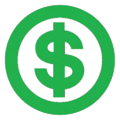 Hom Nyiaj Npaj Siv:
3 Hom Nyiaj Npaj Siv: 

Kev Npaj Tej Chaw Nyob

Kev Ua Haujlwm thiab Kev Mus Koom Hauv Zej Zog

Kev Noj Qab Haus Huv thiab Kev Nyab Xeeb
Qhov Kev Npaj Siv Nyiaj Hloov:

Txawv txav txog 10% 
rau hauv cov hom nyiaj npaj siv

Txawv txav tshaj 10% 
rau hauv cov hom nyiaj npaj siv
[Speaker Notes: Txawm tias koj yuav ua li cas los tau rau cov kev pabcuam, lub chaw ua haujlwm hauv ib cheeb tsam tseem yuav tau hais qhia seb raug siv cov nyiaj rau cov kev pabcuam ntawd ntau npaum li cas lawm.Qhov no yog yam yuav tsum tau ua los ntawm tsoomfwv txoj cai. 
Koj lub chaw ua haujlwm hauv ib cheeb tsam yuav teeb ib tug lab hav rau ib qho kev pabcuam rau hauv koj qhov kev npaj siv nyiaj.Txhua tus lab hav pabcuam yuav nce raws ib hom nyiaj npaj siv uas muab cov kev pabcuam tso ua ke raws li hom kev pabcuam ntawd. 
Nws muaj peb hom nyiaj npaj siv xws li:
Kev Npaj Tej Chaw Nyob – Pab Txhawb yam koj xav tau rau hauv koj lub tsev
Kev Ua Haujlwm thiab Kev Mus Koom Hauv Zej Zog – Cov kev pabcuam thiab yam uas koj xav kom muaj nyob rau hauv koj lub zos  
Kev Noj Qab Haus Huv thiab Kev Nyab Xeeb – Cov kev pabcuam no ntsig txog yam uas pab txhawb kom koj noj qab haus huv thiab nyab xeeb

Tej zaum koj xav hloov seb yuav siv koj cov nyiaj npaj siv rau hauv lub xyoos dhau los tau li cas.Qhov no yuav yog hloov ib qho hauv qhov kev npaj siv nyiaj. 
Hauv ib lub xyoos puag ncig twg koj tuaj yeem hloov cov nyiaj ntau txog 10% ntawm cov nyiaj xub thawj hauv ib hom nyiaj npaj siv nkag mus rau lwm hom nyiaj npaj siv los sis lwm hom yam tsis tas yuav muaj kev tso cai los ntawm lub chaw ua haujlwm hauv ib cheeb tsam los sis pawg kws saib xyuas qhov IPP.Kev txawv txav tshaj 10% ntawm hom nyiaj npaj siv yuav tsum raug tso cai/pom zoo los ntawm lub chaw ua haujlwm hauv ib cheeb tsam los sis pawg kws saib xyuas qhov IPP.

Ntawd yog ib qho muaj cov ntaub ntawv ntau, tab sis koj yuav tsum nco qab tias tam sim no koj tuaj yeem txauv hloov cov nyiaj hauv koj qhov kev npaj siv nyiaj tau yog koj xav hloov.Koj tus kws lis haujlwm, FMS thiab tus kws cev lus ua haujlwm ywj pheej tuaj yeem pab koj xam seb yuav ua li cas.]
KEV THEM NQI RAU COV KEV PABCUAM THIAB PAB TXHAWB
Jason
QHOV KEV NPAJ SIV
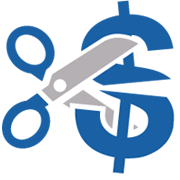 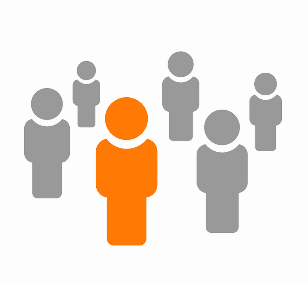 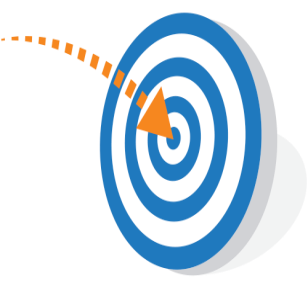 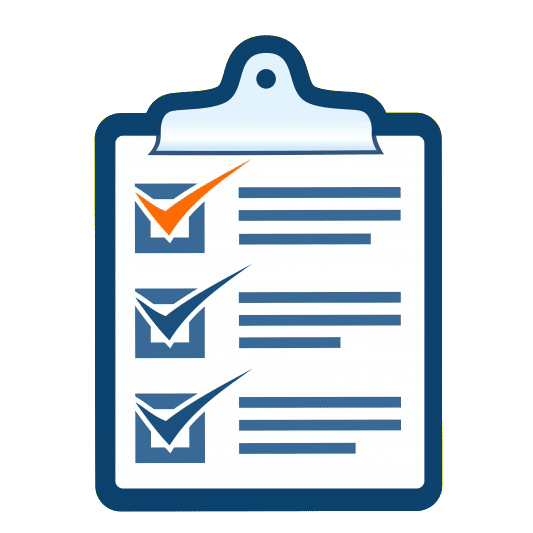 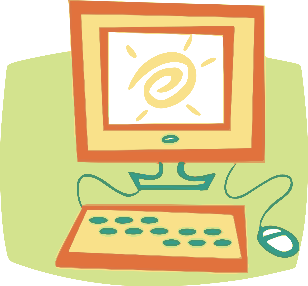 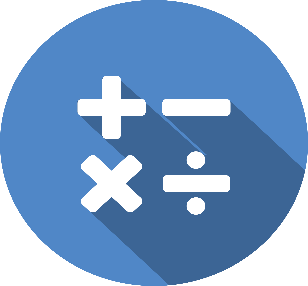 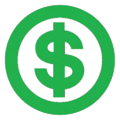 Pawg Kws Ua Haujlwm
Cov Hom Phiaj
Kev Tshawb Fawb
Kev Xam
Thuaj Pais
Qhov Kev Npaj Siv
IPP
Cov nqi
TUS KHEEJ NTIAG TUG COV NYIAJ NPAJ SIV
QHOV KEV NPAJ SIV
$63,100
$58,804
[Speaker Notes: Pib ua nrog Jason thiab saib seb nws qhov kev npaj siv nyiaj ho raug xam zoo li cas. 
Jason thiab nws pawg kws ua haujlwm rau qhov kev npaj
Tau txheeb xyuas nws cov hom phiaj thiab cov kev pabcuam uas yuav tsum tau ua kom tau raws li cov hom phiaj no.  
Lawv yuav tsum nco ntsoov saib xyuas kom cov hom phiaj thiab cov kev pabcuam no raug sau tseg rau hauv nws qhov IPP
Lawv saib seb hom kev pabcuam dab tsi yog yam tau dawb/thuaj pais
Lawv xam seb hom kev pabcuam twg thiaj li yuav tau them nqi
Lawv tau ua qhov kev tshawb fawb los txheeb xyuas txog:
Tus muab kev pabcuam yog leej twg
Yuav muab kev pabcuam sai npaum li cas
Yuav pib rau thaum twg
Yuav muab kev pabcuam rau xyoo tom ntej no mus ntev npaum li cas
Nws yuav raug tus nqi li cas
Yuav them cov nqi li cas
Leej twg yuav yog tus them cov nqi
6) Lawv xam cov zauv seb raug cov nqi li cas
7) Lawv tau tsim nws qhov kev npaj siv nyiaj
Jason yuav ua kom tau raws li nws cov hom phiaj los ntawm kev siv nws cov kev pab txhawb raws li keeb kwm ua dhau los, cov kev pabcuam thuaj pais thiab qee cov kws muab kev pabcuam uas nws tseem yuav ntiav. 
Tus kheej ntiag tug cov nyiaj npaj siv (Cov nqi raug siv rau cov kev saib xyuas ntawm Jason hauv 12 lub hlis dhau los) yog $63,100.  
Jason tau siv nws tus kheej cov nyiaj npaj siv los them rau qee cov nqi pabcuam ntawm nws.  
Nws tau siv $58,804 raws li cov ntaub ntawv nyob hauv nws qhov IPP thiab qhov kev npaj siv nyiaj uas nws tau ua.]
KEV THEM NQI RAU COV KEV PABCUAM THIAB PAB TXHAWB
QHOV KEV NPAJ SIV
Jason
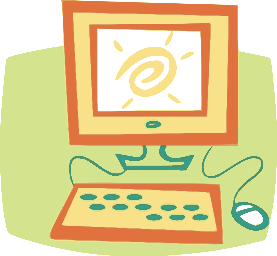 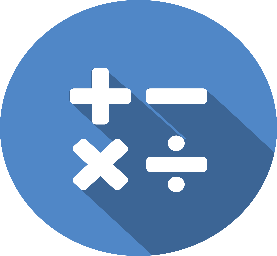 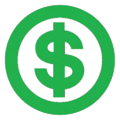 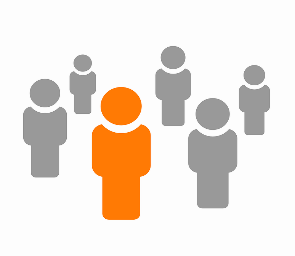 *QHOV KEV NPAJ SIV
[Speaker Notes: Ntaub Ntawv Xov Xwm: Jason thiab Sofia Cov Ntaub Ntawv: Qhov Kev Npaj Siv Nyiaj (cov nplooj ntawv 6 thiab 7)

Jason thiab nws pawg ua haujlwm tau xam txog nws cov kev pabcuam raws li cov kev pabcuam ntawm SDP thiab nws cov ntsiab lus. 
Nplooj ntawv 6 qhia txog yam uas Jason thiab nws pawg ua haujlwm tau xav tawm txog nws cov kev pabcuam rau thaum ua qhov kev npaj
Nplooj ntawv 7 qhia txog nws qhov kev npaj siv nyiaj nrog cov kev pabcuam ntawm SDP thiab qhov kev xam
2) Tej zaum twb tau tshawb fawb txog qee cov nqi los sis tau txiav txim siab ua qhov kev tshawb fawb ua ke los ntawm lub rooj sib tham lawm.  
3) Jason thiab nws pawg ua haujlwm tau zaum thiab xam ua ke.
Nov yog cov npe ntawm qhov kev pabcuam thiab qhov kev xam:
Kev Qhia Ua Vaj Zaub yog Cov Kev Pab Txhawb Los Ntawm Cov Neeg Ua Haujlwm – 40 teev/hli rau ntawm chaw ua haujlwm ntev txog 12 hlis @ $27/teev (suav nrog cov nqi se/cov txiaj ntsig ub no)
Kev qhia cov txuj ci siv rau hauv tsev yog Cov Kev Pab Txhawb Nyob Hauv Lub Zos – thaj tsam 6 teev/asthiv (thaj tsam 26 teev/hli) ntev txog 12 hlis @ $27/teev suav nrog cov nqi se
Cov neeg ua haujlwm pab txhawb rau ntau cov hom phiaj; nrhiav/tshawb nrhiav cov tsev nyob ua tej chav nyob, pab txhawb cov haujlwm ntawm ib lub tsev tshawj, pab txhawb cov haujlwm hauv ib lub tsev dhia tes taw thiab pab txhawb kev kawm siv caij tsheb mus los yog Cov Kev Pab Txhawb Ntau Yam Ua Ke Nyob Hauv Lub Zos – 100/teev toj hli @ $24/teev suav nrog cov nqi se
Kev Thauj Mus Los yog kis Thauj Mus Los Tsis Yog Kho Mob – Uber, cov tsheb npav khiav mus los thiab ACCESS @ $100/hli
Kev qhuab qhia/ua kom muaj kev sib raug zoo nrog sawd daws yog Cov Kev Pab Txhawb Ntau Yam Ua Ke Nyob Hauv Lub Zos – 12 teev/hli @ $30/teev suav nrog cov nqi se
Lub Tsev Dhia Tes Taw (Gym) yog Cov Kev Pab Txhawb Ntau Yam Ua Ke Nyob Hauv Lub Zos - $10/hli
Tus kws cev lus ua haujlwm ywj pheej – Tau khwv yees 50 teev @ $20/teev (suav nrog cov nqi se) los pab npaj cov kev pabcuam rau thaum pib ua qhov kev npaj ntawm Jason
FMS – 12 hlis @ $165/hli]
KEV THEM NQI RAU COV KEV PABCUAM THIAB PAB TXHAWB
Sofia
QHOV KEV NPAJ SIV
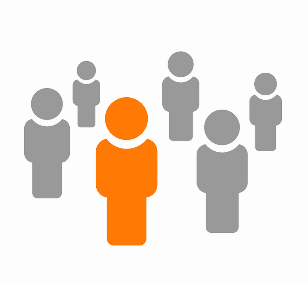 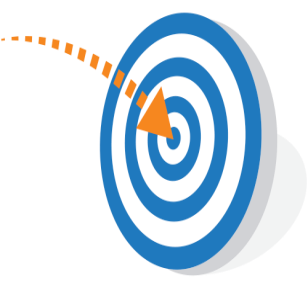 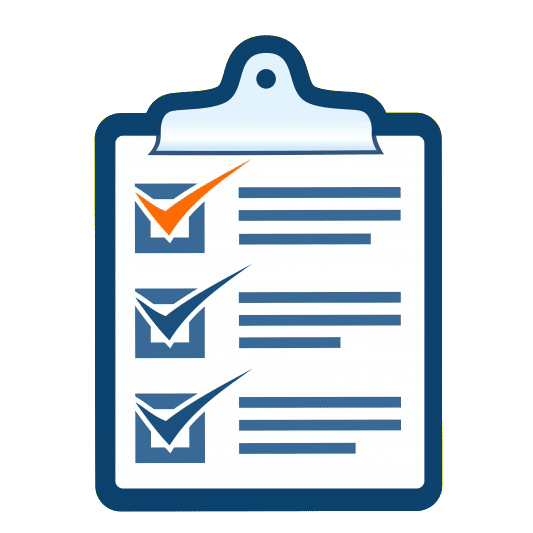 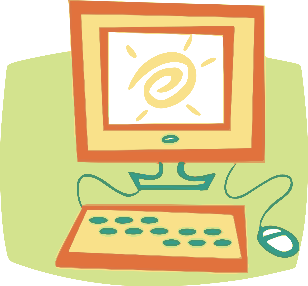 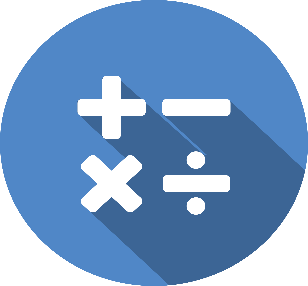 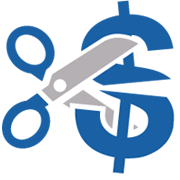 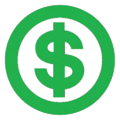 TUS KHEEJ NTIAG TUG COV NYIAJ NPAJ SIV
$12,000
$8,900
QHOV KEV NPAJ SIV
[Speaker Notes: Sofia qhov hloov kho tus kheej ntiag tug cov nyiaj npaj siv yog $12,000.Cov nyiaj no yog cov nyiaj uas nws thiab nws tsev neeg yuav siv yuav cov kev pabcuam thiab pab txhawb SDP raws li feem nws xav tau rau hauv nws qhov IPP.
Sofia, nws tsev neeg thiab nws pawg kws ua haujlwm
Tau txheeb xyuas nws cov hom phiaj thiab cov kev pabcuam uas yuav tsum tau ua kom tau raws li cov hom phiaj no 
Lawv yuav tsum nco ntsoov saib xyuas kom cov hom phiaj thiab cov kev pabcuam no raug sau tseg rau hauv nws qhov IPP 
Lawv saib seb hom kev pabcuam dab tsi yog yam tau dawb/thuaj pais
Lawv xam seb hom kev pabcuam twg thiaj li yuav tau them nqi
Lawv tau ua qhov kev tshawb fawb los txheeb xyuas txog:
Tus muab kev pabcuam yog leej twg
Yuav muab kev pabcuam sai npaum li cas
Yuav pib rau thaum twg
Yuav muab kev pabcuam rau xyoo tom ntej no mus ntev npaum li cas
Nws yuav raug tus nqi li cas
Yuav them cov nqi li cas
Leej twg yuav yog tus them cov nqi
6) Lawv xam cov zauv seb raug cov nqi li cas
7) Lawv tau tsim nws qhov kev npaj siv nyiaj.
Sofia yuav ua tau raws li nws cov hom phiaj los ntawm siv cov kev pabcuam dawb thiab nws tsev neeg yuav ntiav qee cov kws muab kev pabcuam. 
Sofia tau siv $8,900 raws li cov ntaub ntawv nyob hauv nws qhov IPP thiab qhov kev npaj siv nyiaj.]
KEV THEM NQI RAU COV KEV PABCUAM THIAB PAB TXHAWB
Sofia
QHOV KEV NPAJ SIV
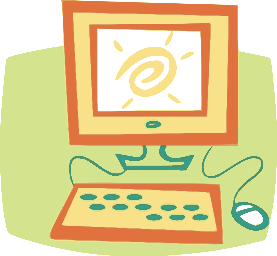 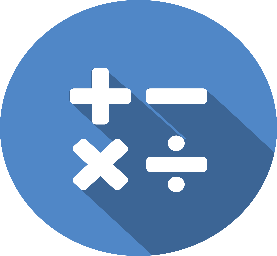 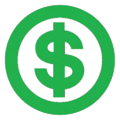 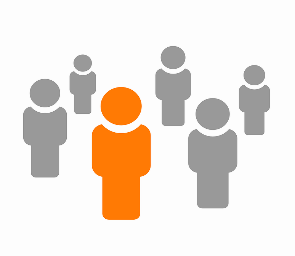 *QHOV KEV NPAJ SIV
[Speaker Notes: Ntaub Ntawv Xov Xwm: Jason thiab Sofia Cov Ntaub Ntawv: Qhov Kev Npaj Siv Nyiaj (cov nplooj ntawv 8 thiab 9)

Sofia thiab nws pawg ua haujlwm tau xam txog nws cov kev pabcuam raws li cov kev pabcuam ntawm SDP thiab nws cov ntsiab lus. 
Nplooj ntawv 8 qhia txog yam uas Sofia thiab nws pawg ua haujlwm tau xav tawm txog nws cov kev pabcuam rau thaum ua qhov kev npaj
Nplooj ntawv 9 qhia txog nws qhov kev npaj siv nyiaj nrog cov kev pabcuam ntawm SDP thiab qhov kev xam
2) Tej zaum twb tau tshawb fawb txog qee cov nqi los sis tau txiav txim siab ua qhov kev tshawb fawb ua ke los ntawm lub rooj sib tham lawm.  
3) Sofia, nws tsev neeg thiab cov neeg uas pab txhawb lawv tau los zaum ua ke thiab xam txog cov nqi ntawd.
Dhau ntawd ces, lawv tau xam raws li nram qab no:
Cov neeg ua haujlwm pab txhawb thaum nyob nrog/ua si nrog cov phooj ywg tom qab tsev kawm ntawv thiab cov neeg ua haujlwm pab txhawb thaum nyob hauv nws chav kawm yog Cov Kev Pab Txhawb Ntau Yam Ua Ke Nyob Hauv Lub Zos – 5 teev/asthiv, 32 teev/xyoo @ $20/teev raug tag nrho $3,200 
Cov neeg ua haujlwm pab txhawb thaum nyob nrog/ua si nrog cov phooj ywg rau thaum lub caij so ntuj sov kuj yog Cov Kev Pab Txhawb Ntau Yam Ua Ke Nyob Hauv Lub Zos – 20 teev/asthiv, 4 asthiv @ $20/teev raug tag nrho $1,600
Yog li ntawd qhov no thiaj raug tag nrho $4,800
Kev tawm mus pw ua si rau tom tshav puam rau thaum lub caij ntuj sov yog Kev Pabcuam Kom Zoo  
Chav Kawm Txoj Txuj Ci Kos Duab yog Cov Kev Pab Txhawb Ntau Yam Ua Ke Nyob Hauv Lub Zos –  cov nqi hauv chav kawm mus txog rau ntawm lub chaw ua si thiab kev so ua si hauv nws feem kawm
Tus kws cev lus ua haujlwm ywj pheej – Tau khwv yees 50 teev @ $20/teev (suav nrog cov nqi se) los tsim kho qhov kev npaj rau tus neeg thiab tshuaj xyuas cov kev pabcuam rau thaum ua nws qhov IPP, IEP thiab nrog rau cov chaw ua haujlwm saib xyuas cov txiaj ntsig ntawm pej xeem sawd daws
FMS – 12 hlis @ $75/hli]
KEV THEM NQI RAU COV KEV PABCUAM THIAB PAB TXHAWB
QHOV KEV NPAJ SIV
*Qhov Kev Npaj Siv Nyiaj
TXOJ HAUJLWM
Xav txog ib ntawm koj cov hom phiaj.

Xav txog ib qho kev pabcuam yuav pab koj ua kom tau lub hom phiaj ntawd li cas. 

Qhov kev pabcuam ntawd raug tus nqi ntau npaum li cas? 

Nquag the npaum li cas? Sijhawm teev? Hli? Xyoo?

Qhov kev pabcuam no yuav pib thiab kawg rau thaum twg?
[Speaker Notes: Ntaub Ntawv Xov Xwm: Txoj Haujlwm Ua Qhov Kev Npaj Siv Nyiaj (Yuav tsum siv sijhawm ntev li 15 feeb.)

Tam sim no peb tab tom siv ib daim ntawv kawm uas yuav pab ua rau koj xav txog koj tus kheej ntiag tug cov nyiaj npaj siv ntawm SDP.
Xav txog ib ntawm koj cov hom phiaj uas koj muaj nyob rau hauv qhov SDP. 
Yam kev pabcuam uas koj yuav siv ua kom tau lub hom phiaj ntawd yog dab tsi.
Xav txog seb qhov kev pabcuam ntawd yuav raug tus nqi ntau npaum li cas.Koj tuaj yeem khwv yees qhov no kom tau zoo tshaj plaws.Koj yuav tau txais kev pab thaum xam txog koj cov nqi siv nyiaj rau thaum lub sijhawm ua qhov kev npaj tiag. 
Puas yog koj them nqi rau ib tug neeg?  Raws sijhawm teev?  Ntau puas tsawg teev toj asthiv?  Ntau puas tsawg asthiv toj xyoo?
Puas yog them tus nqi ua ib zaug xwb?  Tus nqi hauv lub hlis?
Qhov kev pabcuam no yuav pib rau thaum twg?  Qhov kev pabcuam no yuav kawg rau thaum twg?  
Thov siv ob peb feeb los saib yog peb tuaj yeem ua qhov no mus tau. 

Cov Lus Qhia Tseem Ceeb Txog Kev Cob Qhia! Tsis txhob sau ntau thiaj tsis cuam tshuam.Pab cov neeg mus koom kom paub lub ntsiab lus los ntawm hais kom lawv tsuas npaj rau ib qho kev pabcuam los sis pab txhawb xwb.Qhia kom lawv tsuas khwv yees xwb.Lub hom phiaj ntawm no yog pab kom lawv paub lub ntsiab lus ntawm kev tsim kho qhov kev npaj siv nyiaj, tsis tas yuav ua kom raug zoo.]
KEV THEM NQI RAU COV KEV PABCUAM THIAB PAB TXHAWB
KEV SAIB XYUAS
KEV SAIB QHOV KEV NPAJ SIV NYIAJ

Kev tsim kho koj qhov kev npaj siv nyiaj

Jason thiab Sofia cov ua piv txwv

Txoj haujlwm
[Speaker Notes: Yuav tsum npaj ntsees rau cov kev pabcuam pab txhawb tus neeg thiab muaj nyob hauv koj qhov IPP. 

Koj thiab koj cov neeg pab txhawb/pawg kws ua haujlwm yuav xam seb yam kev pabcuam uas koj xav ua kom tau raws li koj cov hom phiaj yog dab tsi.

Koj xam txog cov kev pab thuaj pais uas uas muaj xub thawj rau koj yog cov kev pab dab tsi. 

Koj yuav tshawb nrhiav thiab xam cov nqi seem ntawm koj cov kev pabcuam thiab pab txhawb nyob hauv koj qhov kev npaj siv nyiaj. 

Cov Lus Qhia Tseem Ceeb Txog Kev Cob Qhia! Tshooj ntawv txuas mus ntxiv ntawm FMS yog ib qho ntsiab lus zoo heev, xav txog kev siv ib lub sijhawm so ntawm no los sis muab ib lub so kom ntev zog los xav ua ntej yuav ua qhov FMS.]
KEV THEM NQI RAU COV KEV PABCUAM THIAB PAB TXHAWB
KEV TSWJ XYUAS FEEM NYIAJ TXIAG
Cov Ntsiab Lus
KEV TSWJ XYUAS FEEM NYIAJ TXIAG (FMS)
COV NTSIAB LUS NTAWM FMS
XAV TXOG KOJ FEEM NTSIG TXOG RAU KOJ QHOV FMS
3 YAM QAUV
TUS NQI NTAWM QHOV FMS
JASON AND SOFIA COV UA PIV TXWV
KEV THEM NQI RAU COV KEV PABCUAM THIAB PAB TXHAWB
KEV TSWJ XYUAS FEEM NYIAJ TXIAG
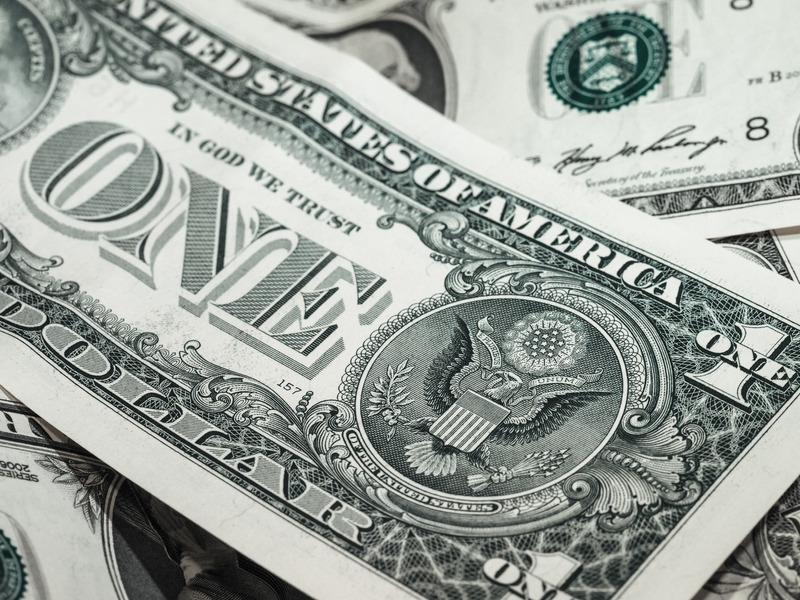 KEV TSWJ XYUAS FEEM NYIAJ TXIAG
(FMS)
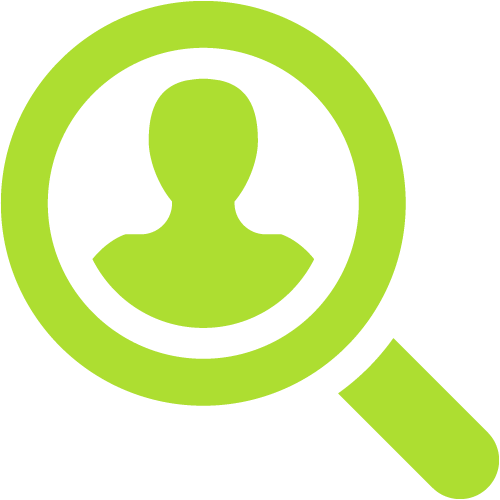 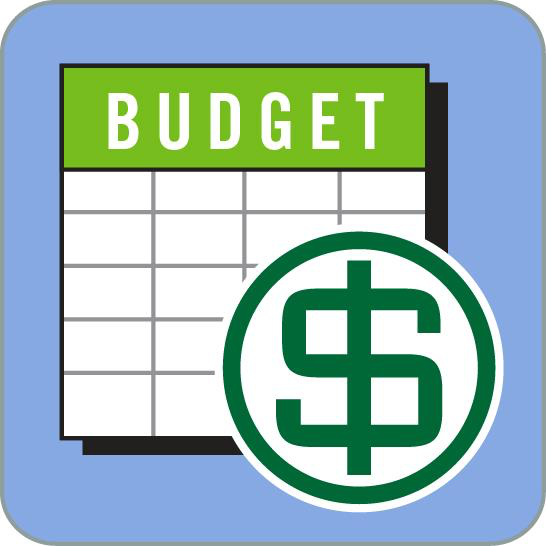 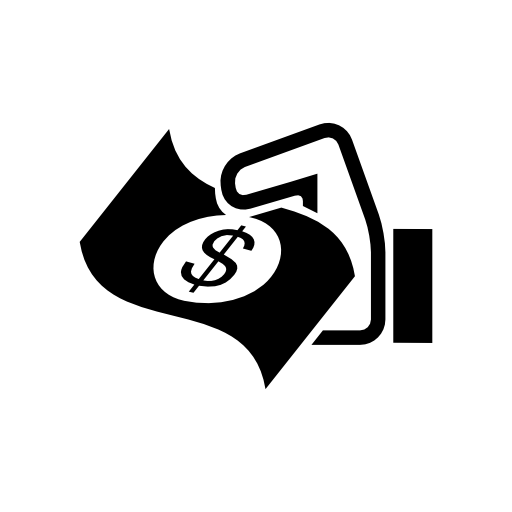 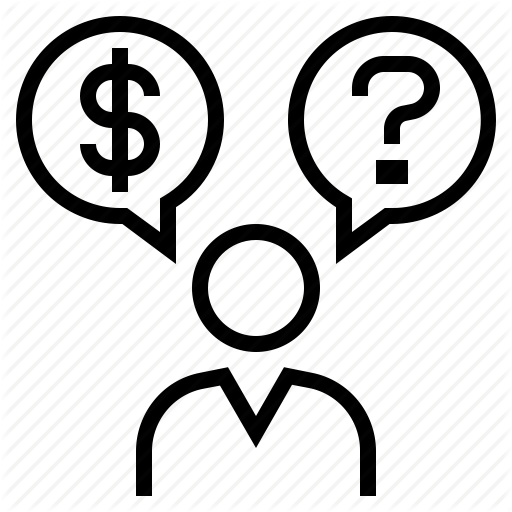 Pab Txhawb Rau Qhov Kev Npaj Siv Nyiaj
Siv Cov Nyiaj Npaj Siv Los Them rau Cov Nqi Pabcuam
Muab Cov Ntsiab Lus Qhia Rau Koj Rau Hauv Txhua Lub Hlis
Kuaj Xyuas Txog Kev Kawm thiab Kev Paub Ua Haujlwm
[Speaker Notes: Ib ntawm cov kev pab txhawb ntau tshaj plaws rau koj yog koj feem kev tswj xyuas nyiaj txiag, los sis FMS. 
Qhov FMS tsuas yog ib qho muab kev pabcuam uas tus neeg no yuav tsum cog lus ua haujlwm nrog lub chaw ua haujlwm hauv ib cheeb tsam thiab tsuas yog qhov kev pabcuam uas yuav tsum muab rau koj xwb. 
Qhov FMS siv koj qhov ke npaj siv nyiaj los them cov nqi pabcuam thiab pab txhawb hauv koj qhov IPP.
Lawv xa cov ntsiab lus teev tseg hauv txhualub hlis nyob ntawm koj qhov kev npaj siv nyiaj tuaj rau koj thiab koj lub chaw ua haujlwm hauv ib cheeb tsam.
Lawv yuav pab koj saib xyuas kom koj txhob siv cov nyiaj tshaj.
Qhov FMS yuav saib xyuas kom cov neeg uas koj xaiv los ua haulwm rau koj ntawd muaj kev paub ua haujlwm rau yam haujlwm uas ntiav lawv ua. 
Lawv yuav pab kuaj xyuas koj cov neeg ua haujlwm seb puas muaj kev paub txaus, yog xav tau.]
KEV THEM NQI RAU COV KEV PABCUAM THIAB PAB TXHAWB
KEV TSWJ XYUAS FEEM NYIAJ TXIAG
Kev muaj feem ntsig txog Koj Qhov FMS
Qhov FMS muab kev pabcuam thiab pab txhawb raws li 
feem xav tau kev pab tshwj xeeb ntawm koj. 
Koj xav tias qhov muaj feem ntsig txog ntawd zoo li cas?
Koj puas muaj cov neeg ua haujlwm?
Koj qhov muaj feem ntsig txog koj cov neeg ua haujlwm zoo li cas?
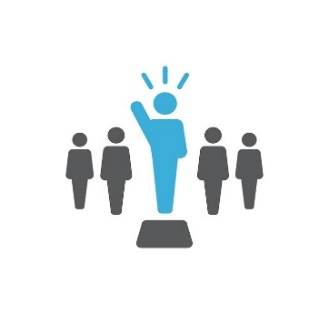 [Speaker Notes: Cov ntawv xab laib tom ntej no yog hais txog yuav txiav txim txog kev muaj feem ntsig txog rau FMS uas koj XAV TAU rau cov kev pabcuam thiab pab txhawb hauv koj qhov kev npaj siv nyiaj yog zoo li cas.]
KEV THEM NQI RAU COV KEV PABCUAM THIAB PAB TXHAWB
KEV TSWJ XYUAS FEEM NYIAJ TXIAG
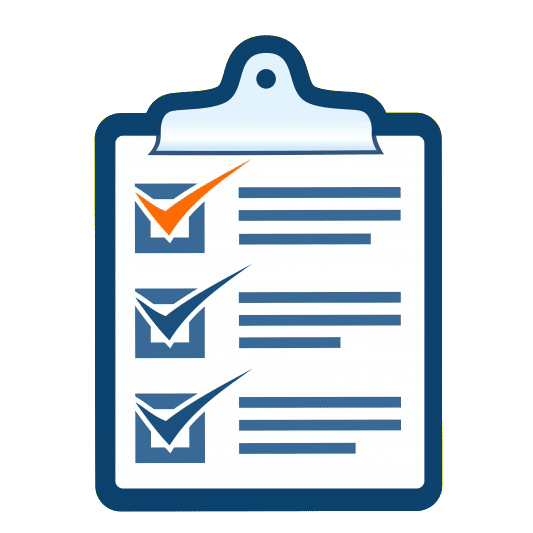 ?
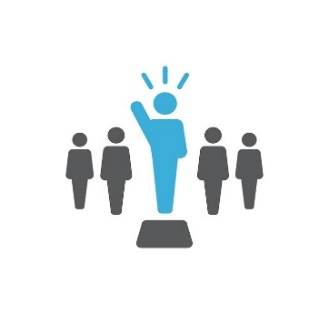 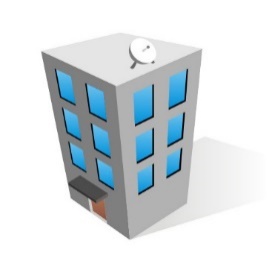 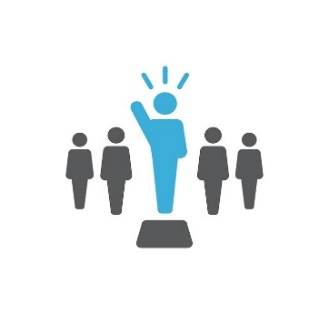 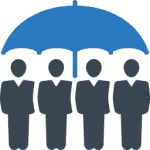 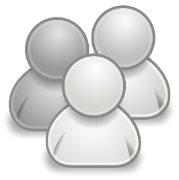 Tus Tswv Num
Sib Koom Ua Ke
Tus Neeg Them Nqi
Tus Tswv Num Ib Leeg
[Speaker Notes: Koj muaj koj qhov IPP thiab koj qhov kev npaj siv nyiaj uas qhia txog cov kev pabcuam thiab pab txhawb uas koj tau xaiv lawm. 
Yuav xam txog qhov muaj feem ntsig txog ntawm koj nrog koj qhov FMS, pib nug koj tus kheej yog koj yuav muaj cov neeg ua haujlwm los koom ua koj qhov kev npaj.Thiab, yog koj yuav muaj cov neeg ua haujlwm, cov neeg uas yuav muaj feem ntsig txog ntawm tus tswv num nrog lawv yog leej twg. 
Thov saib ntau txoj hau kev los teb rau cov nqe lus nug no.]
KEV THEM NQI RAU COV KEV PABCUAM THIAB PAB TXHAWB
KEV TSWJ XYUAS FEEM NYIAJ TXIAG
Tus Neeg Them Nqi
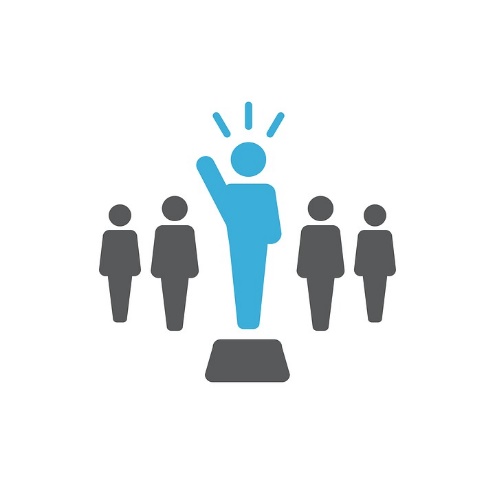 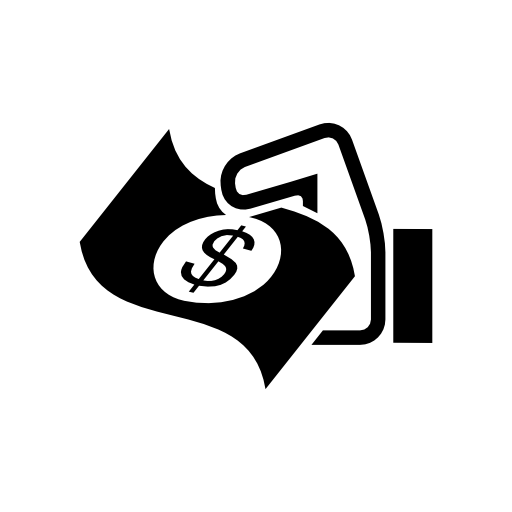 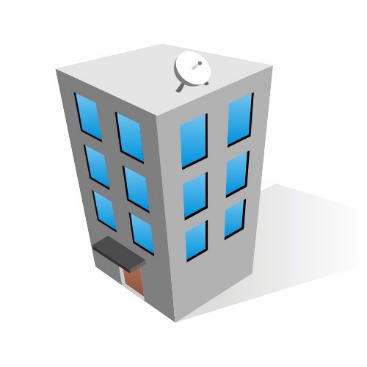 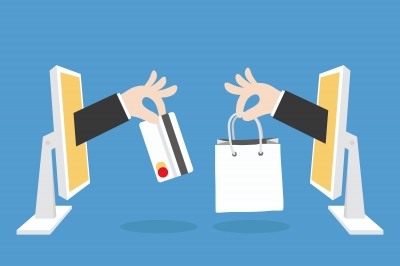 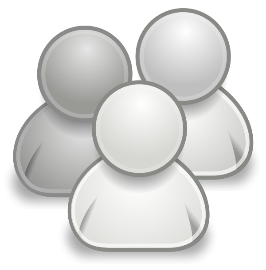 Cov neeg uas pab koj mus ua haujlwm rau ib lub chaw.
Koj TSIS tas yuav yog ib tug tswv num ntawm koj cov neeg ua haujlwm.
FMS mam them cov nqi.
FMS mam yuav tej ntawd los ntawm ib lub tuam txhab haujlwm rau koj.
[Speaker Notes: Koj muaj koj qhov IPP thiab koj qhov kev npaj siv nyiaj uas qhia txog cov kev pabcuam thiab pab txhawb uas koj tau xaiv lawm. 
Yog li ntawd, koj nug nqe lus, “Kuv puas muaj cov neeg ua haujlwm?”
Tsis muaj – Tsis muaj cov neeg ua haujlwm. 
Kuv tsuas ntiav lawv nkaus xwb 
Kuv yuav tsis muaj cov neeg ua haujlwm vim kuv tab tom ntiav ib lub chaw ua haujlwm/lub tuam txhab haujlwm kom muab neeg los ua haujlwm nrog kuv xwb.Kuv tsis muaj ib tug tswv num/neeg ua haujlwm uas yuav muaj feem ntsig txog cov neeg ntawd los pab kuv.Kuv twb ntiav ib lub chaw ua haujlwm/lub tuam txhab haujlwm thiab cov neeg uas pab kuv ntawd yog raug ntiav los ntawm lub chaw ua haujlwm/lub tuam txhab haujlwm.
Qhov no yuav tsum Qauv Ntawm Tus Neeg Them Nqi:
Qhov FMS sau ua nyiaj tshev thiab them rau cov kev pabcuam thiab pab txhawb uas muaj npe nyob hauv qhov IPP tam rau koj ntiag tug.  
Yav dhau los yeej tsis pom muaj qhov muaj feem ntsig txog rau ntawm tus tswv num/neeg ua haujlwm thiab FMS, lub chaw muab kev pabcuam, los sis tus neeg mus koom.  
Tej zaum ib tug neeg mus koom yuav xaiv hom qauv ntawm FMS rau thaum lawv yuav cov khoom nkaus xwb los sis thaum lawv yuav cov kev pabcuam thiab pab txhawb los ntawm ib lub chaw ua haujlwm los sis lub tuam txhab haujlwm.  
Lub chaw ua haujlwm los sis lub tuam txhab haujlwm yuav lav muab cov khoom siv ntawd rau lawv thiab/los sis cov neeg ua haujlwm, thiab tus neeg muab kev pabcuam ntawm FMS yuav sau daim nyiaj tshev them rau cov kev pabcuam thiab pab txhawb ntawd. 
Nws yog lub chaw ua haujlwm los sis lub tuam txhab haujlwm uas muaj feem ntsig txog rau ntawm tus tswv num/neeg ua haujlwm nrog tus neeg ua haujlwm thiab yog li ntawd nws thiaj li lav saib xyuas rau txhua txoj cai lij choj ntawm kev ntiav neeg ua haujlwm thiab cov nqi se thiab nrhiav cov pab kas phais tsim nyog rau lawv (xws li kev them cov nqi dag zog rau cov neeg ua haujlwm). 
Piv Txwv:
Npaj ua ib chav kawm los ntawm cov chaw ua si thiab lub tsev ua kev lom zem
Yuav ib lub koo pij tawj los ntawm ib lub tuam txhab haujlwm
Them tus nqi thauj mus los rau ib lub tuam txhab haujlwm
Ntiav ib lub tuam txhab haujlwm pab them nqi rau koj cov neeg ua haujlwm hauv koj lub tsev
Ua haujlwm nrog ib lub chaw ua haujlwm los pab koj sau ntawv nrhiav ib txoj haujlwm
Cov kws muab kev pabcuam uas yog cov yeej npaj txhij los ua haujlwm nrog koj lub chaw ua haujlwm hauv ib cheeb tsam]
KEV THEM NQI RAU COV KEV PABCUAM THIAB PAB TXHAWB
KEV TSWJ XYUAS FEEM NYIAJ TXIAG
Tus Tswv Num Ib Leeg
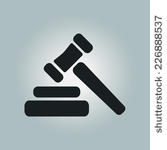 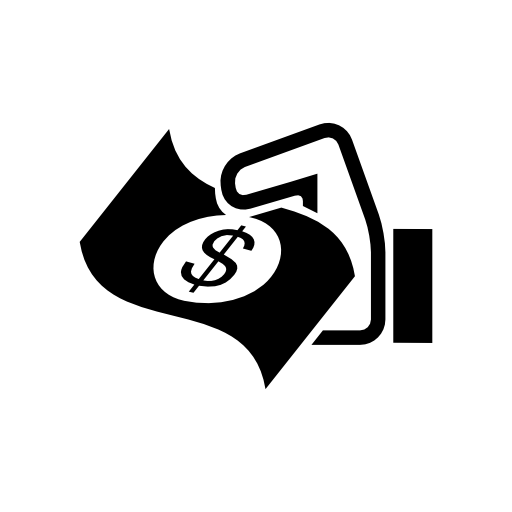 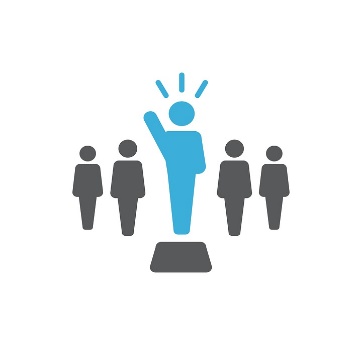 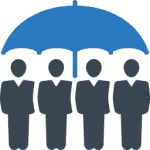 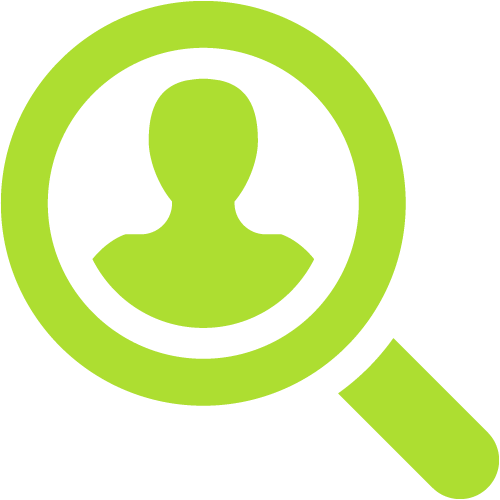 Koj TSIS tas yuav yog ib tug tswv num ntawm koj cov neeg ua haujlwm.
Yuav tsum tau ib yam pab kas phais tseem ceeb ntsig txog kev ntiav neeg ua haujlwm.
Pab koj saib xyuas kom ua mus raws li txhua txoj cai lij choj.
Kuaj Xyuas Txog Kev Kawm thiab Kev Paub Ua Haujlwm
FMS mam them cov nqi.
FMS
KOJ
[Speaker Notes: Yog li ntawd, rov qab nug nqe lus, “Kuv puas muaj cov neeg ua haujlwm?”

Muaj- Kuv yuav muaj cov neeg ua haujlwm ncaj qha rau kuv thiab kuv yuav tau lav txhua yam kom lawv tus tswv num muab kev pab txhawb kom mus raws li cov cai ntiav neeg ua haujlwm los ntawm kuv qhov FMS.
Qhov no yuav tsum yog Qauv Ntawm Tus Tswv Num Ib Leeg:
Tej zaum ib tug neeg mus koom yuav xaiv hom qauv no yog lawv xav yog tus tswv num ncaj qha ntawm kev muab cov kev pabcuam no. 
FMS muab kev pabcuam raws li hom qauv no los pab rau tus neeg mus koom txog:
Pab lawv saib xyuas kom ua mus raws li txhua txoj cai lij choj ntiav neeg ua haujlwm
Tshuaj xyuas txog kev kawm thiab kev paub ua haujlwm ntawm tus kws muab kev pabcuam thiab tshuaj xyuas keeb kwm yav dhau los ntawm tus neeg ntawd 
Txheej txheem them nyiaj. 
Tus neeg mus koom yuav tsum raug saib xyuas los ntawm tus tswv num loj thiab yuav:
Tau txais pab kas phais ntsig txog kev ua haujlwm (xws li kev them nyiaj rau tus neeg ua haujlwm)Cov nqi no yuav raug muab ntxiv rau tus nqi ua haujlwm raws teev uas koj npaj them rau koj cov neeg ua haujlwm.(Nco ntsoov, qhov no yog 18% uas peb siv ua ib qho qauv/khwv yees rau hauv qhov kev npaj siv nyiaj.) 
Tej zaum koj yuav xaiv hom qauv no yog koj xav muaj kev tswj xyuas rau koj cov kev pabcuam thiab pab txhawb thiab xav piv xam txog lub luag haujlwm ntawm ib tug tswv num nrog rau qhov kev pab txhawb ntawm FMS.]
KEV THEM NQI RAU COV KEV PABCUAM THIAB PAB TXHAWB
KEV TSWJ XYUAS FEEM NYIAJ TXIAG
Cov Tswv Num Sib Koom Ua Ke
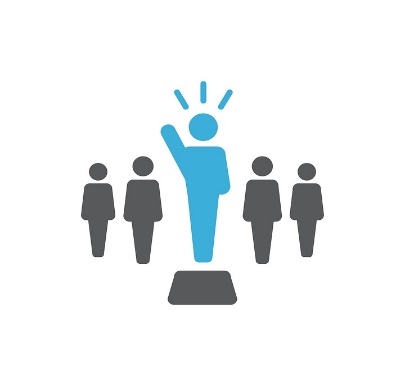 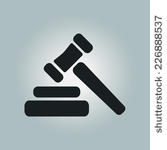 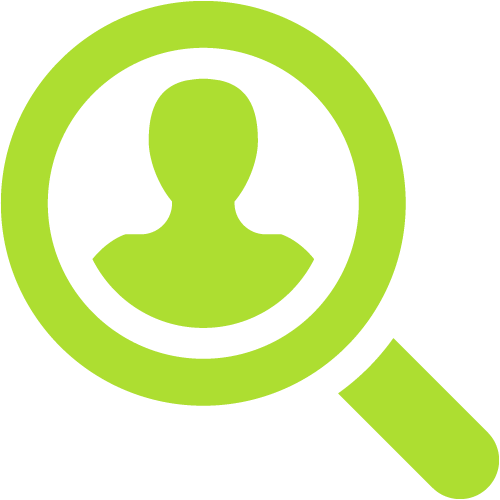 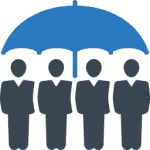 Ua raws li txhua txoj cai ntiav neeg ua haujlwm.
Xaiv ib yam pab kas phais tseem ceeb ntsig txog kev ntiav neeg ua haujlwm.
SIB KOOM ua tus tswv num.
Koj xav SIB KOOM ua tus tswv num ntawm koj cov neeg ua haujlwm.
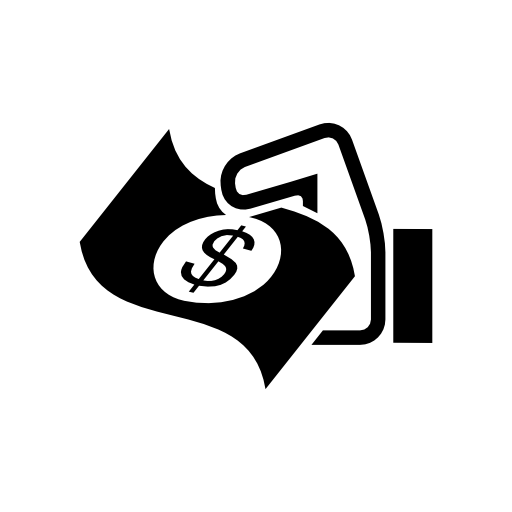 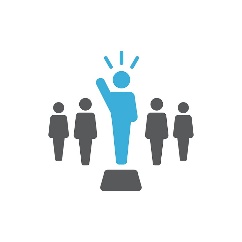 FMS mam them cov nqi.
Kuaj xyuas txog kev kawm thiab kev paub ua haujlwm.
KOJ
FMS
[Speaker Notes: Yog li ntawd, rov qab nug nqe lus, “Kuv puas muaj cov neeg ua haujlwm?”

Muaj- Thiab kuv xav kom muaj kev sib koom lav ua ib tug tswv num nrog kuv qhov FMS.
Qhov no yuav tsum yog Qauv Ntawm Tus Tswv Num Sib Koom Ua Ke:
Ib tug neeg mus koom hom qauv no yog lawv xav sib koom ua qee lub luag haujlwm ntawm qhov yog tus tswv num nrog FMS. 
Thaum tus kws muab kev pabcuam ntawm FMS nyob rau hauv yam qauv no yog tus tswv num muaj feem nrog, tus neeg mus koom tseem muaj rab peev xwm ntiav cov neeg ua haujlwm thiab muab lawv tshem tawm tau los ntawm cov lus xam pom hauv tus kws muab kev pabcuam ntawm FMS. 
Tus kws muab kev pabcuam ntawm FMS yuav yog tus tswv num loj. 
FMS tau txais pab kas phais tseem ceeb ntsig txog kev ua haujlwm (xws li kev them nyiaj rau tus neeg ua haujlwm) uas yuav siv cov nyiaj hauv koj qhov kev npaj siv them.Cov nqi no yuav raug muab ntxiv rau tus nqi ua haujlwm raws teev uas koj npaj them rau koj cov neeg ua haujlwm.(Nco ntsoov, qhov no yog 18% uas peb siv ua ib qho qauv/khwv yees rau hauv qhov kev npaj siv nyiaj.) 
FMS kuj yuav pab tshuaj xyuas txog feem kev paub ua haujlwm ntawm tus kws muab kev pabcuam, kuaj xyuas keeb kwm yav dhau los thiab txheej txheem them nyiaj.]
KEV THEM NQI RAU COV KEV PABCUAM THIAB PAB TXHAWB
Sofia
KEV TSWJ XYUAS FEEM NYIAJ TXIAG
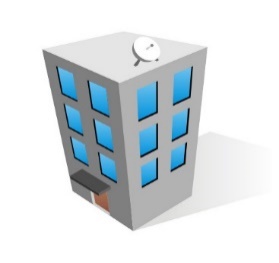 Ntiav cov chaw ua haujlwm los muab cov kev pabcuam
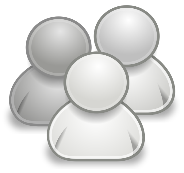 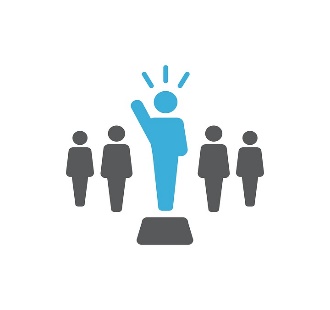 Tsis muaj qhov muaj feem ntsig txog ntawm tus tswv num/ neeg ua haujlwm
Yam Qauv Ntawm Tus Neeg Them Nqi
[Speaker Notes: Hauv Sofia kis, nws tsev neeg yuav siv hom qauv Tus Neeg Them Nqi vim tias:
Nws cov kev pabcuam tag nrho yog rau muab los ntawm cov tuam txhab haujlwm los sis cov chaw ua haujlwm.Nws tus kws cev lus ua haujlwm ywj pheej thiab cov neeg ua haujlwm pab txhawb yeej muaj feem ntsig txog rau ntawm tus neeg ua haujwm/tus tswv num nrog cov chaw ua haujlwm uas Sofia thiab nws tsev neeg tau ntiav.Nws thiab FMS tsis muaj feem ntsig txog rau ntawm neeg ua haujlwm/tus tswv num rau cov neeg uas muab kev pabcuam rau hauv nws qhov kev npaj siv nyiaj.Nws lwm yam kev pabcuam, nws chav kawm kos duab thiab tawm mus rau tom tshav puam yeej yog los ntawm cov chaw ua haujlwm tib si. 
Tus kws muab kev pabcuam ntawm FMS tsuas sau cov nyiaj tshev thiab them rau cov tuam txhab haujlwm los sis cov chaw ua haujlwm xwb.]
KEV THEM NQI RAU COV KEV PABCUAM THIAB PAB TXHAWB
KEV TSWJ XYUAS FEEM NYIAJ TXIAG
Koj tuaj yeem muaj cov kev pabcuam IB YAM sib koom ua ke los ntawm koj qhov FMS.
?
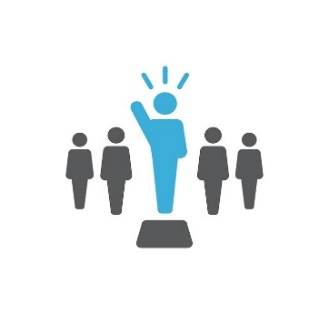 TOS! 
Hom qauv uas kuv yuav siv yog hom twg?
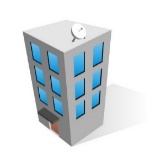 Tus Tswv Num
Sib Koom Ua Ke
Tus Neeg Them Nqi
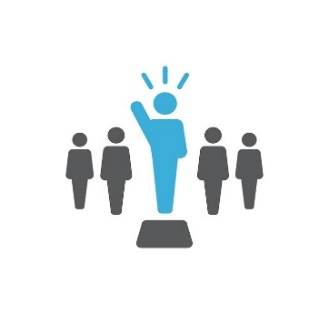 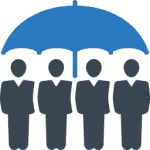 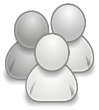 Tus Neeg Them Nqi
Tus Tswv Num
Sib Koom Ua Ke
Tus Tswv Num
Sib Koom Ua Ke
Tus Tswv Num
Sib Koom Ua Ke
[Speaker Notes: Hauv Sofia kis, nws tsis muaj cov neeg ua haujlwm.Ib tug neeg uas haujlwm nrog nws yuav tsum raug muab los ntawm ib lub chaw ua haujlwm los sis lub tuam txhab haujlwm.
Tab si, yog nws muaj ib yam kev pabcuam sib koom ua ke yuav zoo li cas? Yog koj muaj cov chaw ua haujlwm thiab cov neeg ua haujlwm koj puas ntiav lawv ncaj qha?

Thaum koj tawm qauv koj cov kev pabcuam thiab pab txhawb rau hauv koj qhov IPP, tej zawm yuav poob rau ntau hom qauv ntawm FMS raws li peb nyuam qhuav tham txog dhau los.]
KEV THEM NQI RAU COV KEV PABCUAM THIAB PAB TXHAWB
Jason
KEV TSWJ XYUAS FEEM NYIAJ TXIAG
Jason ntiav nws tug neeg nyob ze los pab txhawb nws rau yav nruab hnub, thiab FMS yuav saib xyuas txhua yam haujlwm thiab them.
Jason nrhiav, xam phaj, thiab ntiav ib tug kws pab hais lus, thiab FMS yuav saib xyuas txhua yam haujlwm thiab them.
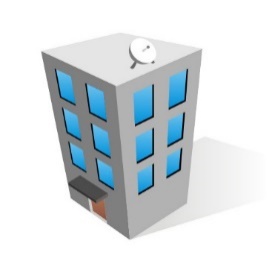 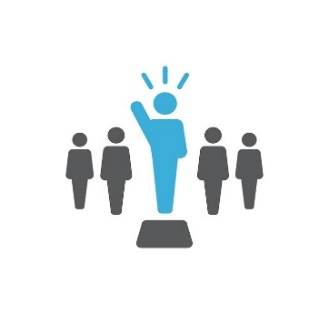 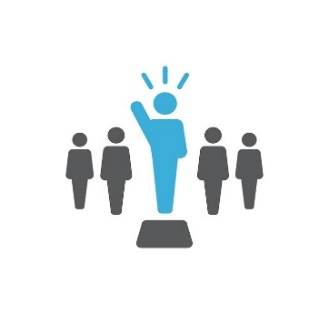 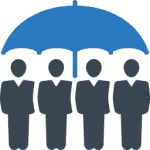 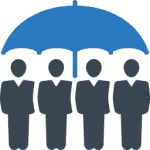 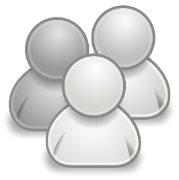 Jason ntiav ib lub chaw ua haujlwm hauv ib cheeb tsam uas cov neeg ua haujlwm yog cov kws qhia uas paub tshwj xeeb txog nws txoj haujlwm npau suav, kev ua vaj zaub.
Tus Tswv Num Sib Koom Ua Ke
[Speaker Notes: Jason muaj cov kev pabcuam sib koom tes ua ke rau hauv nws qhov kev npaj siv nyiaj.Nws yuav ntiav cov neeg ua haujlwm los ntawm ib lub chaw ua haujlwm rau nws txoj haujlwm qhia ua vaj zaub THIAB nws yuav ntiav cov neeg ua haujlwm los ua tus kws hais lus thiab nws lwm cov neeg ua haujlwm raws li qhov xav tau thaum nyob hauv lub zos.]
KEV THEM NQI RAU COV KEV PABCUAM THIAB PAB TXHAWB
KEV TSWJ XYUAS FEEM NYIAJ TXIAG
*FMS Tus Nqi
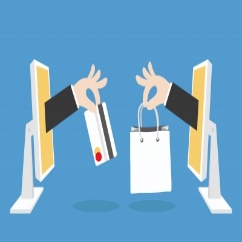 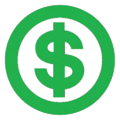 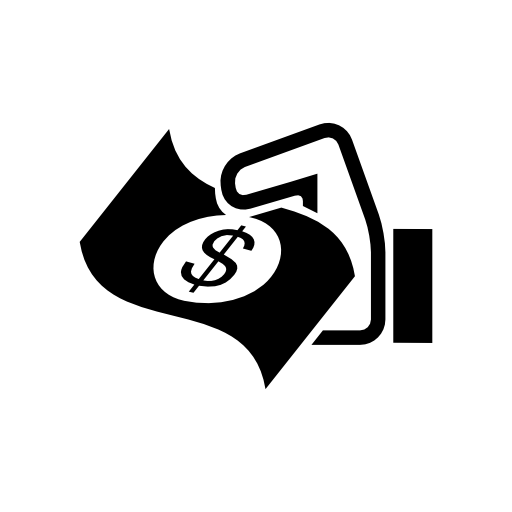 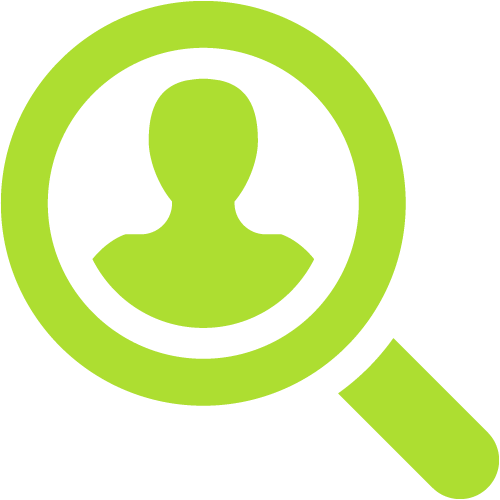 FMS COV KEV PABCUAM
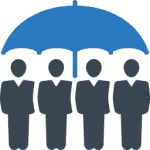 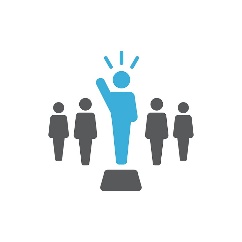 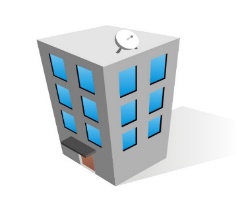 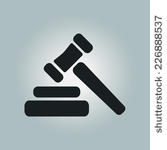 [Speaker Notes: Ntaub Ntawv Xov Xwm:  FMS Cov Nqi Kws Muab Kev Pabcuam Cov Nqi Siab Kawg Nkaus

Koj tus nqi rau cov kev pabcuam ntawm FMS yog saib raws li tus nqi siab kawg nkaus ntawm koj cov qauv sib koom ua ke, qhov no txhais tau tias FMS yuav muaj kev saib xyuas siab heev rau kis ua haujlwm nrog koj.
Piv txwv, yog qee yam kev pabcuam uas ua raws li hom qauv ntawm tus neeg them nyiaj thiab qee yam ua raws li hom qauv ntawm tus tswv num sib koom ua ke, koj cov nqi siag kawg nkaus yuav tsum saib raws li hom qauv ntawm tus tswv num sib koom ua ke. 
FMS cov nqi yog:
Cov nqi siab kawg nkaus 
them raws li cov kev pabcuam rau los ntawm koj cov nyiaj npaj siv
Koj tuaj yeem sib khom tus nqi nrog koj tus kws muab kev pabcuam ntawm FMS yog koj xav hais kom txo tus nqi qis zog cov nqi no.]
KEV THEM NQI RAU COV KEV PABCUAM THIAB PAB TXHAWB
Jason
KEV TSWJ XYUAS FEEM NYIAJ TXIAG
Tus Tswv Num Sib Koom Ua Ke
5+
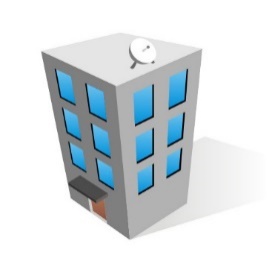 Tus Tswv Num
Sib Koom Ua Ke
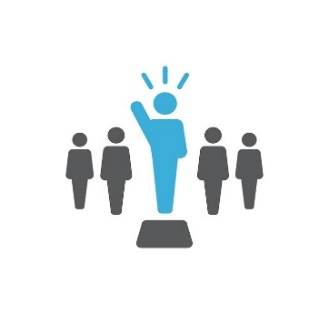 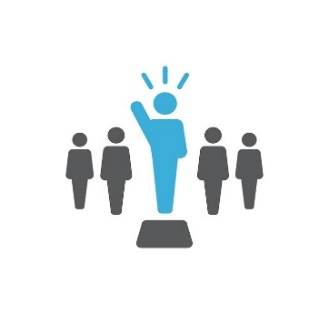 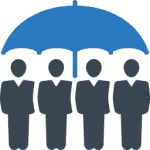 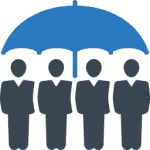 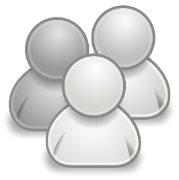 Tus Neeg Them Nqi
[Speaker Notes: Peb pom hauv Jason kis, nws muaj cov kev pabcuam sib xyaws ua ke; nws yuav ntiav cov neeg ua haujlwm ncaj qha thiab nws yuav yog tus them nyiaj rau cov tuam txhab haujlwm. 
Hauv qhov SDP, yog FMS qhia txog kev them nyiaj los ntawm ntau dua ib hom qauv, ces koj tus nqi siab kawg nkaus yuav tsum tsis pub tshaj tus nqi ntawm hom qauv no rau tag nrho cov kev pabcuam. 
Jason qhov muaj feem ntsig txog nrog nws li FMS yuav tsum poob rau hauv tus qauv Tus Tswv Num Sib Koom Ua Ke vim nws muaj cov neeg ua haujlwm thiab cov kev pabcuam ntawm cov tuam txhab haujlwm ntawm nws li FMS mam them ncaj qha.
Jason muaj ntau dua 5 yam.]
KEV THEM NQI RAU COV KEV PABCUAM THIAB PAB TXHAWB
Jason
KEV TSWJ XYUAS FEEM NYIAJ TXIAG
Tus Tswv Num Sib Koom Ua Ke
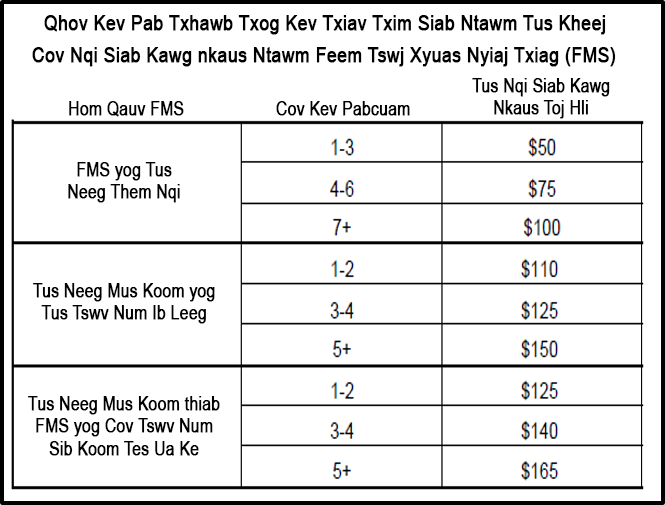 5+
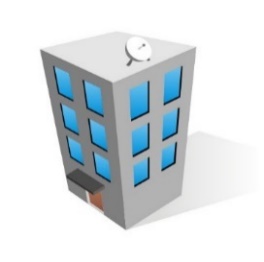 Tus Tswv Num
Sib Koom Ua Ke
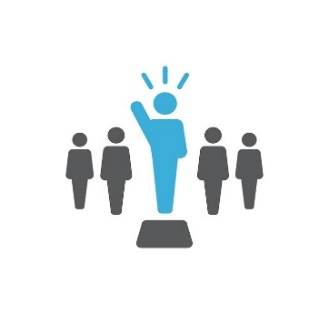 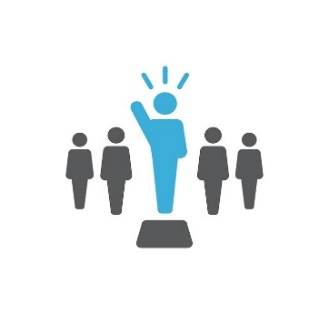 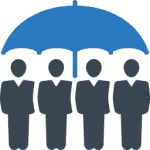 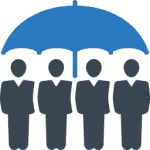 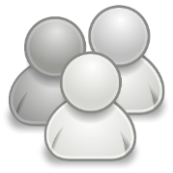 Tus Neeg Them Nqi
[Speaker Notes: Raws li peb daim ntawv nthuav qhia no, hom qauv ntawm Tus Tswv Num Sib Koom Ua Ke rau ntau dua 5 yam kev pabcuam them nws tus nqi siab kawg nkaus rau hauv txhua lub hlis yog $165.
Xam txog txhua yam uas muaj feem ntsig txog
Xam txog cov qauv uas muaj sib xyaws rau hauv koj li yog yam kim tshaj plaws (feem ntau yog them rau FMS)
Xam cov kev pabcuam raws li qhov kev npaj siv nyiaj
Saib raws li Cov Nqi Siab Kawg Nkaus Ntawm Feem Tswj Xyuas Nyiaj Txiag (FMS) daim ntawv xyaum kawm los xam koj tus nqi ntawm FMS

****** (siab tshaj plaws $ hom qauv + cov # kev pabcuam = TUS NQI ) ******

Hauv qhov SDP, yog FMS qhia txog kev them nyiaj los ntawm ntau dua ib hom qauv, ces koj tus nqi siab kawg nkaus yuav tsum tsis pub tshaj tus nqi ntawm hom qauv no rau tag nrho cov kev pabcuam.]
KEV THEM NQI RAU COV KEV PABCUAM THIAB PAB TXHAWB
Sofia
KEV TSWJ XYUAS FEEM NYIAJ TXIAG
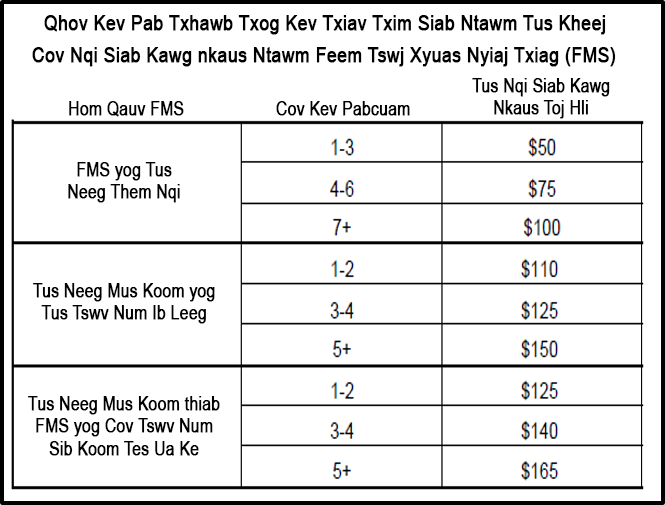 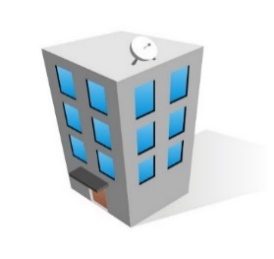 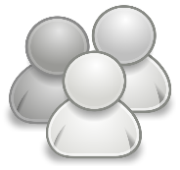 Tus Neeg Them Nqi
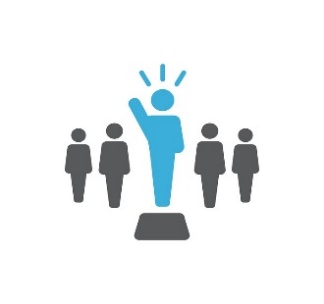 Tus Neeg Them Nqi
4-6
[Speaker Notes: Raws li peb daim ntawv nthuav qhia no, hom qauv ntawm Tus Neeg Them rau thaj tsam 4-6 yam kev pabcuam uas them Sofia tus nqi siab kawg nkaus rau hauv txhua lub hlis yog $75.
Xam txog txhua yam uas muaj feem ntsig txog
Xam txog cov qauv uas muaj sib xyaws rau hauv nws li yog yam kim tshaj plaws (feem ntau yog them rau FMS)
Xam cov kev pabcuam raws li qhov kev npaj siv nyiaj
Saib raws li Cov Nqi Siab Kawg Nkaus Ntawm Feem Tswj Xyuas Nyiaj Txiag (FMS) daim ntawv xyaum kawm los xam koj tus nqi ntawm FMS

****** (siab tshaj plaws $ hom qauv + cov # kev pabcuam = TUS NQI ) ******	

Hauv qhov SDP, yog FMS qhia txog kev them nyiaj los ntawm ntau dua ib hom qauv, ces koj tus nqi siab kawg nkaus yuav tsum tsis pub tshaj tus nqi ntawm hom qauv no rau tag nrho cov kev pabcuam.]
KEV THEM NQI RAU COV KEV PABCUAM THIAB PAB TXHAWB
TUS KHEEJ NTIAG TUG COV NYIAJ NPAJ SIV
Kev Sib Tham Txog FMS 
TXOJ HAUJLWM
Saib cov kev pabcuam raws li qhov kev npaj siv nyiaj.
Xam seb puas yuav tsum muaj cov neeg ua haujlwm?
Xam txog qhov muaj feem ntsig txog cov neeg ua haujlwm? 
Hom FMS uas koj xav muaj yog zoo li cas? Vim licas?
[Speaker Notes: Cia cov neeg ua khub sib tham txog feem nram qab no los sis tham nrog lawv  txog hom kev pabcuam nyob hauv ib qho kev npaj thiab hais kom lawv xav seb yauv siv hom kws FMS li cas thia yog vim li cas.Yuav siv sijhawm li 5-10 feeb.

Koj puas ntiav cov neeg ua haujlwm ncaj qha?
Yog ntiav, koj puas xav lav los sis tswj xyuas txhua yam los sis koj puas xav kom sib koom ua ke nrog FMS?
Puas yog koj tsuas ntiav cov neeg ua haujlwm uas ua haujlwm rau cov chaw ua haujlwm xwb los sis npaj nrhiav yuav cov kev pabcuam ntawd xwb?]
KEV THEM NQI RAU COV KEV PABCUAM THIAB PAB TXHAWB
KEV SAIB XYUAS
KEV SAIB XYUAS FMS

cov ntsiab lus ntawm FMS

Xav txog koj feem ntsig txog rau koj qhov FMS

3 yam qauv
 
Tus nqi ntawm FMS

Jason thiab Sofia cov ua piv txwv
[Speaker Notes: FMS YUAV TSUM:
Yog tus muab kev pabcuam uas tau cog lus nrog lub chaw ua haujlwm hauv ib cheeb tsam
Kev siv koj qhov ke npaj siv nyiaj los them cov nqi pabcuam thiab pab txhawb hauv koj qhov IPP.
Xa cov ntsiab lus teev tseg hauv txhualub hlis nyob ntawm koj qhov kev npaj siv nyiaj tuaj rau koj thiab koj lub chaw ua haujlwm hauv ib cheeb tsam.
FMS yog ib qho chaw uas yuav tsum tau muab kev pabcuam rau SDP
2) Kev muaj feem ntsig txog koj cov neeg ua haujlwm, yog koj muaj ib tug, yuav xam txog qhov muaj feem ntsig txog ntawm koj li FMS 

3) Nws muaj peb hom qauv rau qhov muaj feem ntsig txog ntawd. 

4) Hom qauv thiab cov kev pabcuam uas koj muaj rau ntawm koj qhov kev npaj siv nyiaj yog siv xam rau tus nqi ntawm FMS.]
KOJ COV CAI THIAB KEV NYAB XEEB
5 LUB NIAM TSWV YIM
Muaj kev ywj pheej
Kev muaj cai
Kev pab txhawb
Lub luag haujlwm 
Kev lees
LUB LUAG HAUJLWM 
Koj 
Tsev Neeg/Txheej Txheem ntawm Kev Pab Txhawb
Tus Kws Lis Haujlwm
Kev Tswj Xyuas Feem Nyiaj Txiag 
Tus Kws Muab Kev Pabcuam
Tus Kws Cev Lus Ua Haujlwm Ywj Pheej
KOJ COV CAI THIAB KEV NYAB XEEB
COV NTSIAB LUS NTAWM COV CAI
COV NTSIAB LUS NTAWM KOJ COV CAI THIAB KEV NYAB XEEB
KOJ COV CAI 

KEV TSHUAJ XYUAS KEEB KWM UA TXHAUM CAI YAV DHAU LOS

KEV LEES PAUB THIAB KEV HAIS QHIA TXOG KEV UA PHEM
KOJ COV CAI THIAB KEV NYAB XEEB
COV CAI
Txheej Txheem Ua Qhov IPP
Kev Taug Xyuas Kom Ncaj Ncees
Kev Thov Hais Kom Rov Qab Txiav Txim Dua
TIB
CO
V
C
A
I
* Muaj ntau cov ntaub ntawv nyob rau ntawm DDS lub website
[Speaker Notes: Hauv qhov SDP, koj yuav muaj ib cov cai ib yam nkaus li koj muaj tam sim no. 
Cov cai no raug muab tso rau hauv:
Qhov txheej txheem ua IPP
kev taug xyuas kom ncaj ncees
kev thov hais kom rov qab txiav txim dua
Ua haujlwm nrog cov tswvcuab ntawm koj pawg kws ua haujlwm los daws cov teeb meem uas siv 5 lub  niam tswv yim rau, cov txheej txheem ua qhov kev npaj rau tus neeg thiab cov cai uas koj kawm tau los ntawm hnub no. 

Vim peb tag nrog yog cov kawm ua ke rau hnub no, yog koj xav tau kev pab, koj lub chaw ua haujlwm hauv ib cheeb tsam tuaj ntawm no yog tuaj pab txhawb koj.Thiab, koj los sis koj lub chaw ua haujlwm hauv ib cheeb tsam tuaj yeem email mus rau DDS rau ntawm sdp@dds.ca.gov. 

Koj tuaj yeem nrhiav cov ntaub ntawv ntsig txog koj cov cai rau ntawm DDS lub website ntawm www.dds.ca.gov.]
KOJ COV CAI THIAB KEV NYAB XEEB
KEV TSHUAJ XYUAS KEEB KWM  YAV DHAU LOS
FMS pab tiv thaiv koj kom muaj kev nyab xeeb rau hauv Qhov Kev Pab Txhawb Kev Txiav Txim Siab Ntawm Tus Kheej
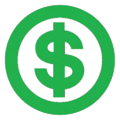 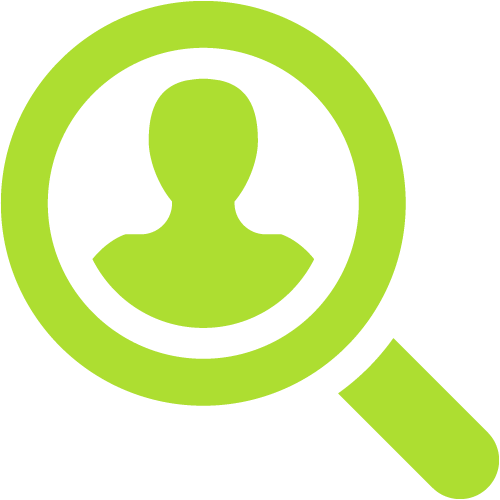 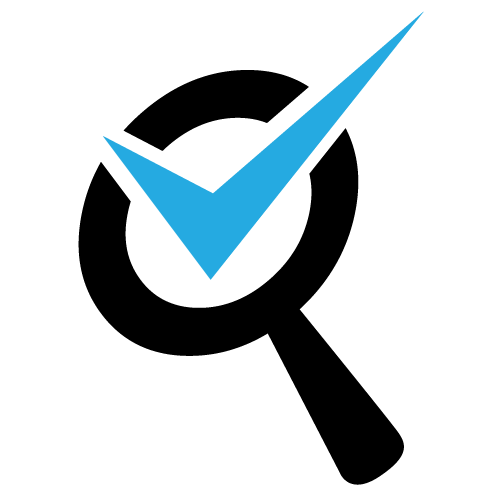 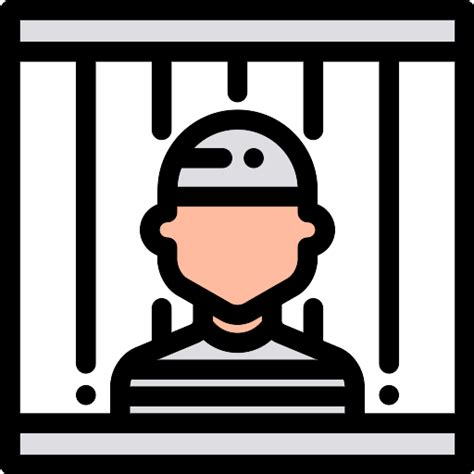 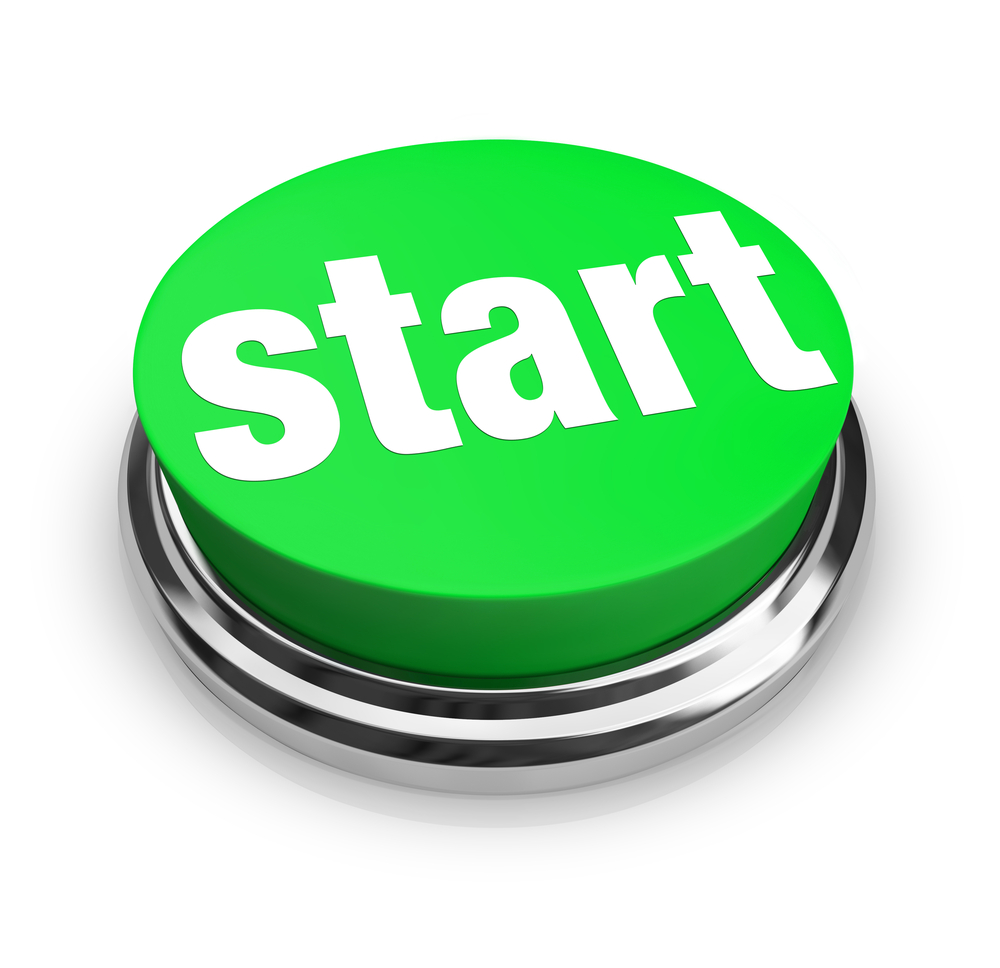 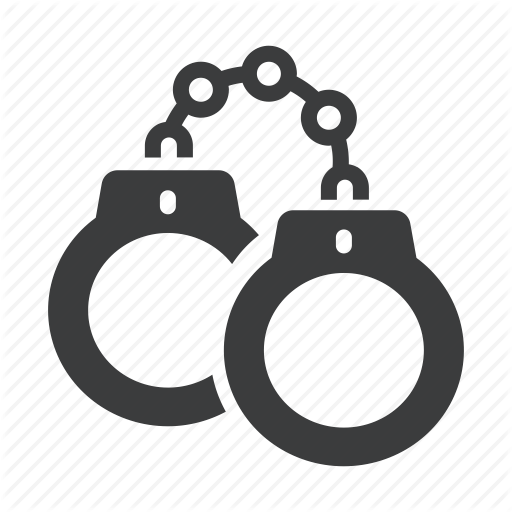 Qhov ua tau los twb raug muab xa mus rau koj tus FMS lawm
Tus kws muab kev pabcuam them cov nqi
Puas tau ua txhaum cai me?
DDS yuav tsum pom zoo ua ntej lawv yuav pib ua
Ua tiav qhov tshuaj xyuas keeb kwm yav dhau los lawm thiab yeej paub muaj meej lawm
Puas tau ua txhaum cai loj?
Lawv tsis tuaj yeem muab kev pabcuam tau
Tus kws muab kev pabcuam tuaj yeem pib muab kev pabcuam rau koj tau
Xav Tau:
Cov kws muab kev saib xyuas ncaj qha rau tus kheej
Lwm tus kws muab kev pabcuam uas KOJ,  tus neeg qhua thov 

Cov nqe lus nug ntsig txog kev tshuaj xyuas keeb kwm yav dhau los: sdpbackground@dds.ca.gov
[Speaker Notes: COV NTSIAB LUS TSEEM CEEB
Qee cov kws muab kev pabcuam uas koj ntiav ua haujlwm ntawd yuav tsum raug tshuaj xyuas keeb kwm kev ua txhaum cai yav dhau los.Qhov no yog ib qho tseem ceeb heev txog kev nyab xeeb hauv qhov SDP.
Kev tshuaj xyuas keeb kwm kev ua txhaum cai yav dhau los yuav tsum muaj rau cov neeg uas raug them nqi los ntawm koj qhov kev npaj siv nyiaj uas yog cov muab kev saib xyuas ncaj qha rau koj, suav txog cov tswvcuab hauv tsev neeg thiab cov phooj ywg.Kev saib xyuas ncaj qha rau tus kheej yog pab nag ris tsho, ntsis plaub hau, da dej los sis tu  tus kheej lub cev.  
Tej zaum koj los sis koj li FMS yuav tsum kom muaj kev tshuaj xyuas keeb kwm kev ua txhaum cai yav dhau los ntawm lwm cov kws muab kev pabcuam ib yam nkaus.Nws yuav yog ib qho ua piv txwv tseem ceeb rau koj los sis koj tus kws muab kev pabcuam ntawm FMS.
Koj tus kws FMS yuav saib xyuas kom tshuaj xyuas keeb kwm kev ua txhaum cai yav dhau los kom raug ua tiav. 
Lub chaw muab kev pabcuam los sis cov neeg ua haujlwm YUAV TSUM tau txais daim ntawv foos tshiab tshuaj xyuas keeb kwm kev ua txhaum cai yav dhau los ntawm DDS, txawm tias lawv yeej raug tshuaj xyuas ib zaug dhau los ntawm lwm cov chaw muab kev pabcuam lawm los xij (xws li: IHSS).Lawv yuav tsum muaj ib daim ntawv tshuaj xyuas keeb kwm kev ua txhaum cai yav dhau los ntawm DDS. 
Tsuas tshuaj xyuas keeb kwm kev ua txhaum cai yav dhau los ib zaug xwb rau hauv qhov SDP, txawm tias lub chaw muab kev pabcuam yeej saib xyuas ntau tus neeg.

Qhov txheej txheem no yuav ua haujlwm li cas:
Koj tus FMS tuaj yeem pab koj lub chaw muab kev pabcuam nrhiav cov chaw luam ntiv tes.Yeej muaj cov chaw no nyob thoob plaws hauv California.
Koj tus FMS yuav muab cov ntaub ntawv siv rau kev luam cov ntiv tes
Lub chaw uas yuav muab kev pabcuam yuav yog tus them cov nqi luam ntiv tes no
Qhov ua tau los no ib txwm yeej raug xa mus rau Lub Xeev California (Lub Tsev Haujlwm Saib Xyuas Kev Ncaj Ncees thiab DDS) rau hauv lub sijhawm 48 teev 
FMS yuav txais qhov ua tau los ntawm qhov kev tshuaj xyuas keeb kwm kev ua txhaum cai yav dhau los los ntawm DDS, tab sis yuav tsis hais txog tej yam tshwj xeeb rau hauv. 
Yog tus kws uas yuav muab kev pabcuam tauua txhaum cai me? DDS yuav tsum pom zoo ua ntej lawv yuav pib ua 
Yog tus kws uas yuav muab kev pabcuam raug ntes los sis raug ua txhaum cai loj, lawv yuav tsis raug txais daim ntawv pov thawj muaj kev dawb huv. 

Ib qho ua txhaum cai loj muaj xws li tusneeg uas raug ua txhaum cai, los sis tseem nyob lub txim txhaum cai rau;  kev tua neeg los sis muaj lub siab yuav tua neeg; kev ua phem rau menyuam yaus, neeg laus los sis cov neeg loj nyob nrog; kev yuam deev los sis quab yuam deev; kev tub sab tub nyiag; kev nyiag hlawv; kev nyiag coj neeg; kev tsoo tsheb nyiag tsheb; kev hawv ua phem.

Koj tus FMS yuav qhia rau koj tias nws muaj qee yam nyob rau ntawm lawv qhov kev tshuaj xyuas keeb kwm kev ua txhaum cai yav dhau los thiab qhov ntawd ua rau lawv tsis tuaj yeem muab kev saib xyuas rau koj los ntawm SDP. 
Ib zaug ntxiv, thaum koj pib npaj koj cov kev pabcuam, txhua nqe lus nug txog kev tshuaj xyuas keeb kwm kev ua txhaum cai yav dhau los yuav tsum mus saib hauv sdpbackground@dds.ca.gov]
KOJ COV CAI THIAB KEV NYAB XEEB
KEV PAUB TXOG KEV UA PHEM
Nws muaj ntau yam kev ua phem sib txawv.
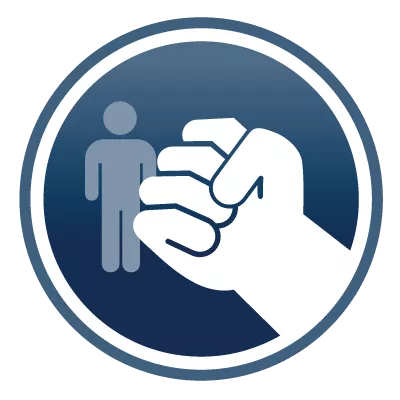 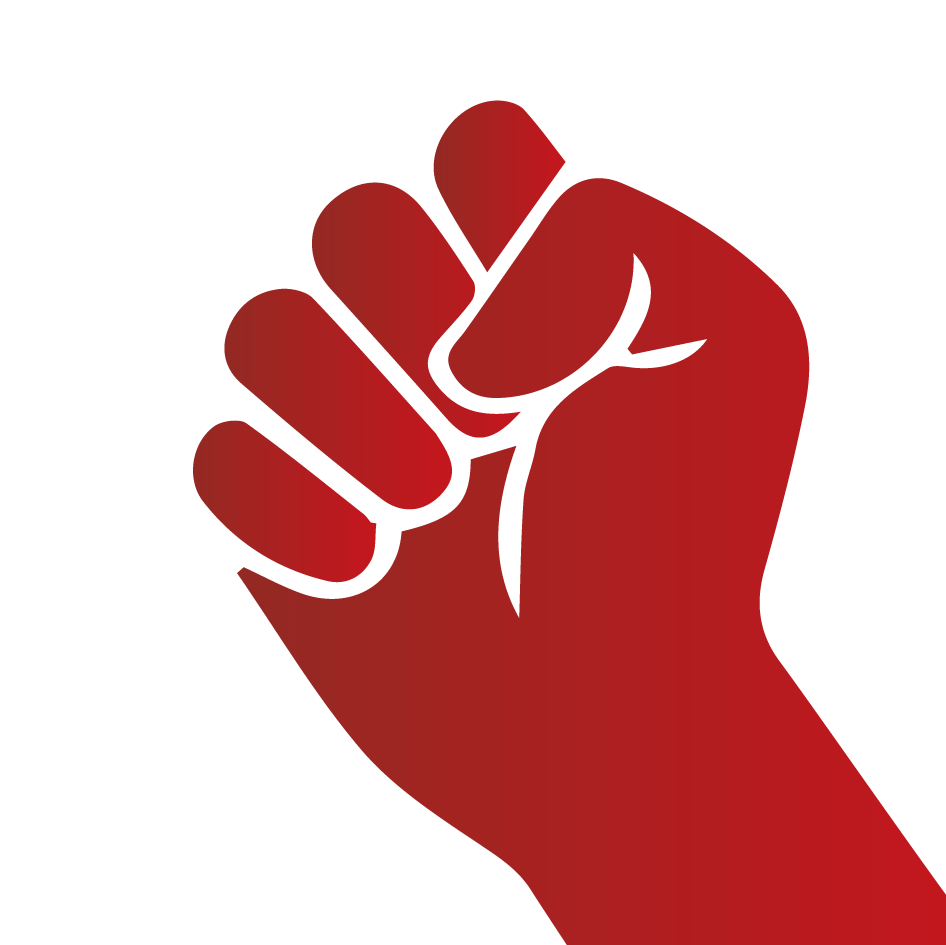 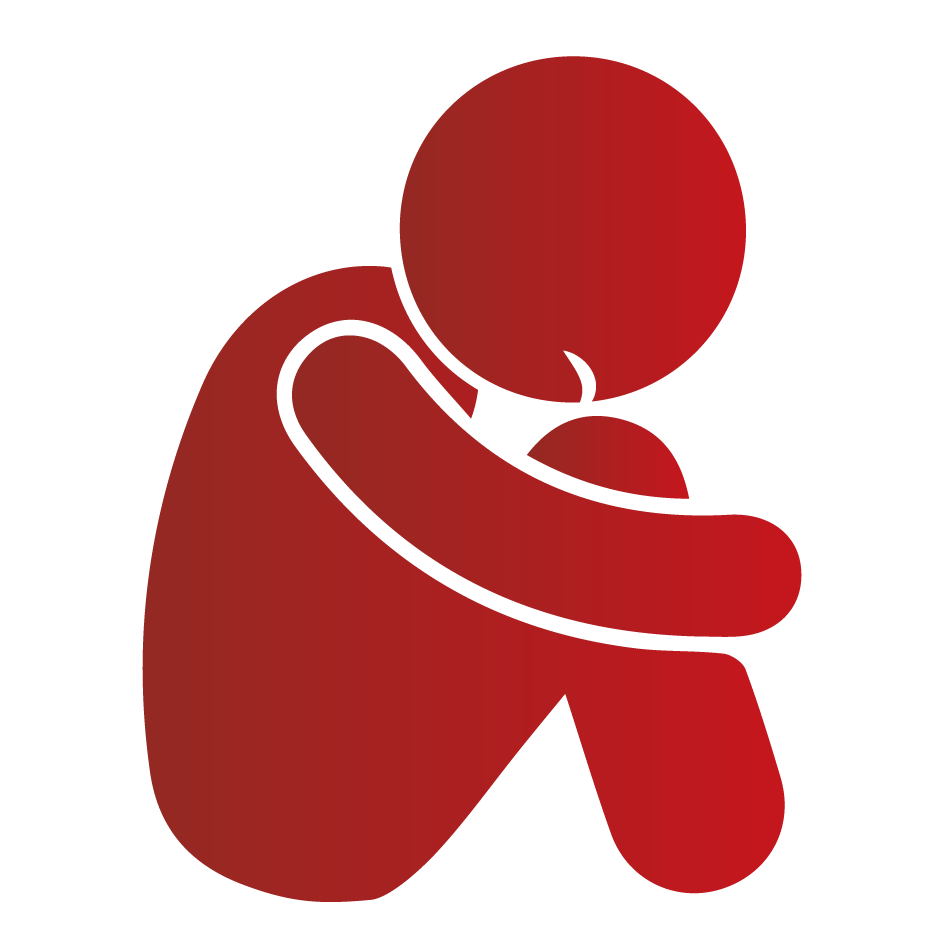 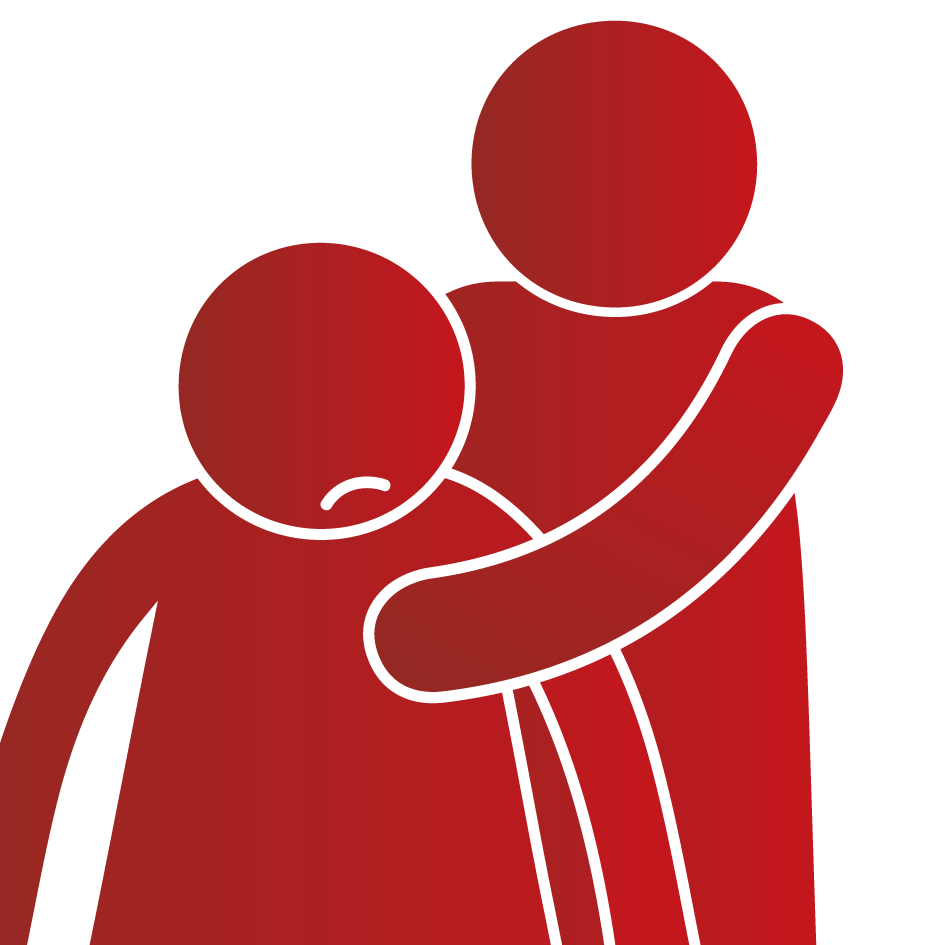 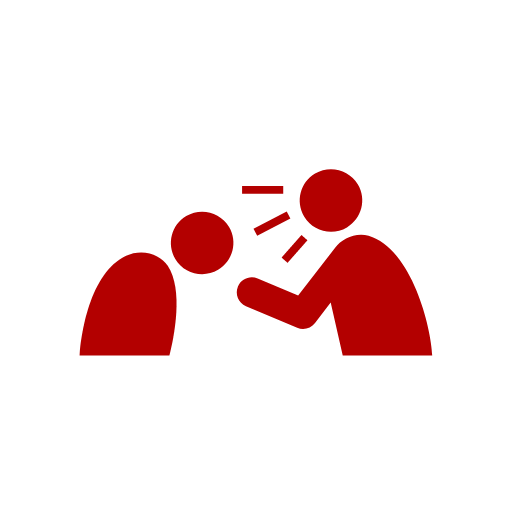 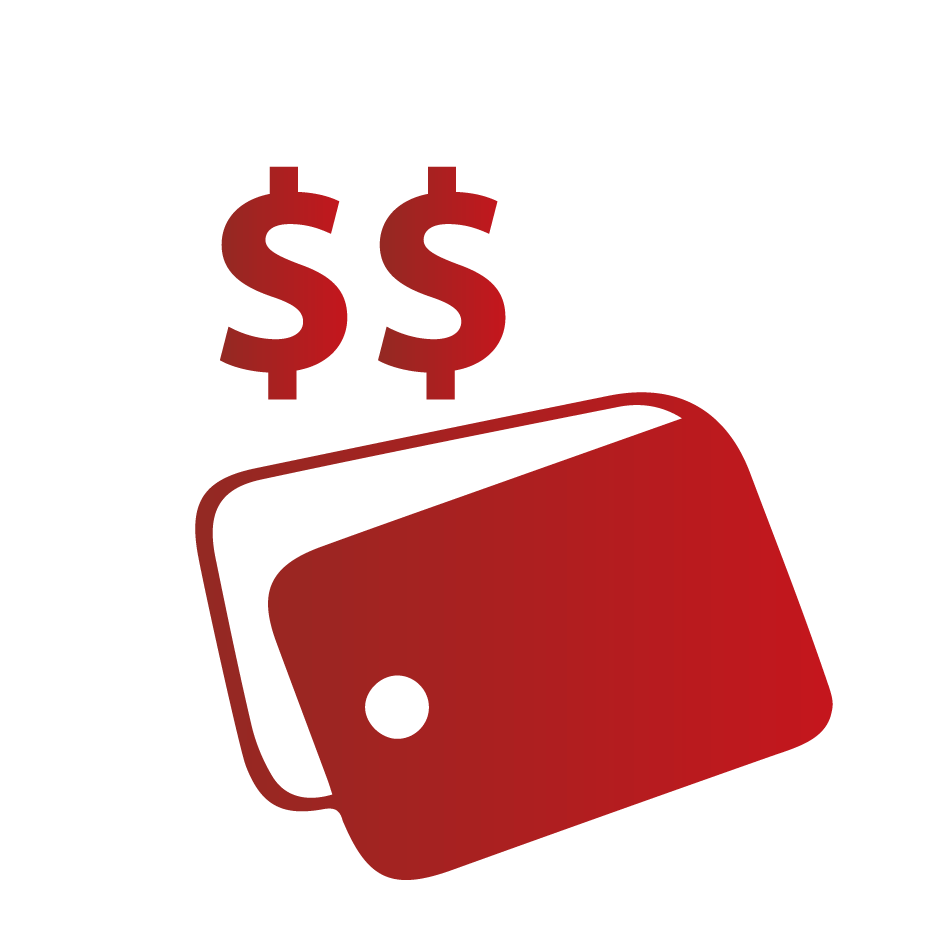 Lub Cev
Tsis Quav Ntsej Txog
Sib Deev
Koj thiab koj pawg kws ua haujlwm yuav tsum:

Kawm kom paub txog qhov kev ua phem.

Kawm kom paub tias qhov kev ua phem tshwm sim los li cas.

Yuav ua li cas yog koj xav tias muaj kev ua phem tshwm sim.
Kev xav
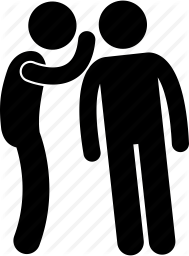 Feem nyiaj txiag
QHIA QEE TUS NEEG UAS KOJ NTSEEG SIAB!
[Speaker Notes: Ib qho tseem ceeb tshaj plaws yog kev nyab xeeb yuav tsum raug paub thiab tiv thaiv kom txhob muaj kev ua phem.Peb tab tom tham txog kev ua phem rau cov ntawv xab laib tom ntej no. 
Nws tseem ceeb heev rau koj, koj tsev neeg thiab cov neeg uas muab kev pabcuam thiab pab txhawb rau koj kawm lawv paub tias kev ua phem yog li cas, yog ib tug neeg raug ua phem yuav hais qhia li cas, thiab yuav ua li cas yog muaj ib qho ua rau ntseeg tau tias ib tug neeg raug ua phem.
Nws muaj ntau yam kev ua phem:
Kev ua phem rau lub cev
Kev ua phem rau kev sib deev
Kev ua phem los ntawm kev tsis quav ntsej 
Kev ua phem kom nyuaj siab 
Kev ua phem rau feem nyiaj txiag
Tej no yeej raug ua los ntawm cov neeg txawv los sis tej tug neeg uas koj paub thiab tej zaum yeej yuav qhia rau lwm tus neeg nyuaj heev tias koj raug los sis tsis raug ua phem.Yog koj xeeb txob nrog qhov kev coj ntawm ib tug neeg uas nws ua rau koj, koj yuav tsum qhia rau tus neeg koj ntseeg siab. 

Cov Lus Qhia Tseem Ceeb Txog Kev Cob Qhia! Yuav tau npaj thaum nthuav qhia thiab sib tham txog kev ua phem, tej zaum koj yuav muaj cov neeg uas yeej paub txog tej no los sib pauv tswv yim txog yam lawv ntsib rau koj mloog.Yuav tau npaj mloog thiab ua raws li qhov tsim nyog.]
KOJ COV CAI THIAB KOJ LI KEV NYAB XEEB
KEV PAUB TXOG KEV UA PHEM
Nws tseem ceeb uas yuav tau nkag siab txog tej yam ntxwv thiab cov yeeb yam ntawm kev ua phem.
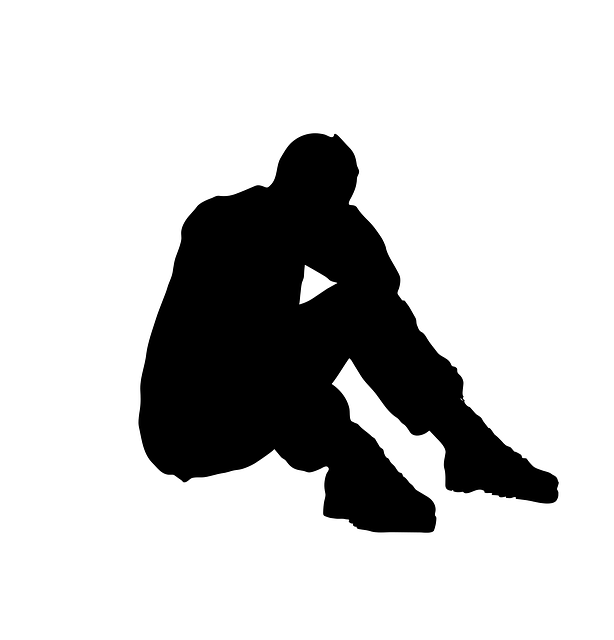 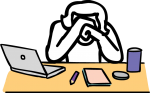 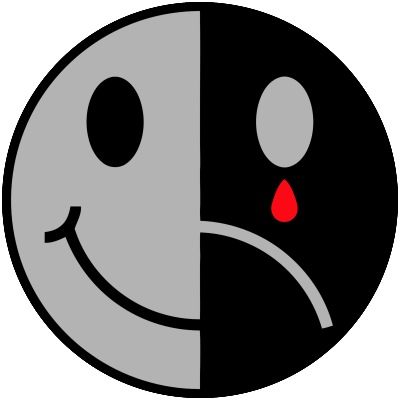 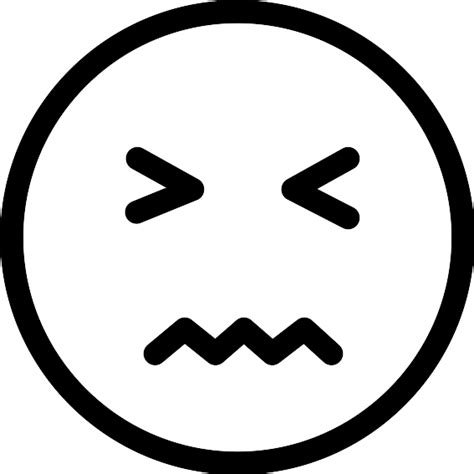 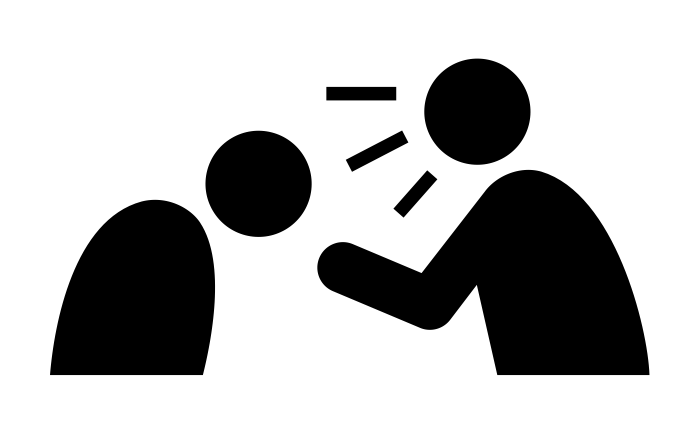 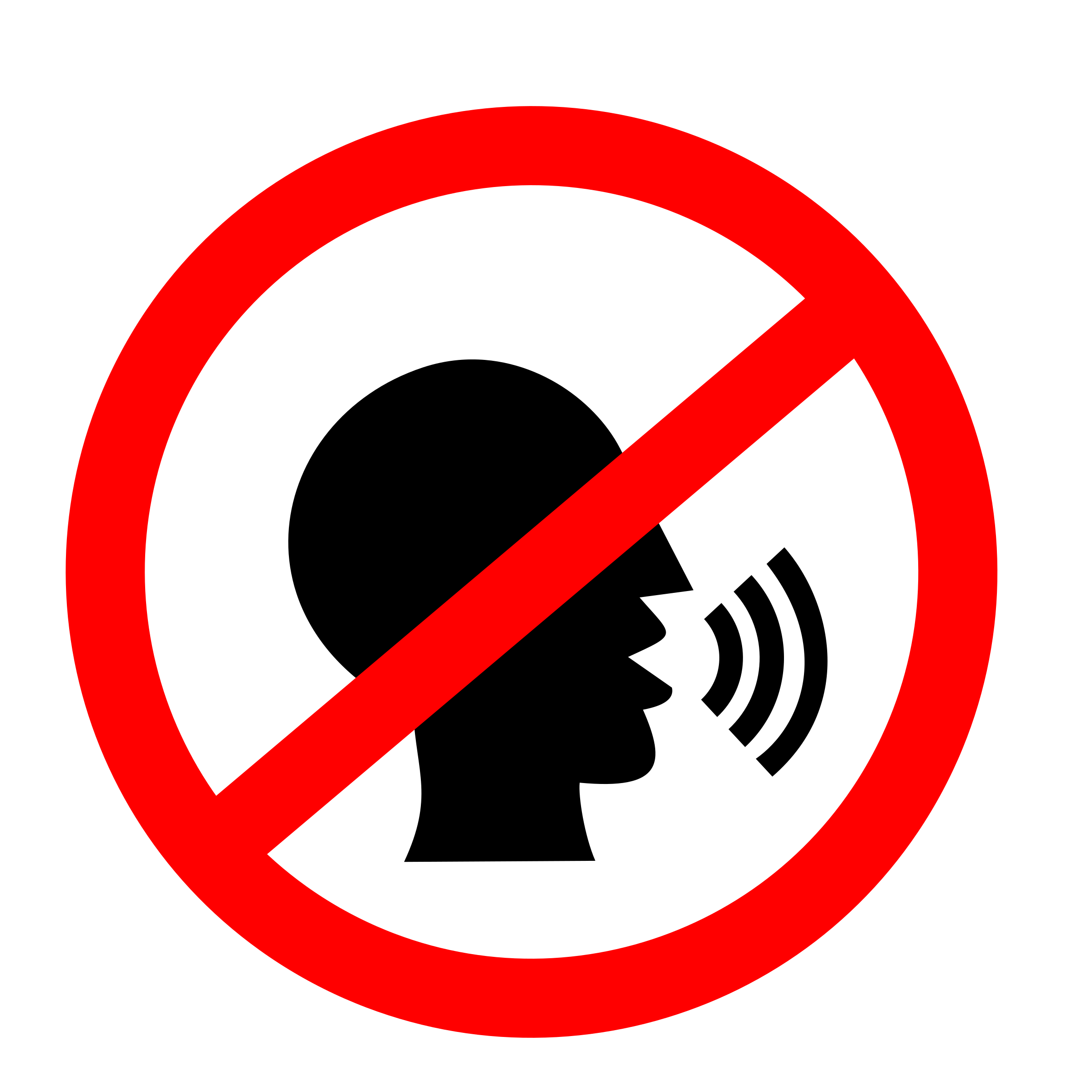 KOJ COV CAI THIAB KOJ LI KEV NYAB XEEB
KEV PAUB TXOG KEV UA PHEM
*
TSIS TXHOB KAV LIAM NWS
Yog ib tug neeg ua rau koj raug mob los sis cia li kav liam koj
Yog ib tug neeg los nyob ze heev rau ntawm koj thiab koj tsis nyiam ua li ntawd
Yog ib tug neeg muab cov khoom uas yog koj li
Yog ib tug neeg ua rau koj xav phem
Yog ib tug neeg ua rau koj xeeb txob
Yog ib tug neeg chwv koj thiab koj xav tias tsis tau
Nws TSIS OK!
[Speaker Notes: Ntaub Ntawv Xov Xwm: Yuav Pov Thaiv Tus Kheej Li Cas – Ua Pauj Rov Qab!: TipSheet_HowtoDefendYourself_v6

Koj muaj kev pab txhawb los ntawm ntau tus neeg thiab koj kuj yog ib tug pab txhawb rau koj cov phooj ywg thiab lwm tus neeg nyob hauv koj lub neej thiab.Ib zaug ntxiv, tham nrog ib tug neeg uas koj ntseeg siab. 
Tsis muaj ib tug neeg twg ua:
rau koj xeeb txob
muab cov khoom uas yog koj li
nyob ze ntawm koj los sis chwv koj tshwj tsis yog koj kam
Tsis txhob cia li kav liam txawm tias koj yuav xav li cas los xij.Tham nrog ib tug neeg uas koj ntseeg siab. 
Koj yuav tsum ua li cas yog koj nyob rau kis tsis nyab xeeb….koj yuav tsum hais kiag tam sim ntawd thiaj li yuav ua rau koj muaj kev nyab xeeb. 
Nws muaj ib co ntaub ntawv nyob rau hauv koj phau ntawv uas qhia txog cov tswv yim daws tej yam tsis zoo ntawd los sis tej yam yuav cuam tshuam phem ntawd li cas. 
Cov Lus Qhia Tseem Ceeb Txog Kev Cob Qhia! Qhov no yog ib lub sijhawm zoo so, thiab nug koj cov neeg kom xav txog lawv tus kheej tias lawv yuav tau qhia rau leej twg.Lawv tsis tas yuav muab tej no hais qhia rau lwm tus neeg kom nrov nrov, tab sis xav txog tus neeg uas tej zaum nws tuaj yeem pab lawv tau.]
KOJ COV CAI THIAB KOJ LI KEV NYAB XEEB
KEV HAIS QHIA TXOG QHOV UA PHEM
Qhia rau ib tug neeg uas koj ntseeg siab:
Lawv yuav pab:
Tsev Neeg 
Cov Phooj Ywg
Cov neeg los ntawm koj lub tsev kawm ntawv
Cov neeg tom chaw ua haujlwm 
Tus kws cev lus ua haujlwm ywj pheej
Koj tus kws lis haujlwm
Cov kws kuaj mob
Saib xyuas kom koj nyab xeeb
Hais qhia rau cov neeg uas tsim nyog
Kev pab pov thaiv rau tus neeg loj
Kev pab pov thaiv rau menyuam yaus
Kev yuam siv txoj cai lij choj hauv ib cheeb tsam
Koj lub chaw ua haujlwm hauv ib cheeb tsam
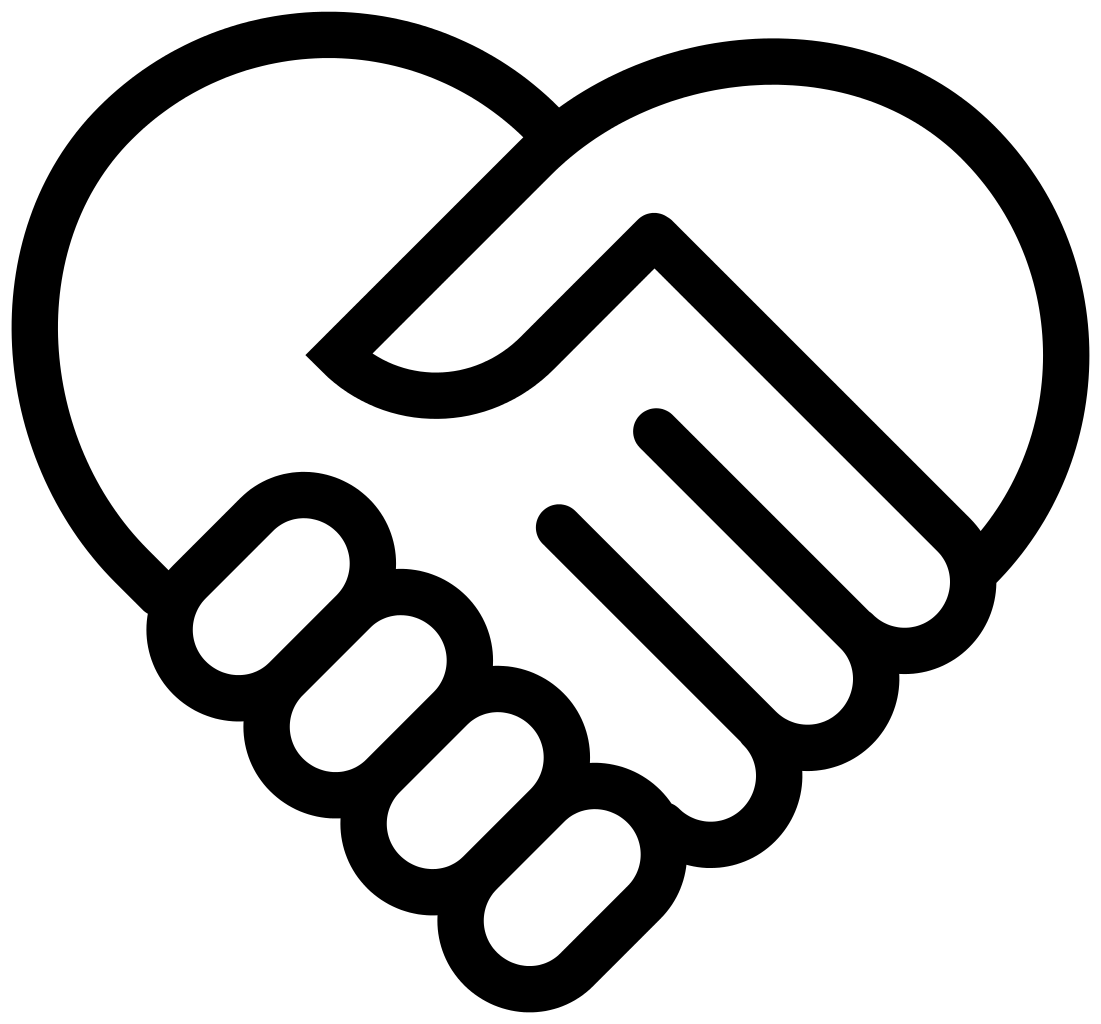 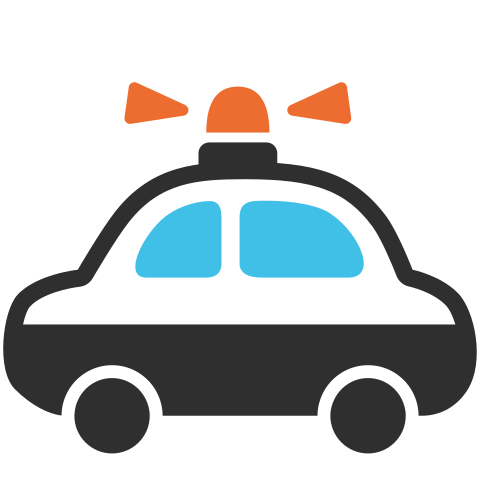 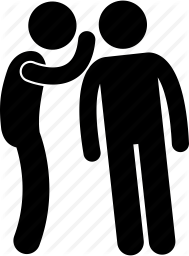 [Speaker Notes: Koj pawg kws ua haujlwm, tsev neeg thiab cov phooj ywg tuaj ntawm no yog tuaj pab txhawb koj kom nyab xeeb thiab noj qab haus huv thiab tuaj pab saib xyuas kom koj muaj kev nyab xeeb thiab nyob taus nrog cov neeg nyob ib puag ncig ntawm koj.
Yam koj yuav tsum tau ua thaum koj ntsib, ua pov thawj, raug qhia txog los sis poob siab tias muaj ib qho ua phem koj yuav tau ua li cas?
Qhia rau ib tug neeg uas koj ntseeg siab! 
Yog koj muaj cov laj thawj zoo ntseeg tau tias koj los sis ib tug neeg uas koj paub raug ua phem, yuav tau nqis tes ua kiag tam sim thiaj li yuav ua rau koj thiab/los sis cov tus neeg raug cuam tshuam ntawd muaj kev nyab xeeb. 
Dhau ntawd ces hais qhia txog qhov tau poob siab tias raug ua phem ntawd mus rau ib tug neeg uas koj ntseeg siab.Koj tuaj yeem qhia rau ib tug neeg uas koj xav tias yuav pab tau koj. 

Thaum lub sijhawm nthuav qhia, cov chaw ua haujlwm hauv ib cheeb tsam tuaj yeem muab cov ntaub ntawv no tso nrog ua ke rau hauv no:
Cov Neeg Hauv Ib Cheeb Tsam rau kis Hais Qhia Rau Cov Chaw Ua Haujlwm
Cov Neeg Hauv Ib Cheeb Tsam rau kis pab rau Cov Neeg Dim Los Ntawm Kev Ua Phem]
KOJ COV CAI THIAB KOJ LI KEV NYAB XEEB
KEV SAIB XYUAS
SAIB KOJ COV CAI THIAB KEV NYAB XEEB
Koj cov cai 

Kev tshuaj xyuas keeb kwm kev ua txhaum cai yav dhau los

Kev lees paub thiab kev hais qhia txog kev ua phem
KHAUJ RUAM TXUAS MUS NTXIV
5 LUB NIAM TSWV YIM
Muaj kev ywj pheej
Kev muaj cai
Kev pab txhawb 
Lub luag haujlwm 
Kev lees
LUB LUAG HAUJLWM 
Koj 
Tsev Neeg/Txheej Txheem ntawm Kev Pab Txhawb
Tus Kws Lis Haujlwm
Kev Tswj Xyuas Feem Nyiaj Txiag 
Tus Kws Muab Kev Pabcuam
Tus Kws Cev Lus Ua Haujlwm Ywj Pheej
KHAUJ RUAM TXUAS MUS NTXIV
COV NTSIAB LUS
COV NTSIAB LUS
COV KEV NPAJ UA NTAWM LUB CHAW UA HAUJLWM HAUV IB CHEEB TSAM 

PAWG KWS PAB TSWV YIM HAUV IB CHEEB TSAM

COV NEEG LIS HAUJLWM TXOG QHOV KEV TXIAV TXIM SIAB NTAWM TUS KHEEJ

COV NEEG LIS HAUJLWM HAUV ZEJ ZOG TXOG QHOV KEV TXIAV TXIM SIAB NTAWM TUS KHEEJ
KHAUJ RUAM TXUAS MUS NTXIV
QHOV KEV NPAJ UA NTAWM LUB CHAW UA HAUJLWM HAUV IB CHEEB TSAM
TUS TSWV CHAW: 
Cov kev npaj rau txhua lub chaw ua haujlwm hauv ib cheeb tsam
[Speaker Notes: Qhov no yog lub chaw uas txhua lub chaw RC tuaj yeem muab yam lawv yuav npaj ua tso rau yog dab tsi thiab yam yuav tshwm sim txuas mus yog dab tsi. 

Puas kom txhua tus neeg mus ntsib lawv tus kws lis haujlwm kiag tam sim los sis yuav mus ntsib kom sai li sai tau? 
Puas kom txhua tus neeg tau ib daim ntawv theej ntawm lawv Cov Ntaub Ntawv Tshaj Tawm Txog Cov Nqi Siv Hauv Ib Lub Xyoos Puag Ncig thiaj paub lawv tus kheej cov nyiaj npaj siv? 
RC yuav pab lawv nrhiav ib tug kws FMS li cas vim lawv tsuas siv yam kev pabcuam uas tau cog lus nrog xwb?]
KHAUJ RUAM TXUAS MUS NTXIV
SDP PAWG KWS PAB TSWV YIM HAUV IB CHEEB TSAM
Muaj kev sib raug zoo nrog feem kev pab txhawb hauv ib cheeb tsam!
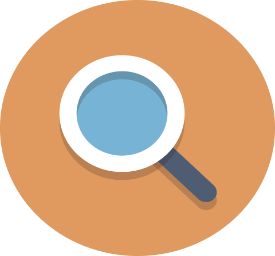 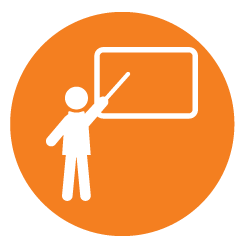 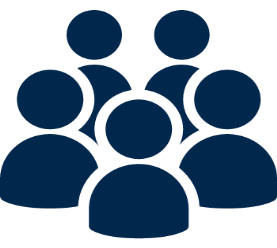 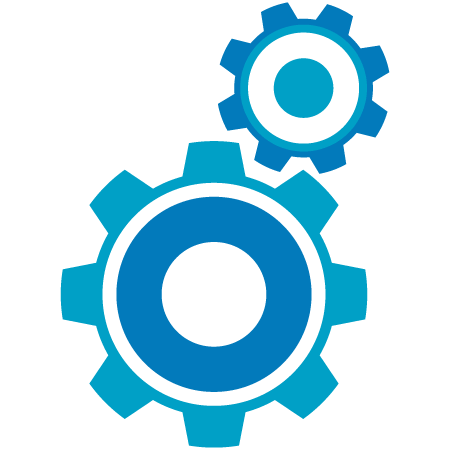 Cov rooj sib tham txog kev koom tes/kev sib koom ua haujlwm ua ke muaj xws li: cov neeg tuaj koom, cov tsev neeg,
cov kws cev lus ua haujlwm ywj pheej, FMS, thiab cov kws muab kev pabcuam.
Soj qab xyuas qhov txawv txav thiab qhov ua tau mus li cas lawm 
ntawm qhov kev pab txhawb.
Tuaj yeem npaj ua
 qhov kev nthuav qhia thiab  
muab kev cob qhia.
Muab cov lus taw qhia rau kev tsim kho txuas mus ntxiv.
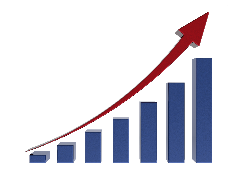 Cov Rooj Sib Tham ntawm peb Pawg Kws Pab Tswv Yim Hauv Ib Cheeb Tsam ntawm qhov SD yog ua rau ntawm lub chaw:
	HNUB:
	LUB CHAW:
[Speaker Notes: Koj lub chaw ua haujlwm hauv ib cheeb tsam tuaj ntawm no yog tuaj pab txhawb koj, tab sis nws muaj lwm cov chaw ua haujlwm tuaj ntawm pawg kws pab tswv yim pub dawb rau sawd daws thiab. 

Pawg kws saib xyuas qhov kev txiav txim siab ntawm tus kheej yuav soj qab xyuas txog qhov txawv txav thiab qhov ua tau zoo los li cas lawm ntawm qhov kev pab txhawb. 

Mus koom cov rooj sib tham thiab lub chaw ua haujlwm sib koom ua ke nrog lwm cov tsev neeg thiab cov neeg mus koom uas yog cov raug xaiv rau qhov SDP.Muab lus taw qhia rau kev tsim kho.Tham txog yam uas ua tau zoo nrog koj qhov kev npaj ua thiab kev txiav txim siab ntawm tus kheej rau hauv lub neej!

Nov yog txhua tus neeg raug tso cai ua haujlwm tam rau RCs/LVACs los sau cov ntaub ntawv.]
KHAUJ RUAM TXUAS MUS NTXIV
COV NTAUB NTAWV
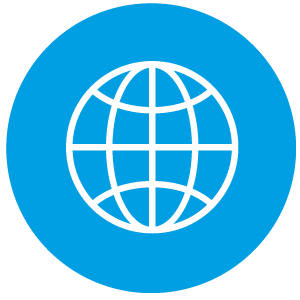 Lub Chaw Saib Xyuas txog Kev Txiav Txim Siab Ntawm Tus Kheej: self-determination.com
Kho Tshiab rau ntawm California’s SDP: dds.ca.gov/SDP thiab [enter RC site]
Nws yog Kuv Qhov Kev Xaiv: mn.gov/mnddc/extra/publications/Its-My-Choice.pdf
[Speaker Notes: Lub chaw ua haujlwm hauv ib cheeb tsam muaj lwm cov ntaub ntawv los pab nrhiav cov kev pab txhawb nyob hauv ib cheeb tsam rau hauv koj lub zos.]
KHAUJ RUAM TXUAS MUS NTXIV
KEV SAIB XYUAS
SAIB COV KHAUJ RUAM TXUAS MUS NTXIV
Cov Kev Npaj Ua Ntawm Lub Chaw Ua Haujlwm Hauv Ib Cheeb Tsam 
Pawg Kws Pab Tswv Yim Hauv Ib Cheeb Tsam
Cov Neeg Lis Haujlwm Txog Qhov Kev Txiav Txim Siab Ntawm Tus Kheej 
Cov Neeg Lis Haujlwm Hauv Zej Zog Txog Kev Txiav Txim Siab Ntawm Tus Kheej
[Speaker Notes: Regional Center will guide your next steps.

Lub Ua Haujlwm Hauv Ib Cheeb Tsam yuav qhia koj ua cov khauj ruam txuas mus ntxiv. 

Xav nrhiav cov ntaub ntawv ntau ntxiv txog cov chaw muab kev pabcuam kom paub ntau ntxiv txog SDP, koj cov cai, thiab koj cov kev xaiv!]
KEV KAW COV LUS XAM POM KAWG
5 LUB NIAM TSWV YIM
Muaj kev ywj pheej
Kev muaj cai
Kev pab txhawb 
Lub luag haujlwm 
Kev lees
LUB LUAG HAUJLWM 
Koj 
Tsev Neeg/Txheej Txheem ntawm Kev Pab Txhawb
Tus Kws Lis Haujlwm
Kev Tswj Xyuas Feem Nyiaj Txiag 
Tus Kws Muab Kev Pabcuam
Tus Kws Cev Lus Ua Haujlwm Ywj Pheej
KEV KAW COV LUS XAM POM KAWG
KEV KAW COV LUS XAM POM KAWG
KOJ!
Yam uas Ua Tau Mus Los Nyog yog nce raws
Tsim ib qho kev npaj uas phim rau koj lub neej thiab pab uas kom koj ua tau raws li cov hom phiaj hauv koj lub neej!

     Nrog rau cov kev pabcuam los ntawm cov neeg uas koj xaiv,
            Hauv koj lub zos uas koj nyob thiab hauv lub chaw uas koj xav nyob!
KEV KAW COV LUS XAM POM KAWG
COV NQE LUS NUG
PUAS MUAJ LUS NUG?
Lub Chaw Ua Haujlwm Hauv Ib Cheeb Tsam: (Sau lub website luas ntsig txog SDP cov ntaub ntawv)
Pawg Kws Pab Tswv Yim Hauv Ib Cheeb Tsam: (Sau lub website luas ntsig txog los sis cov ntaub ntawv sib txuas lus)
DDS Website: www.dds.ca.gov/sdp
DDS Email: sdp@dds.ca.gov